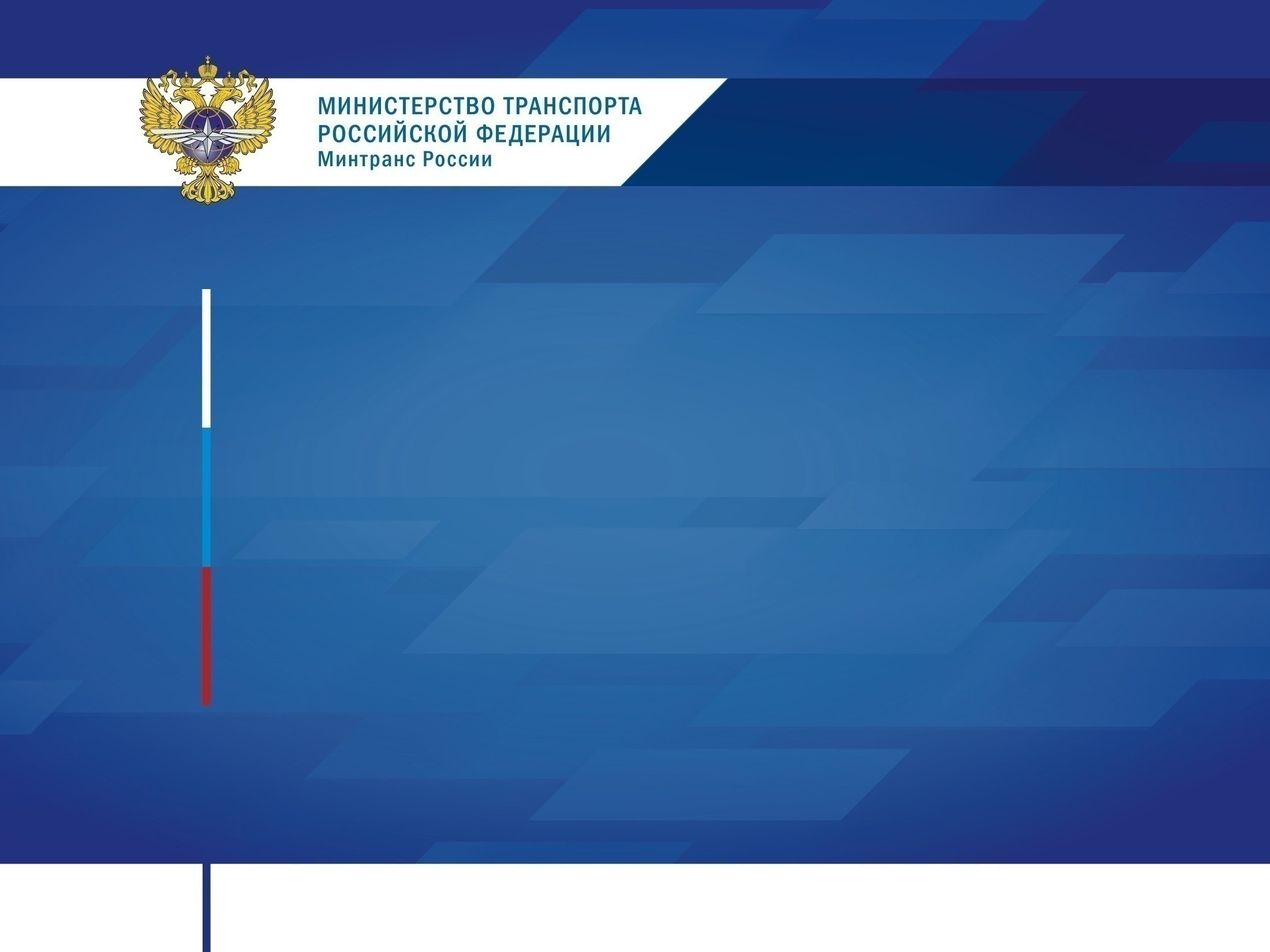 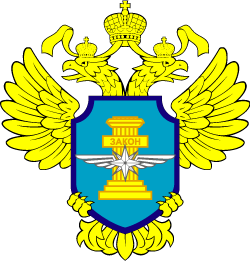 Межрегиональное территориальное управление Федеральной службы 
по надзору в сфере транспорта по Сибирскому федеральному округу
ё
Доклад 
по правоприменительной практике по результатам проведения контроля (надзора) на автомобильном транспорте и в дорожном хозяйстве
за 2023 год
29 февраля 2024 года
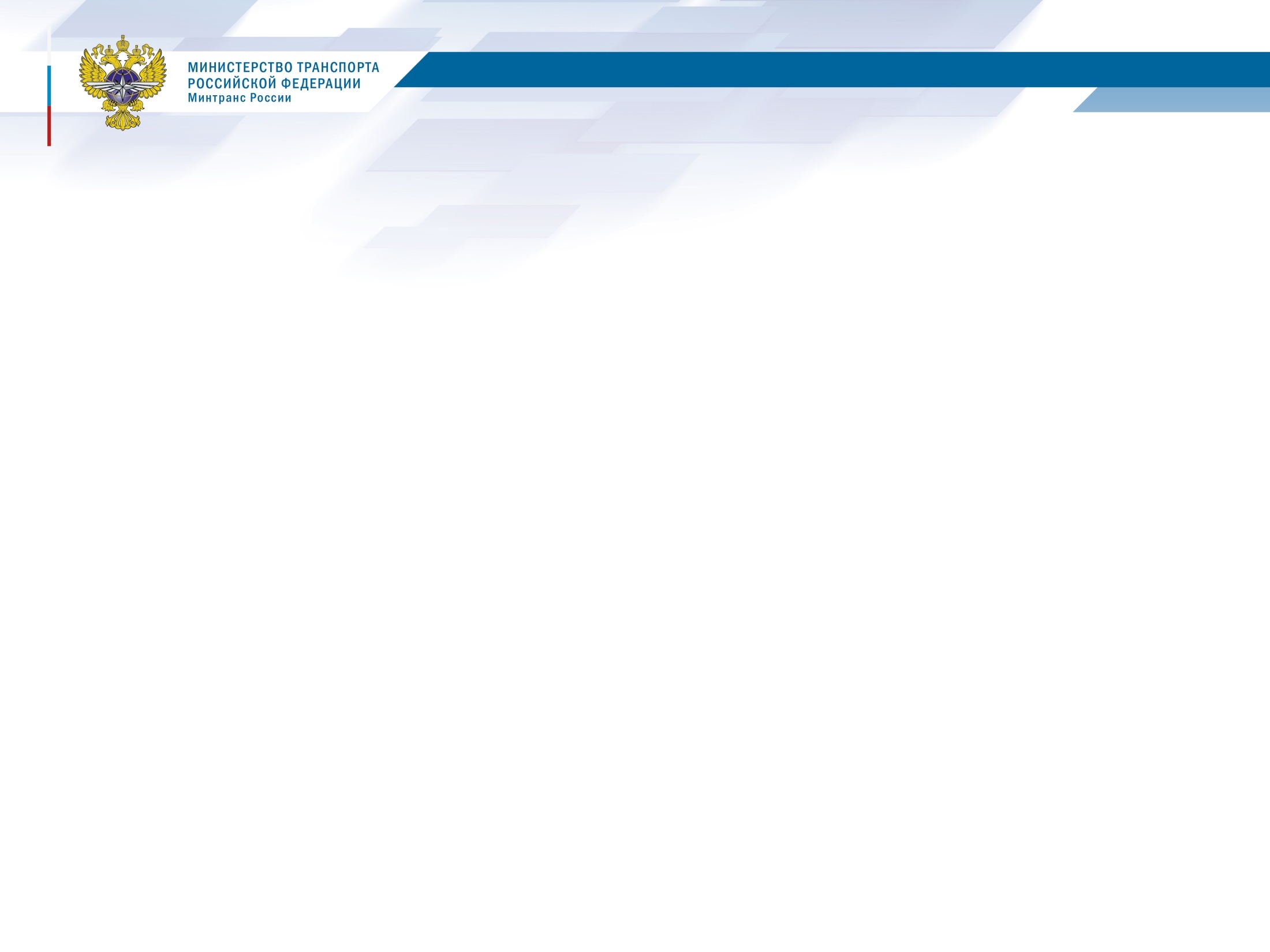 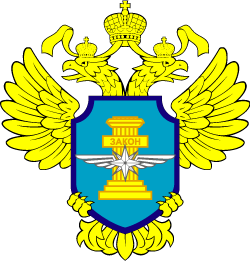 Федеральная служба по надзору в сфере транспорта
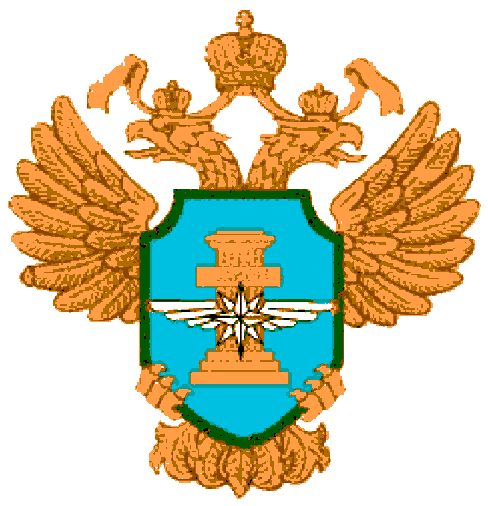 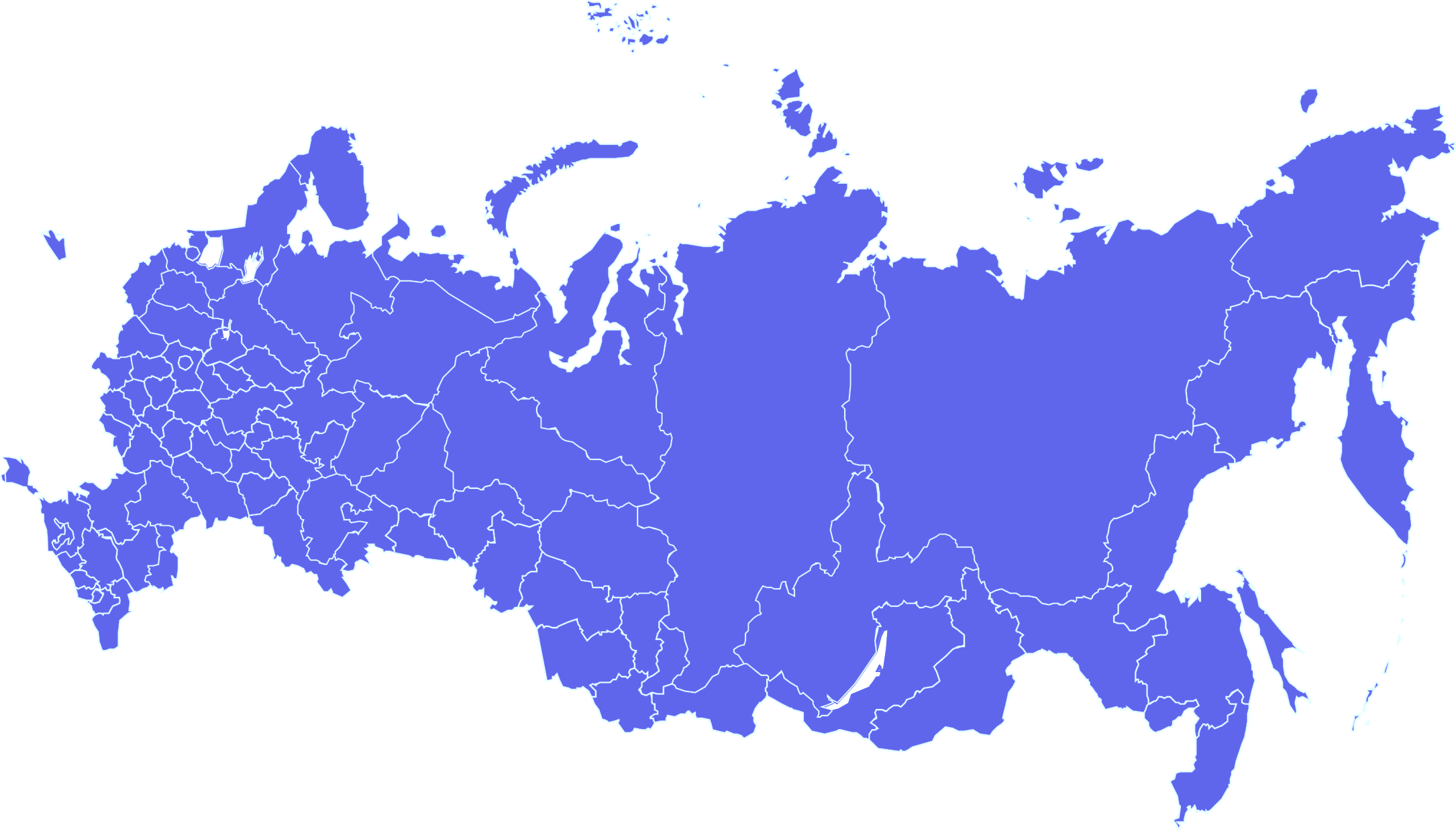 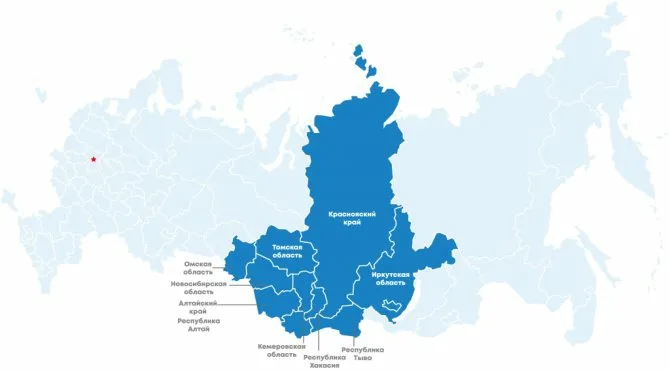 2
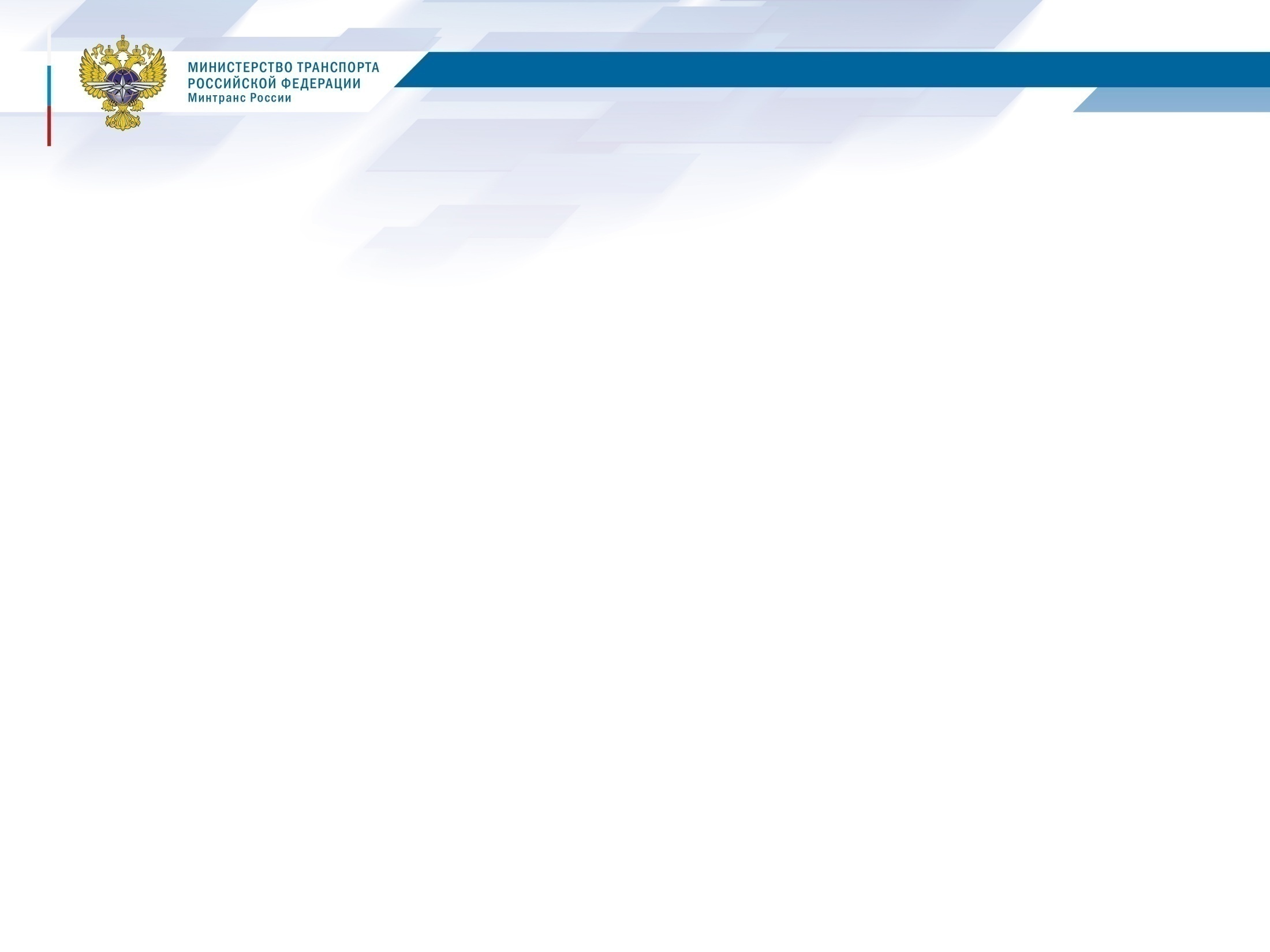 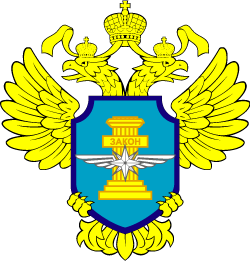 Федеральная служба по надзору в сфере транспорта
Основные функции ТОГАДН
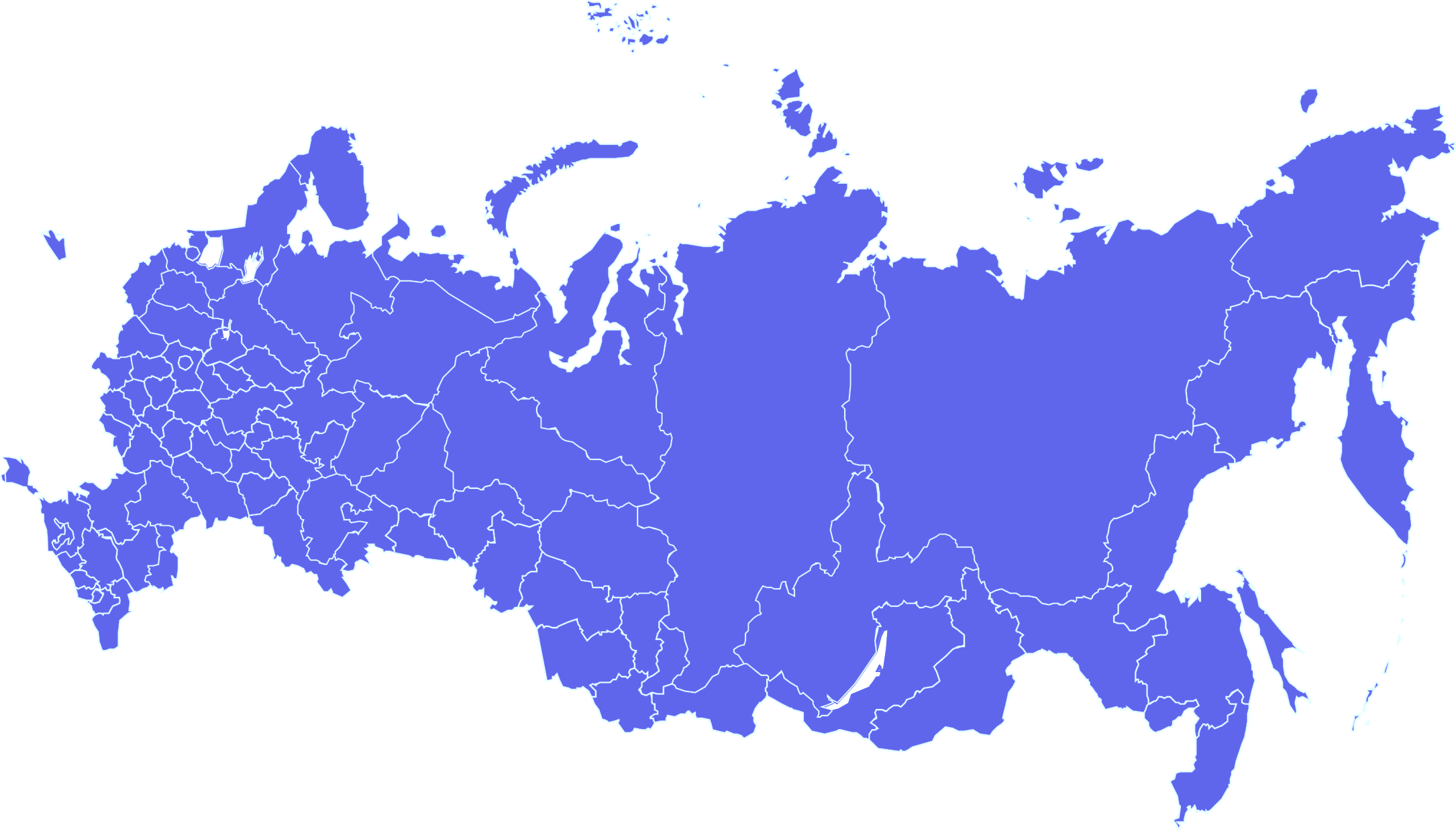 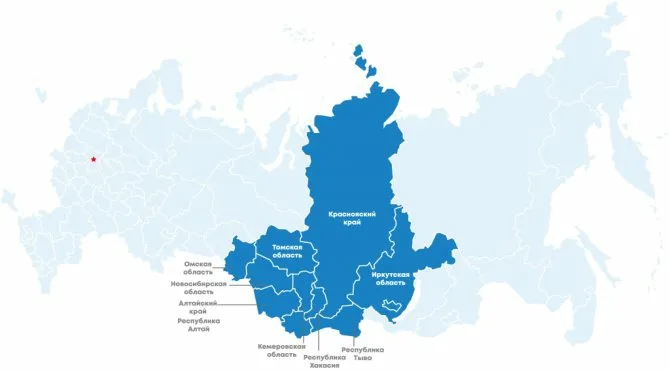 Лицензионно - разрешительные
Контрольно-надзорные
Лицензирование  автобусных перевозок
Федеральный государственный контроль (надзор) на автомобильном транспорте, городском наземном электрическом транспорте и в дорожном хозяйстве
Допуск к осуществлению международных автомобильных перевозок
Контроль (надзор) за исполнением органами местного самоуправления функций по созданию условий и организации транспортного обслуживания населения
Выдача специальных разрешений на перевозку опасных грузов
Прием уведомлений о начале деятельности по перевозке грузов автомобильным транспортом
3
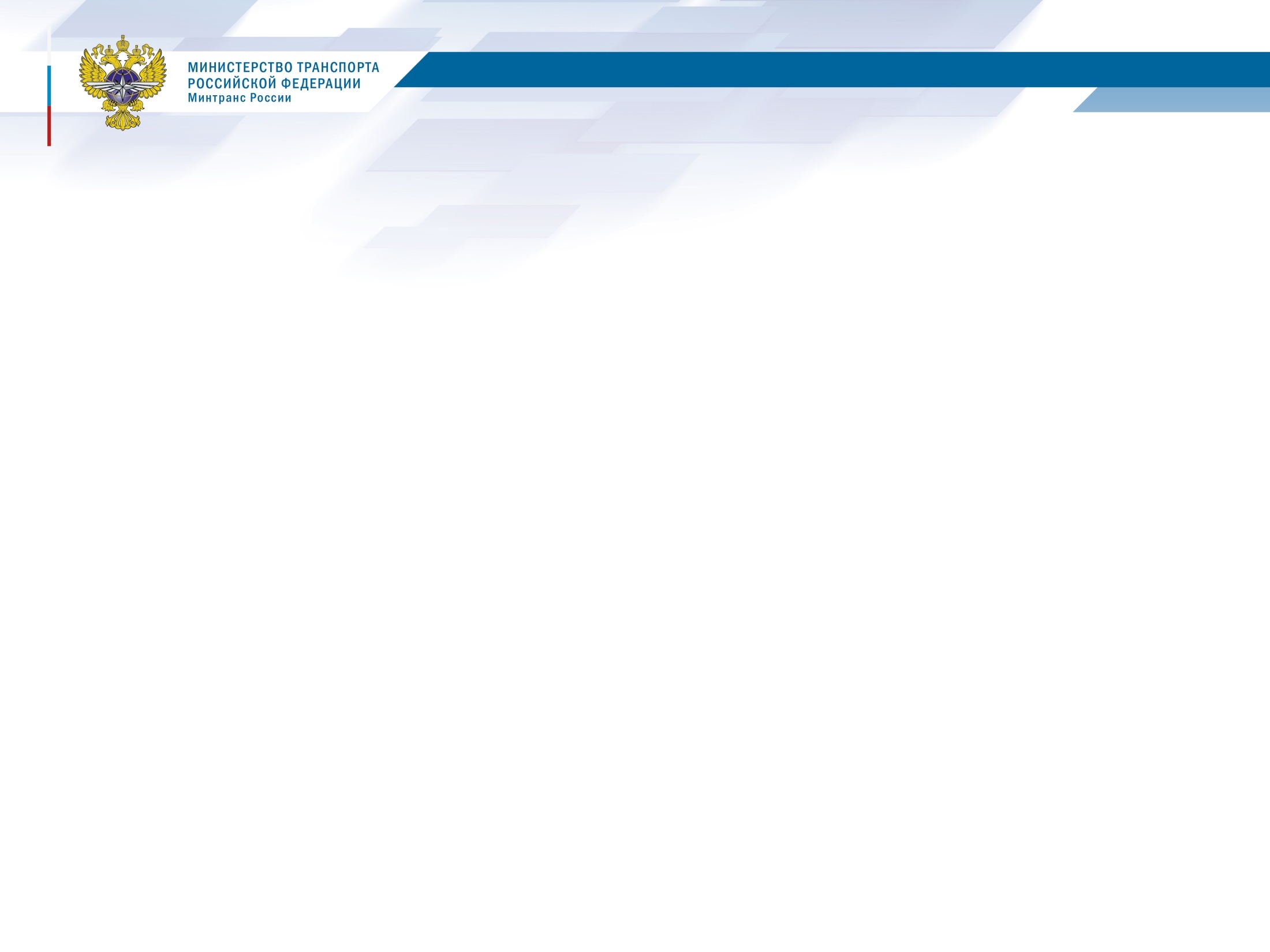 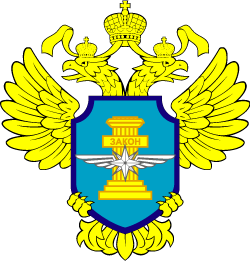 Федеральная служба по надзору в сфере транспорта
Постановление Правительства Российской Федерации от 10.03.2022 №336 «Об особенностях организации и осуществления государственного контроля (надзора), муниципального контроля»
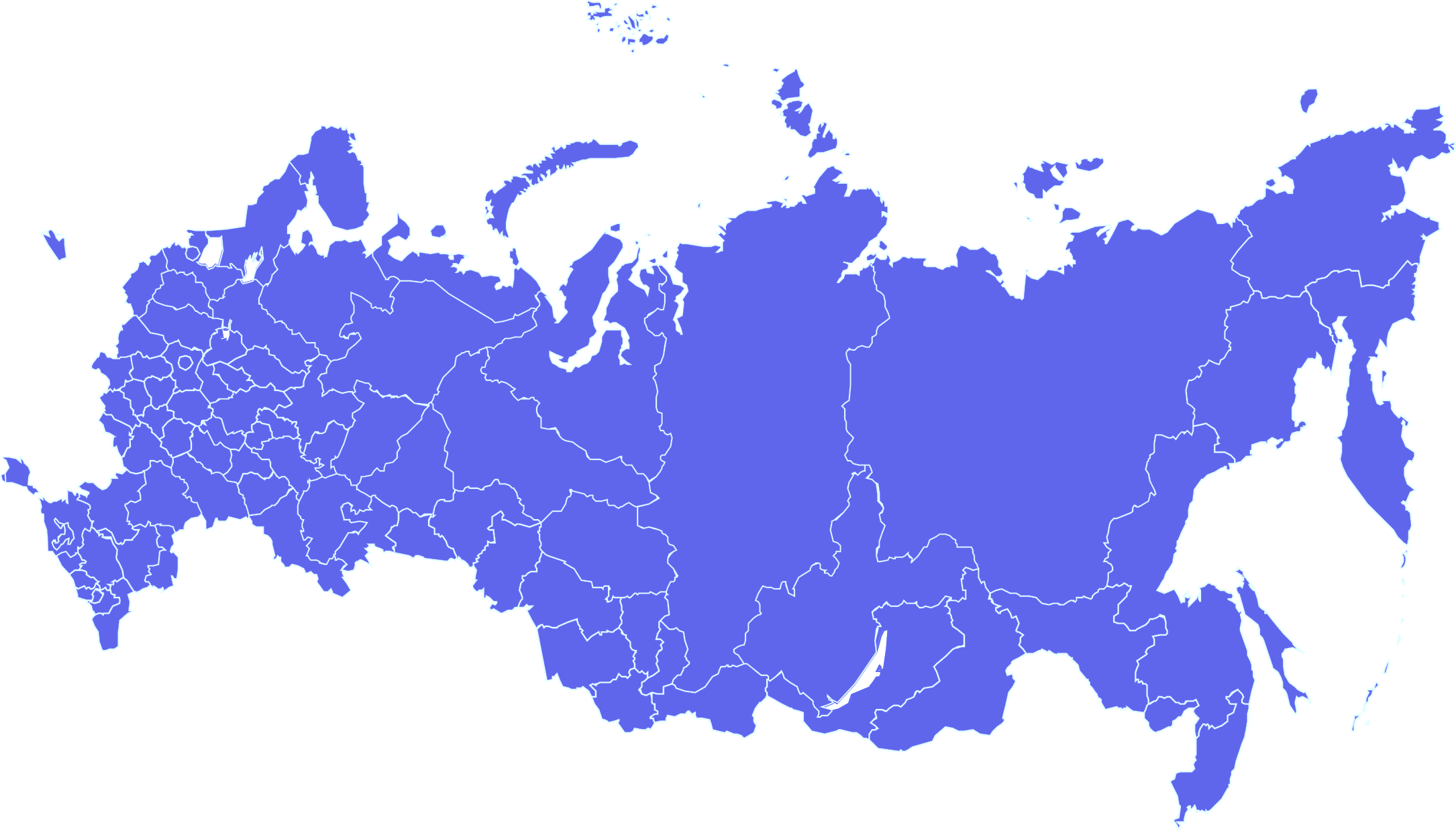 В 2023 году
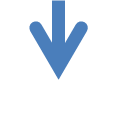 Разрешает проведение профилактических мероприятий, контрольных (надзорных) мероприятий без взаимодействия,
 постоянного рейда.
Запрещает проведение плановых и внеплановых контрольных (надзорных) мероприятий 
за исключением плановых в отношении объектов высокого риска, внеплановых в связи с угрозой жизни и тяжкого вреда здоровью граждан
4
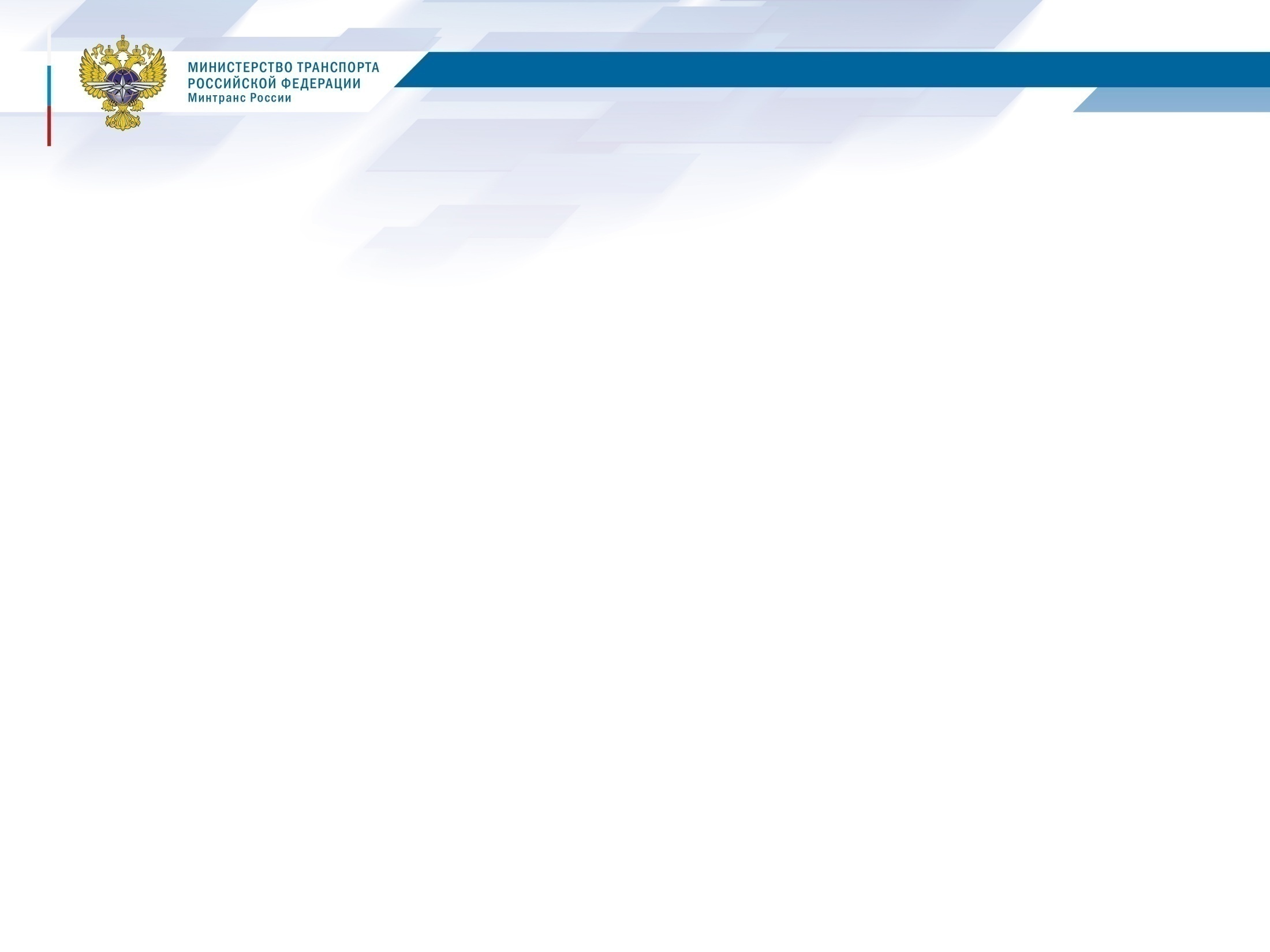 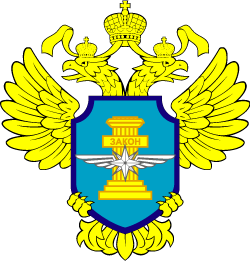 Федеральная служба по надзору в сфере транспорта
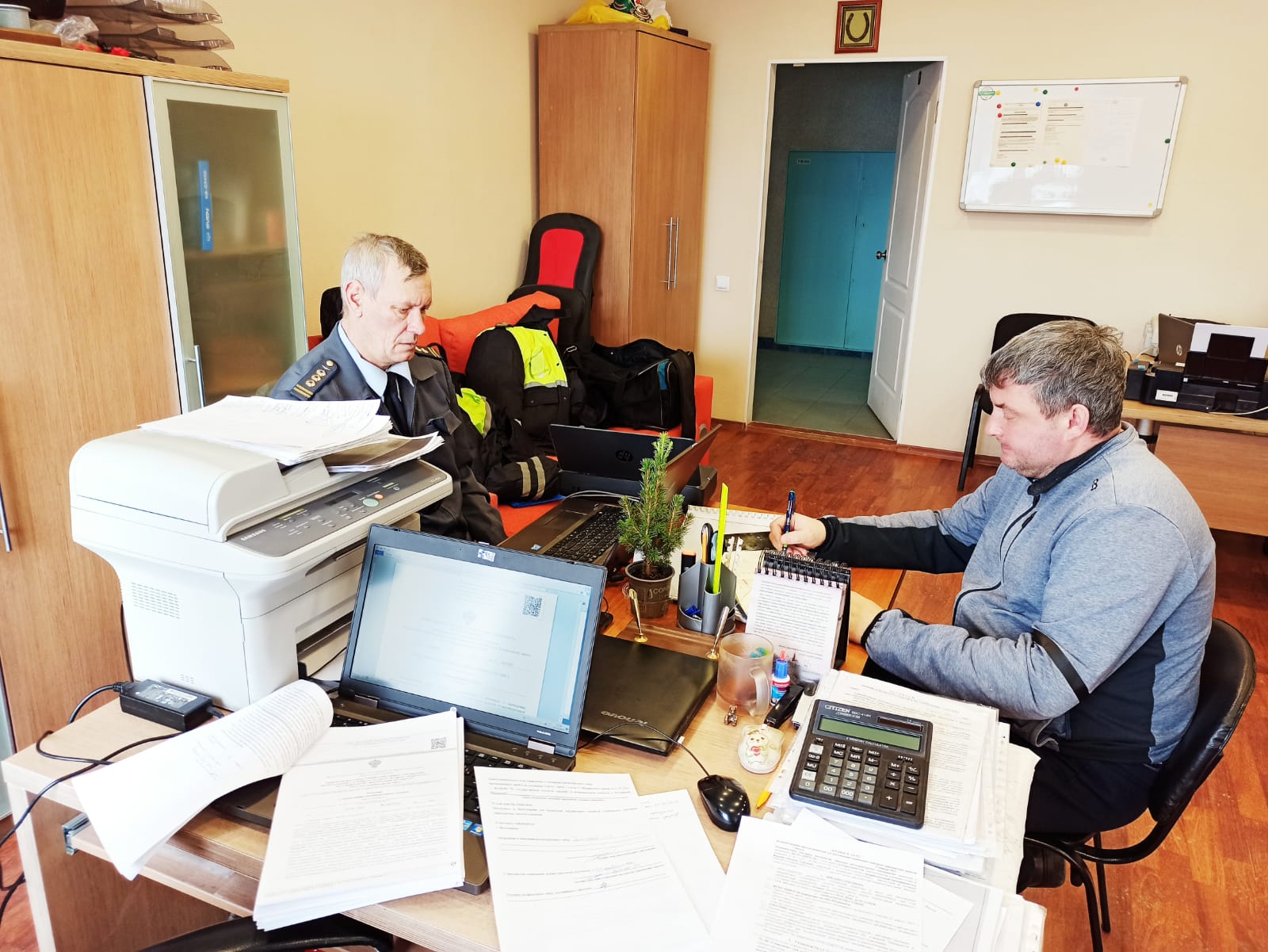 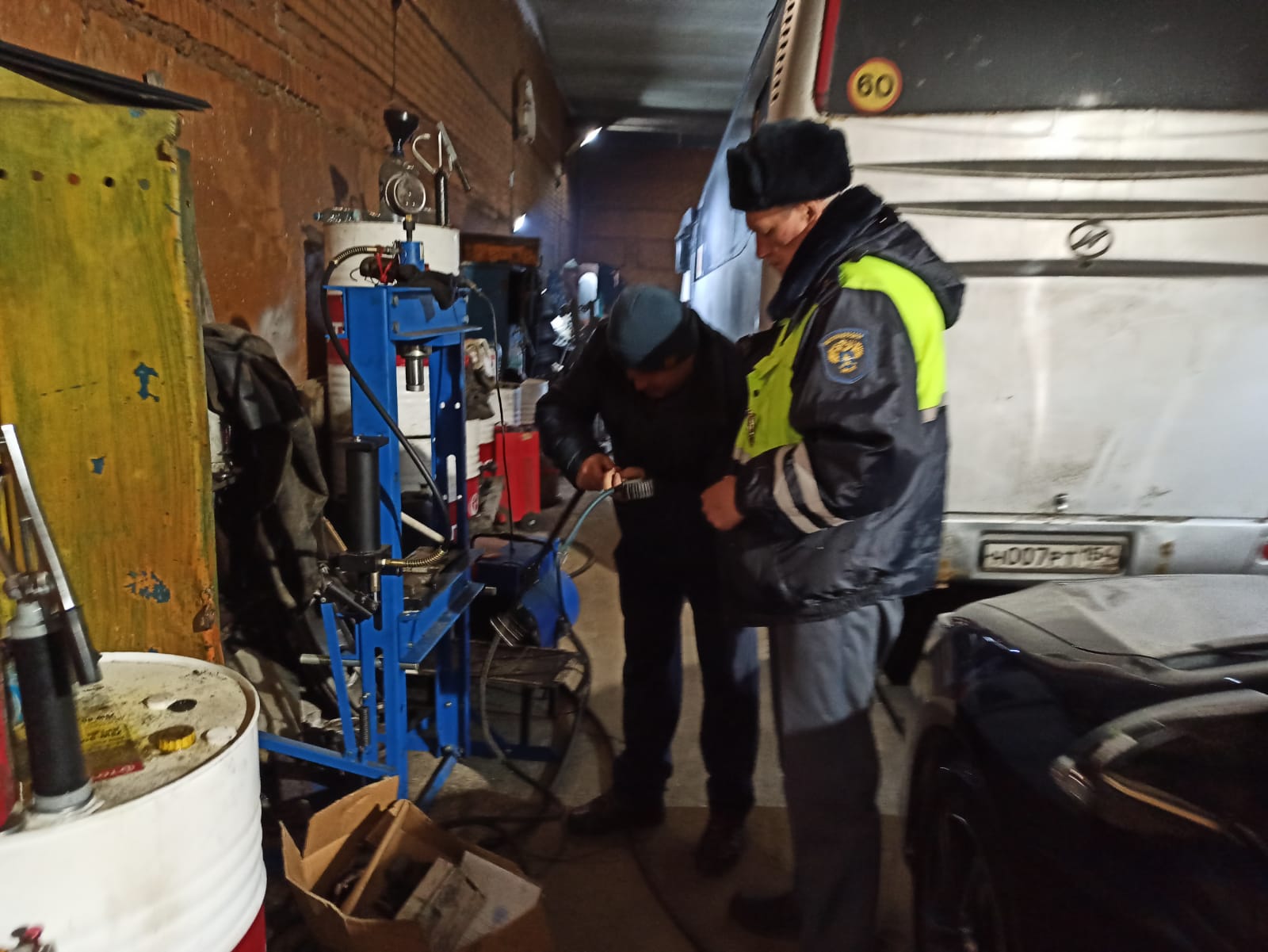 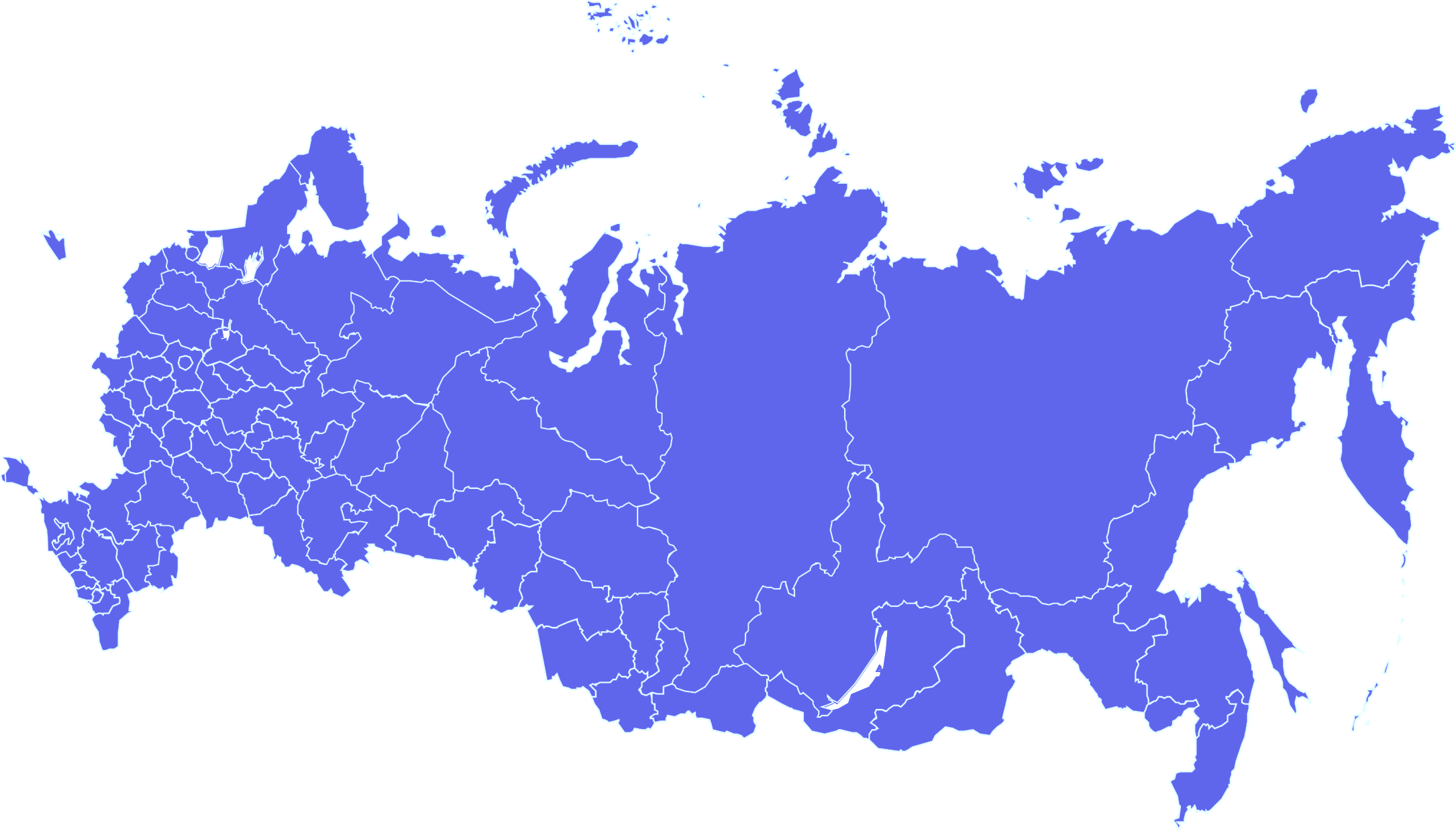 Проведение внепланового инспекционного визита по факту ДТП с участием автобуса. Проведение согласованно 
с органами прокуратуры.
5
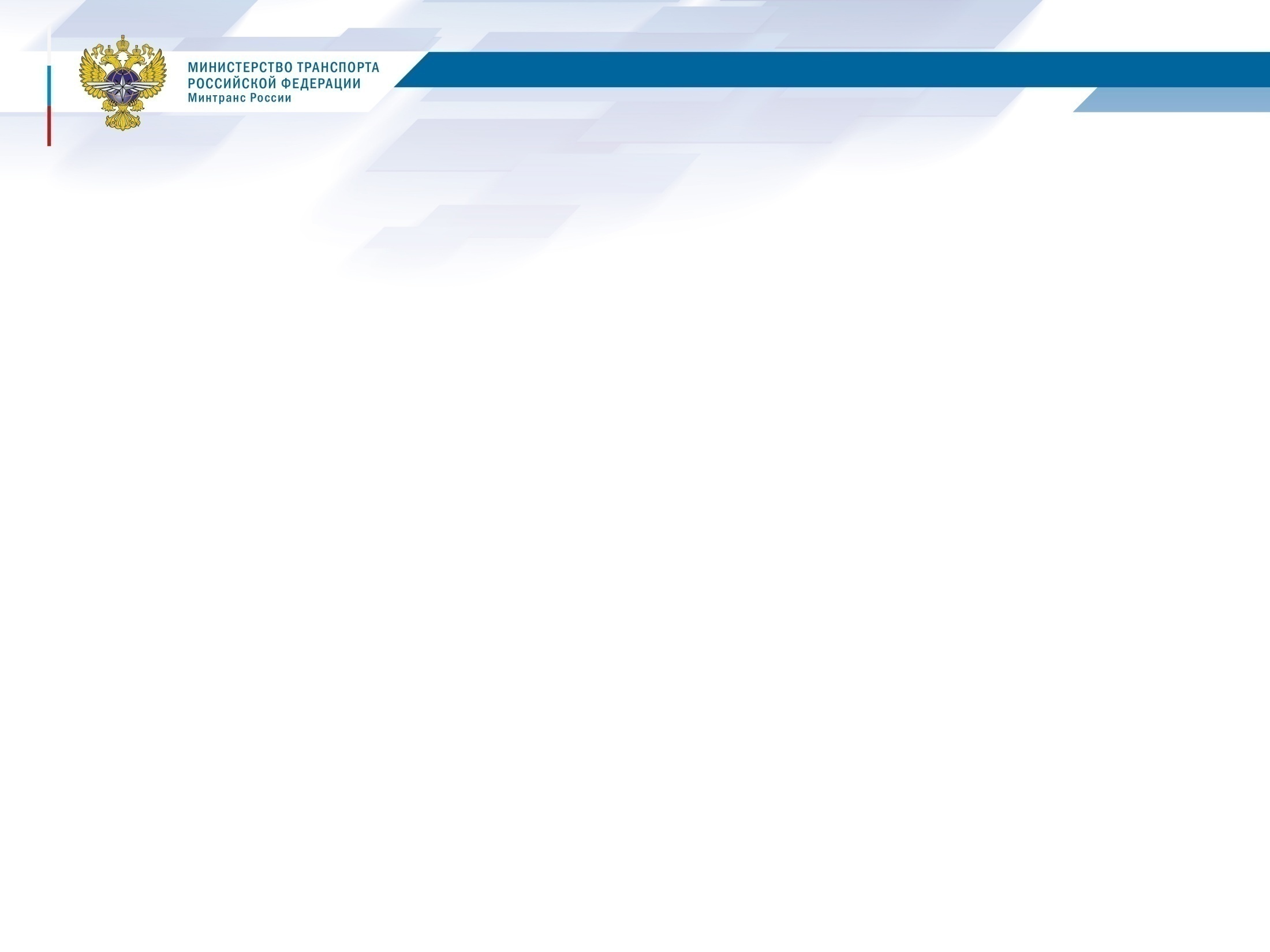 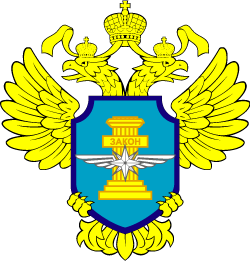 Федеральная служба по надзору в сфере транспорта
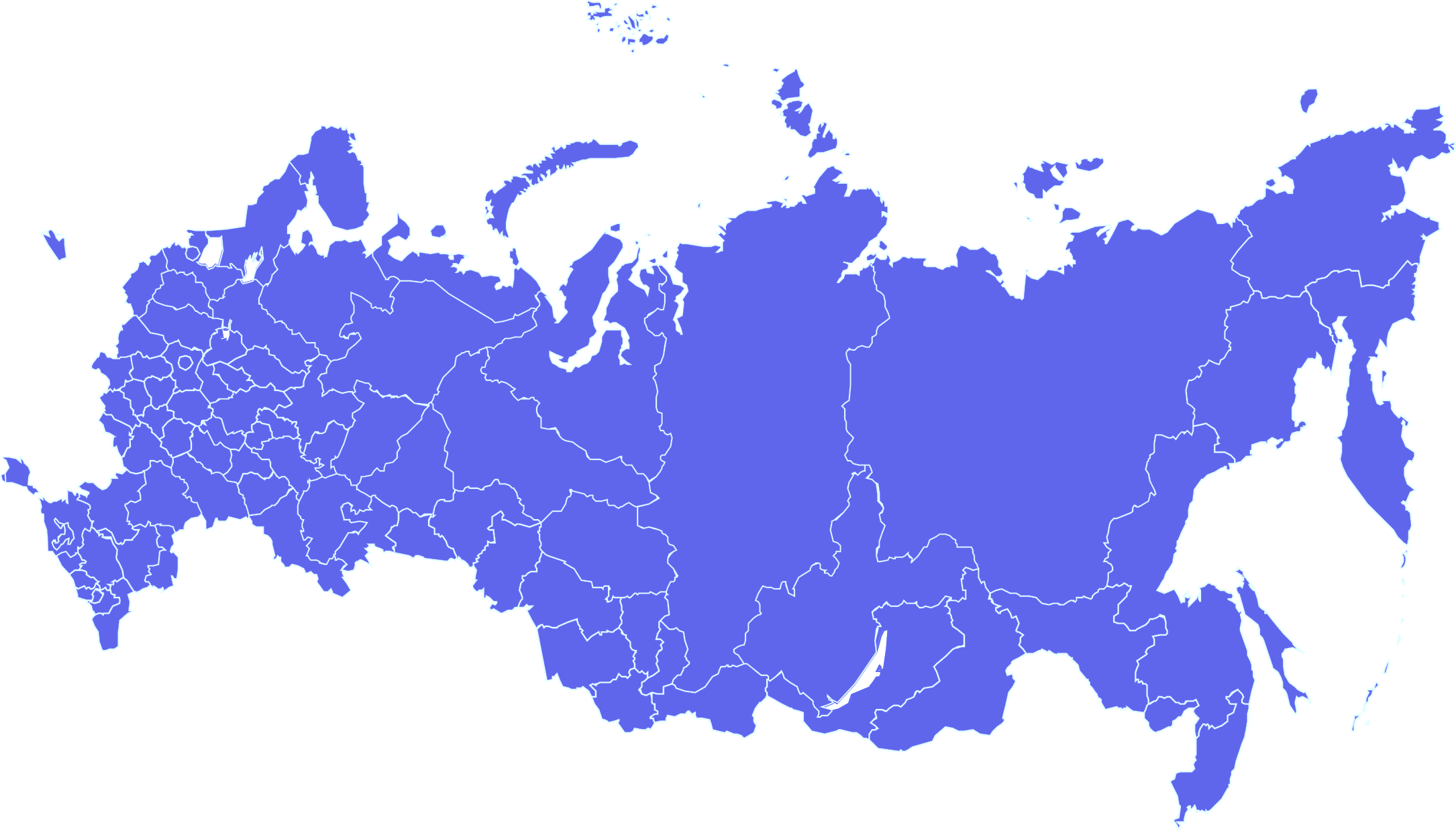 6
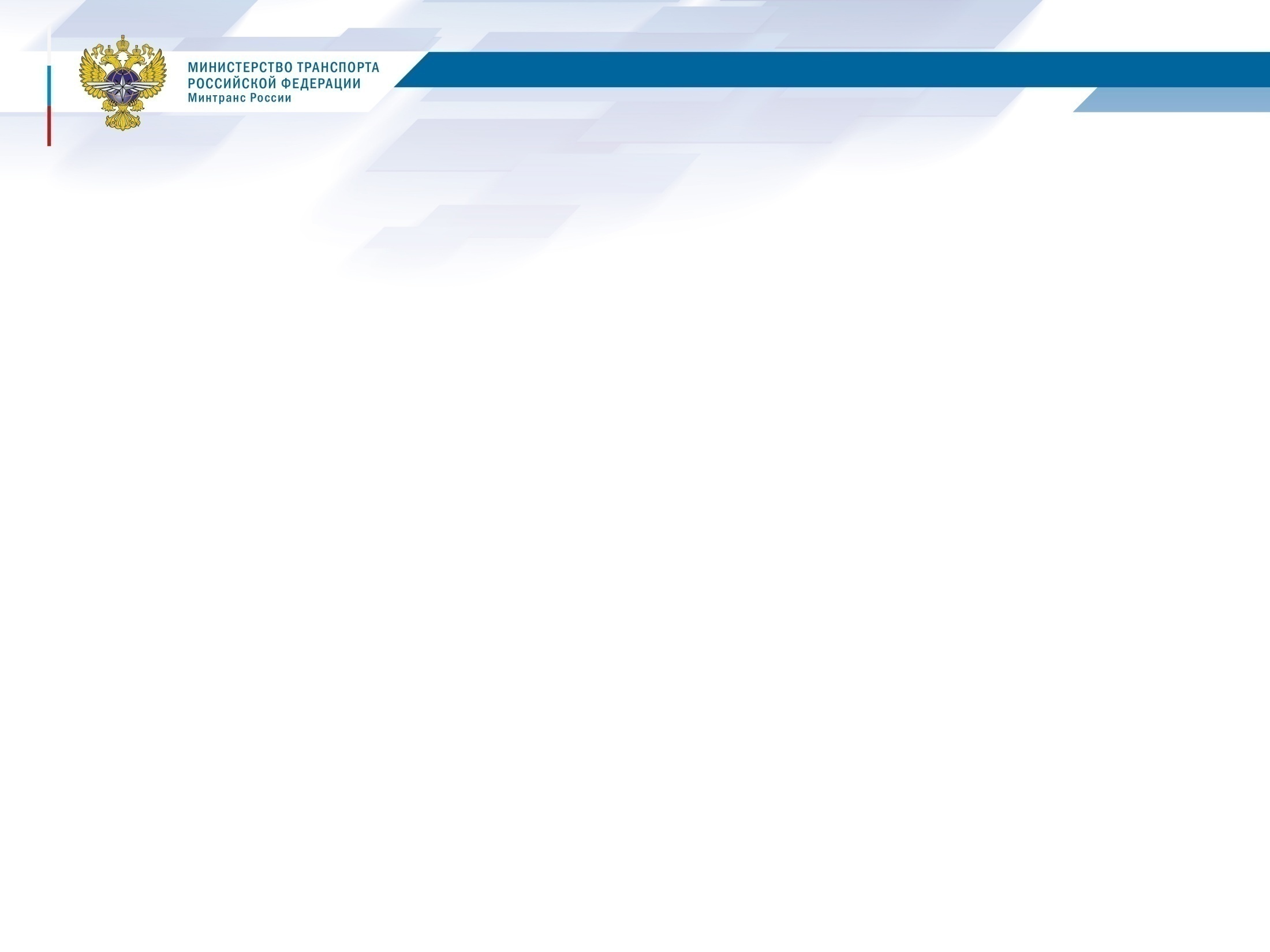 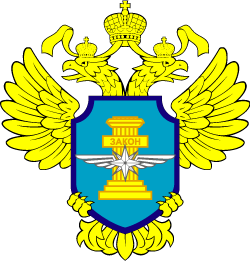 Федеральная служба по надзору в сфере транспорта
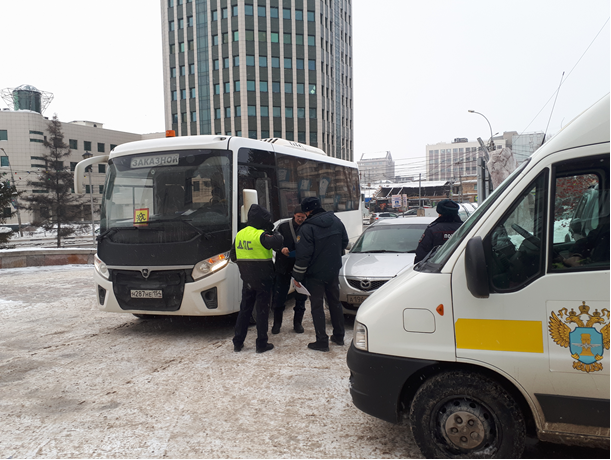 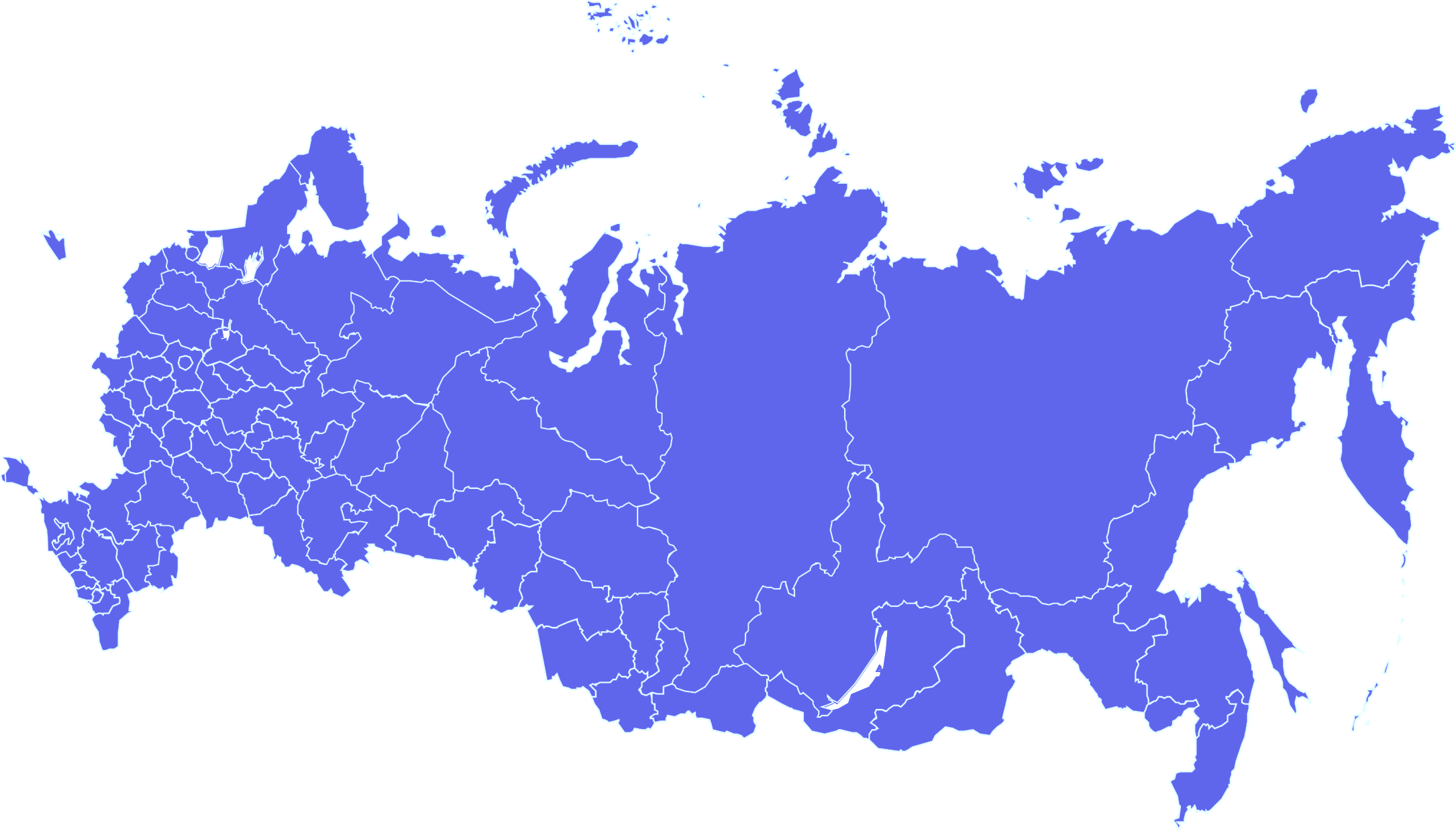 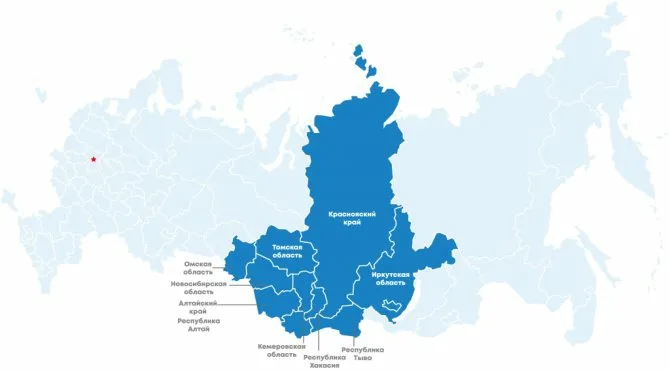 Проведение совместного с ГИБДД постоянного рейда
7
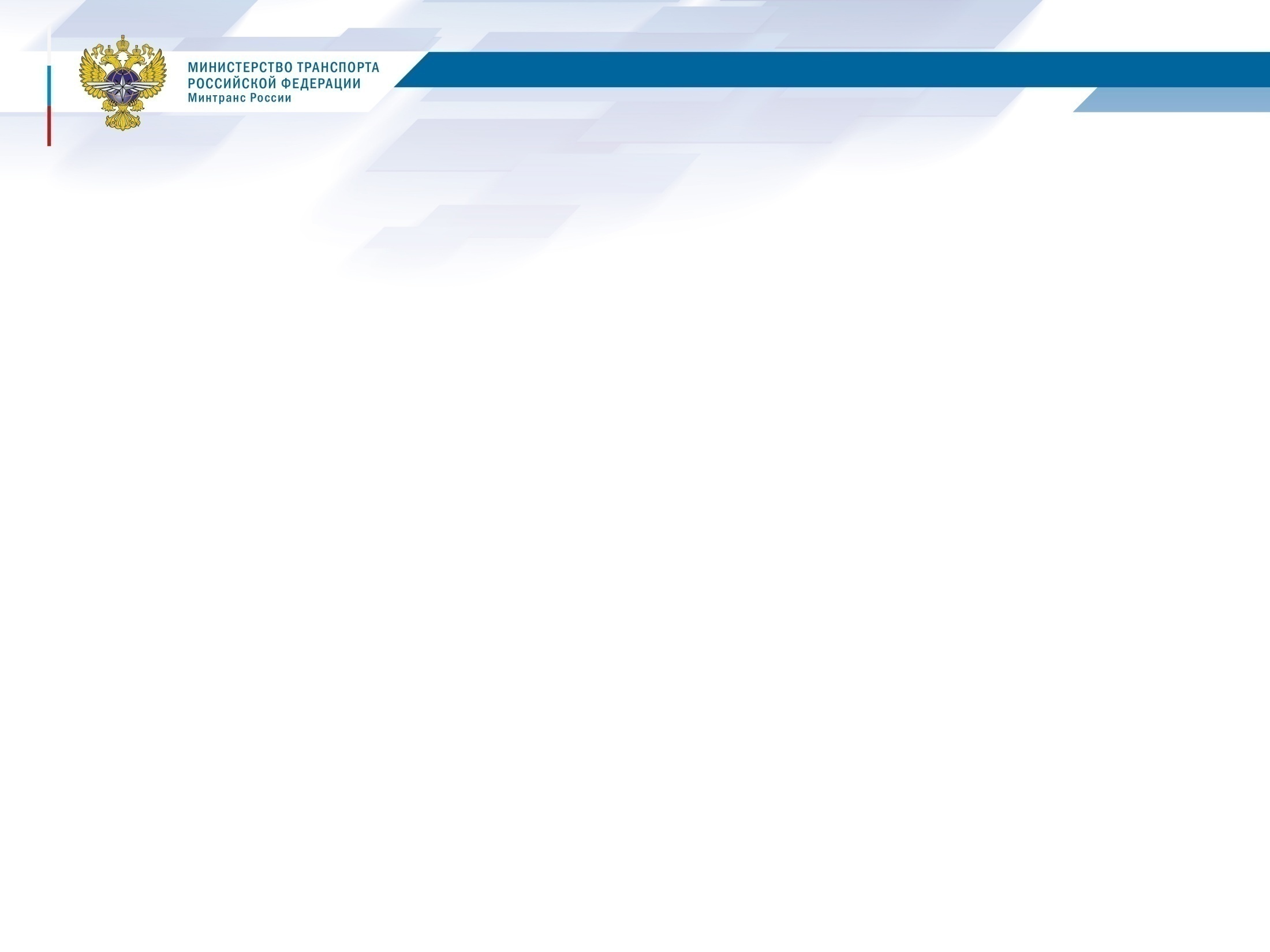 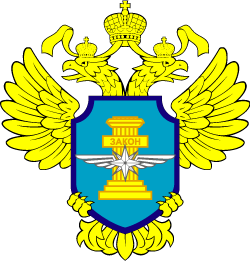 Федеральная служба по надзору в сфере транспорта
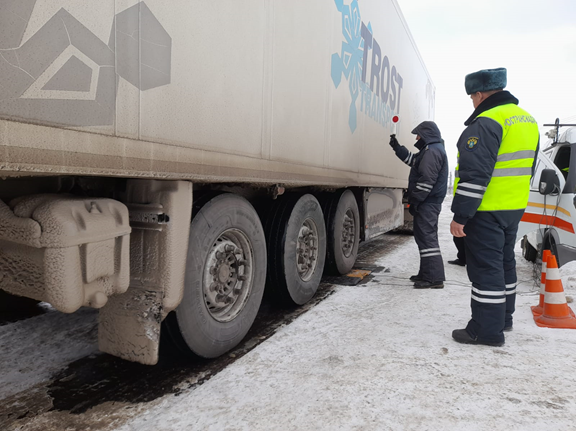 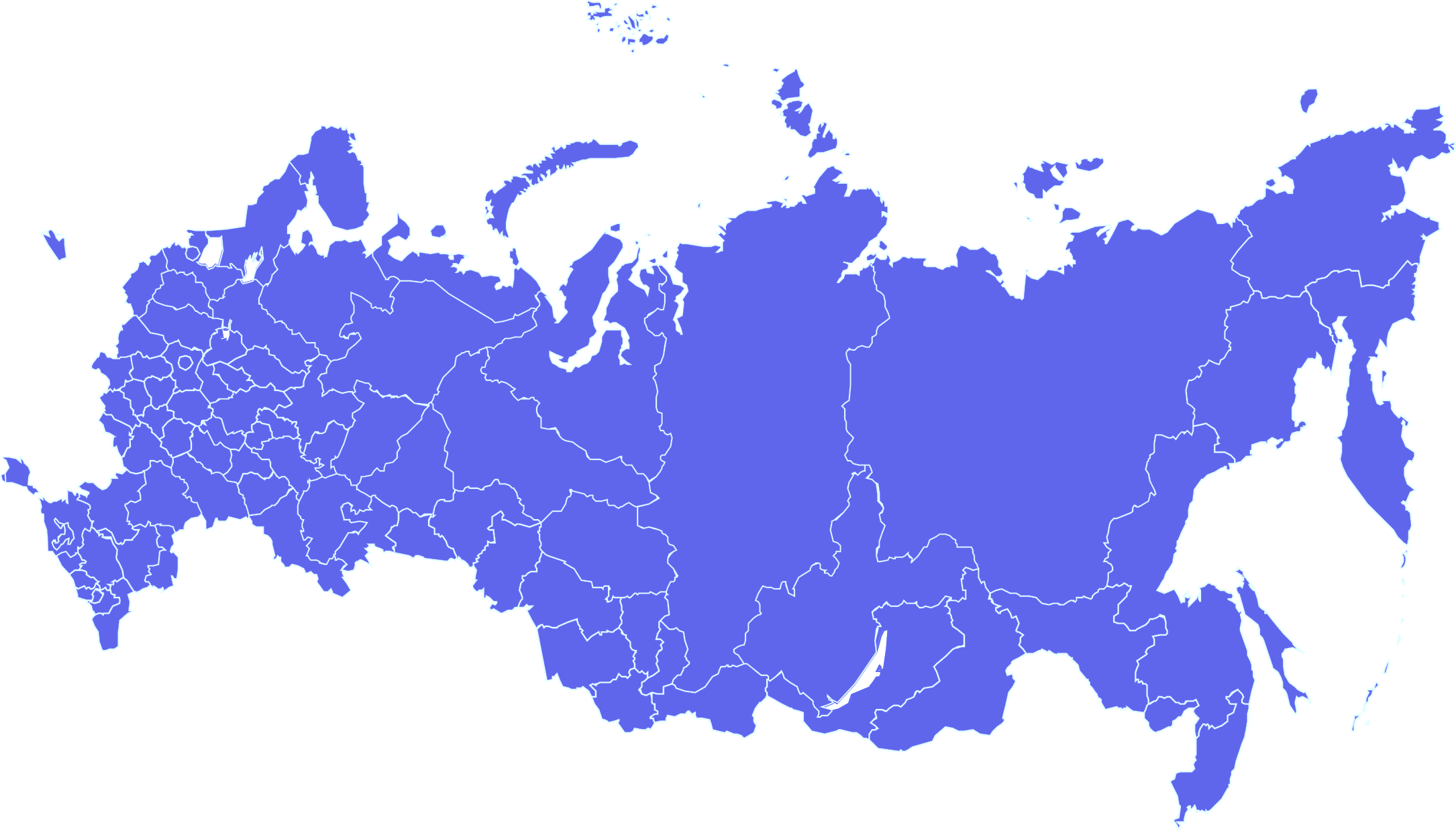 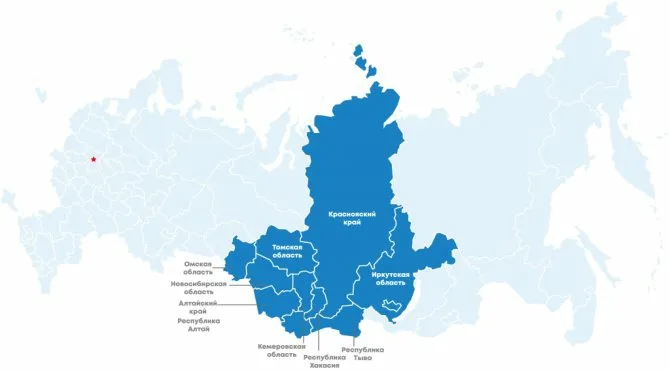 Проведение весогабаритного контроля при проведении постоянного рейда
8
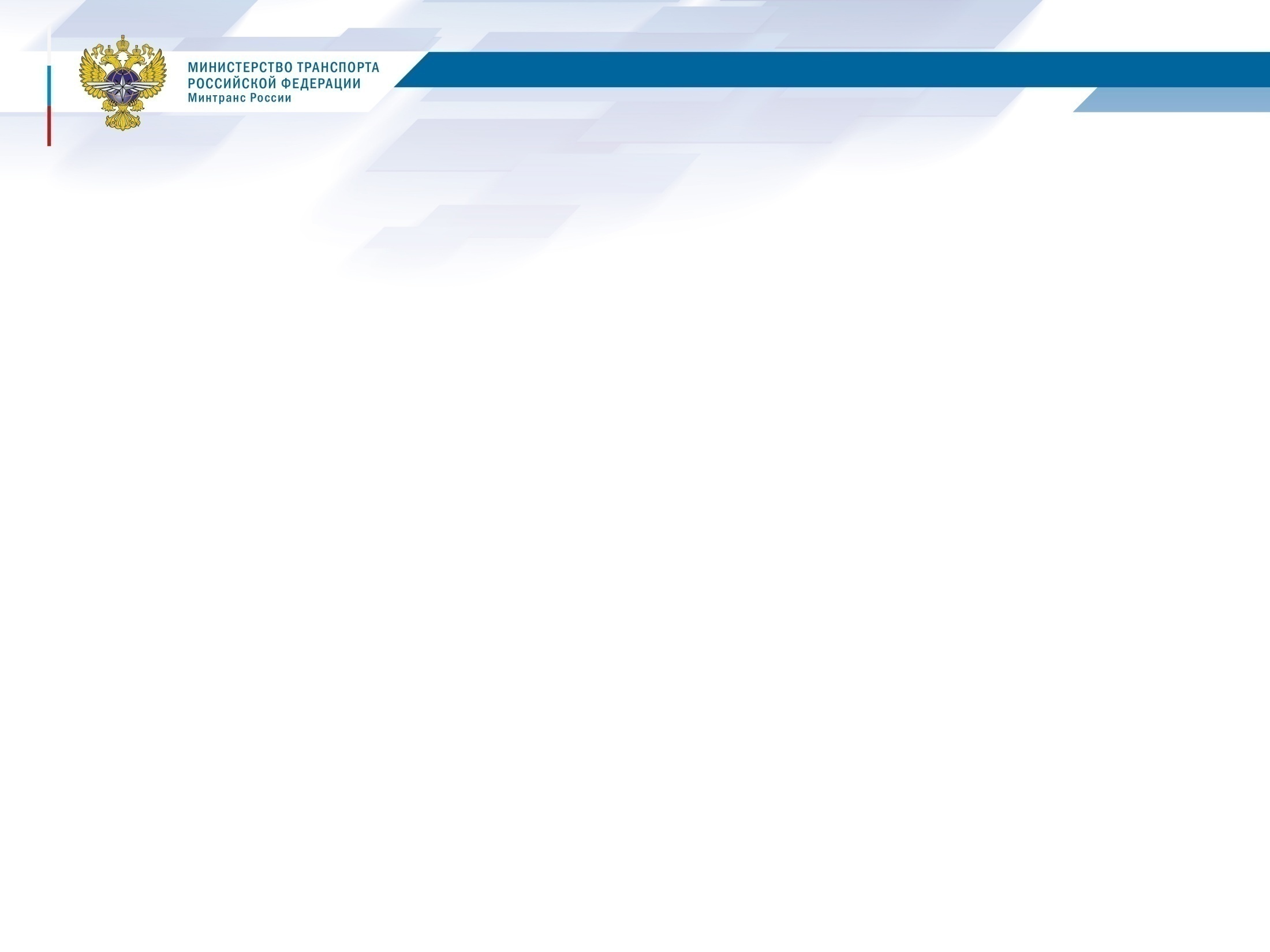 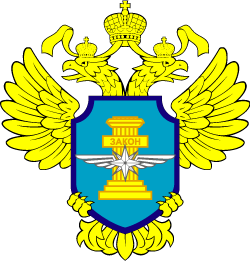 Федеральная служба по надзору в сфере транспорта
Типовые нарушения, выявленные при контроле на линии
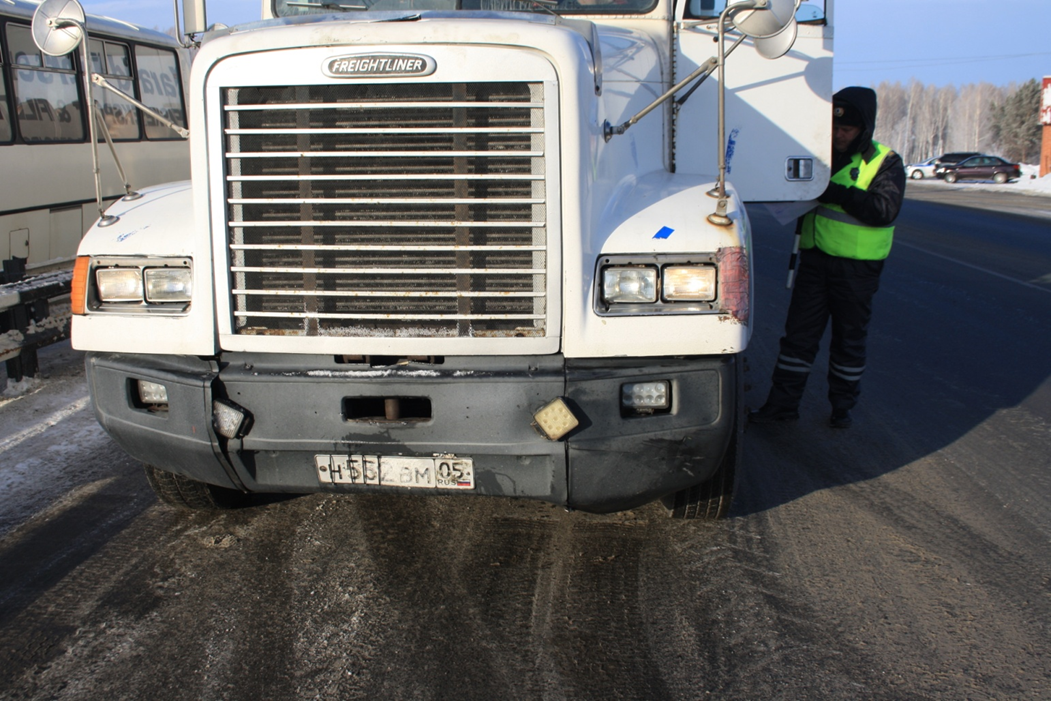 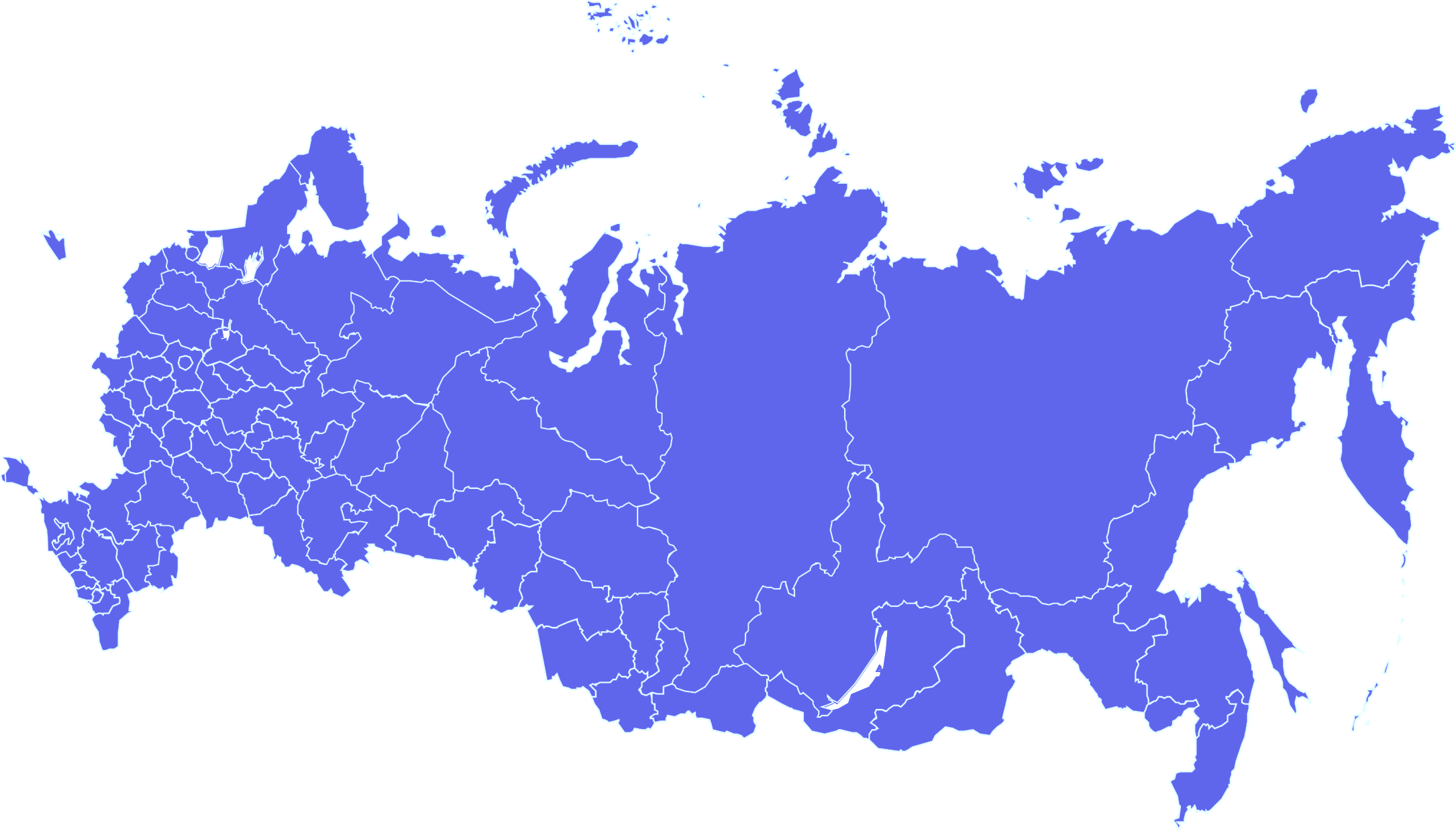 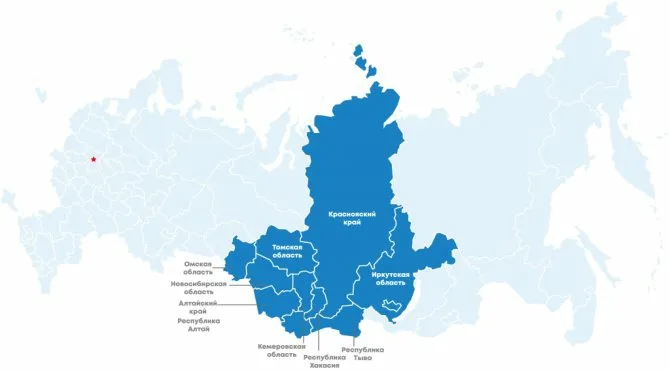 Маскировка государственного регистрационного знака для проезда систем фотофиксации («Платон»)                                        (ст. 12.21.3 КоАП РФ)
9
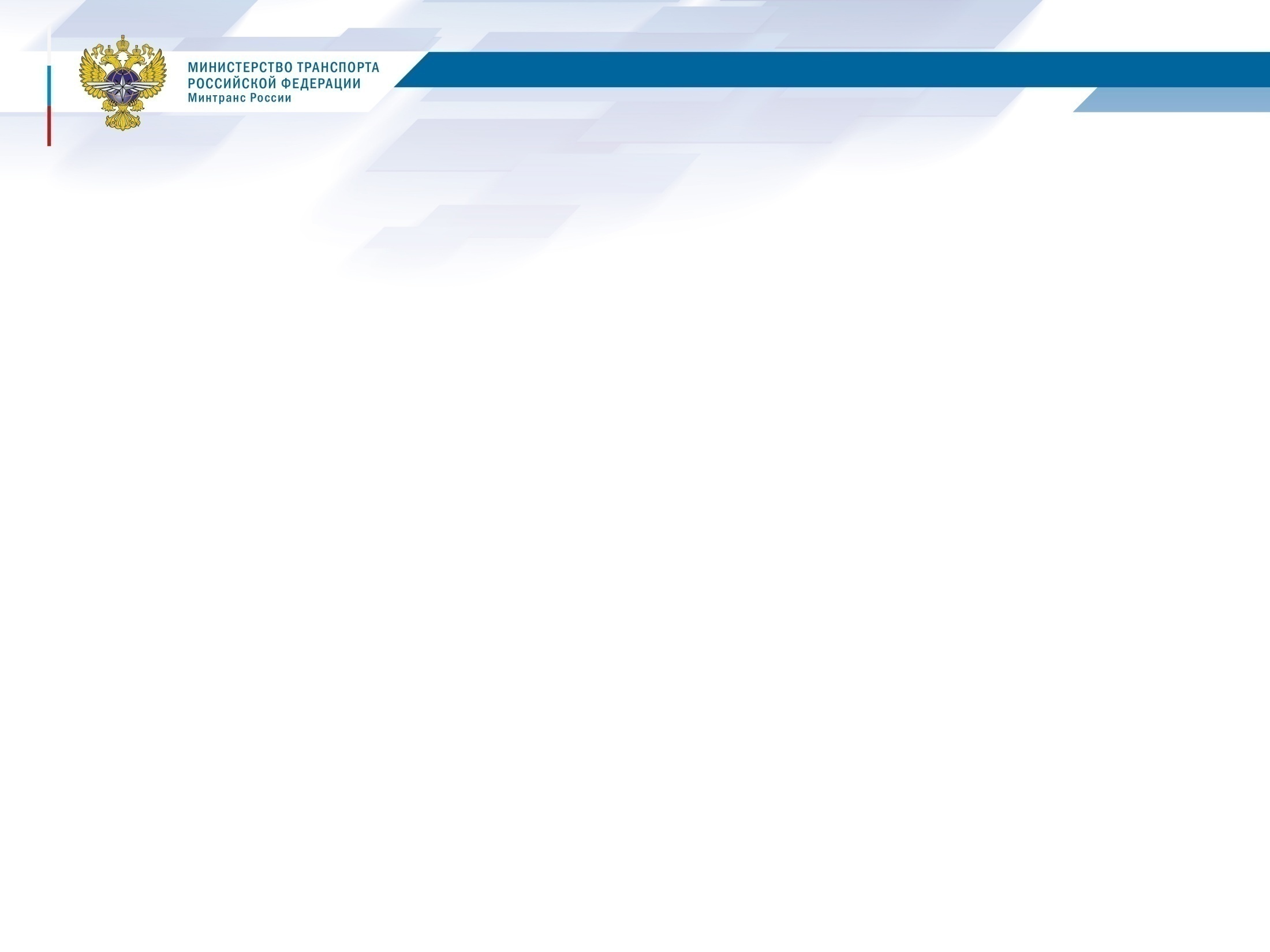 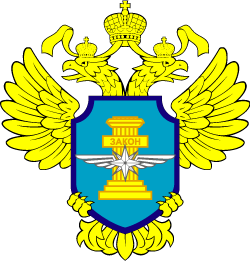 Федеральная служба по надзору в сфере транспорта
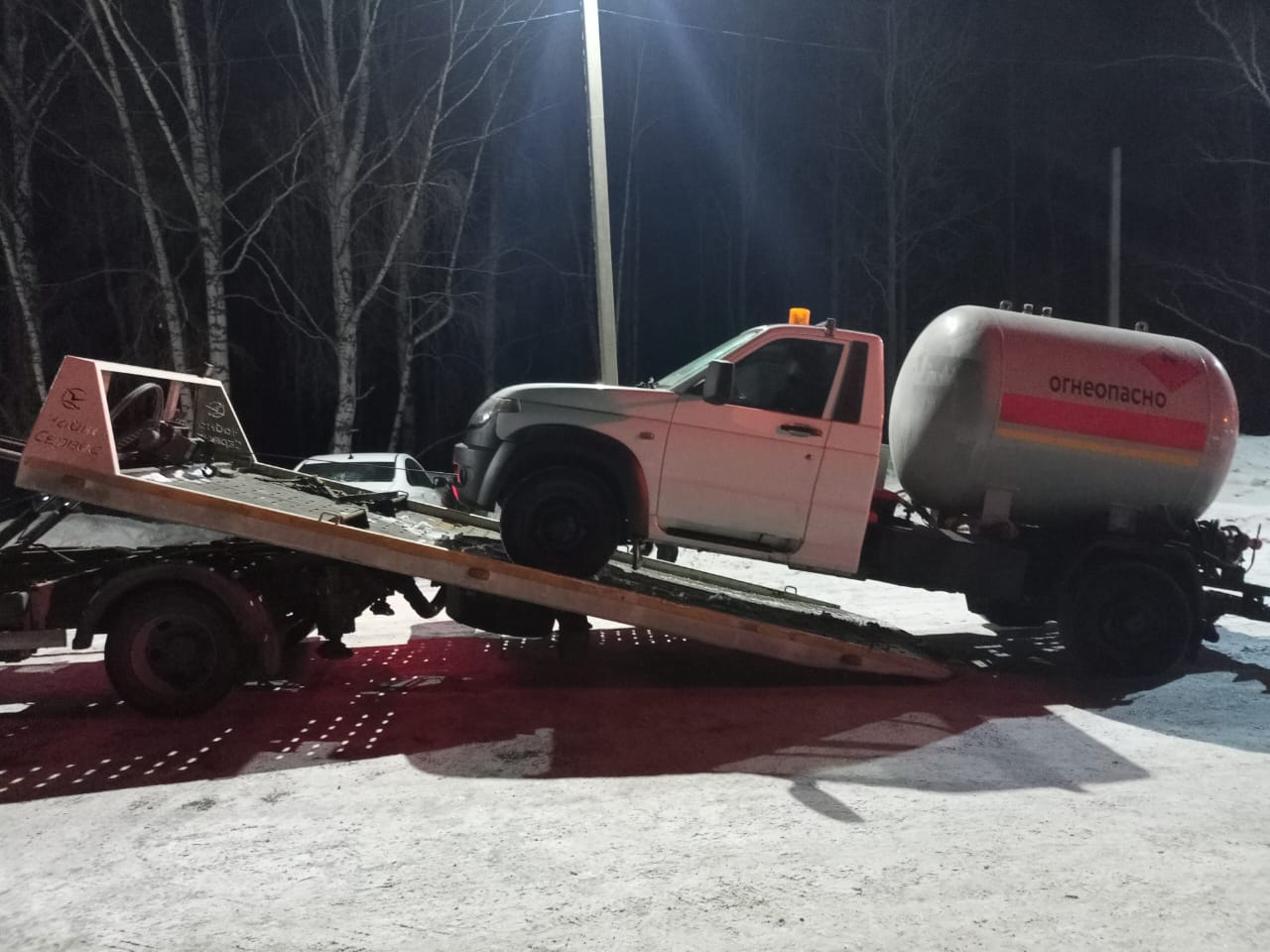 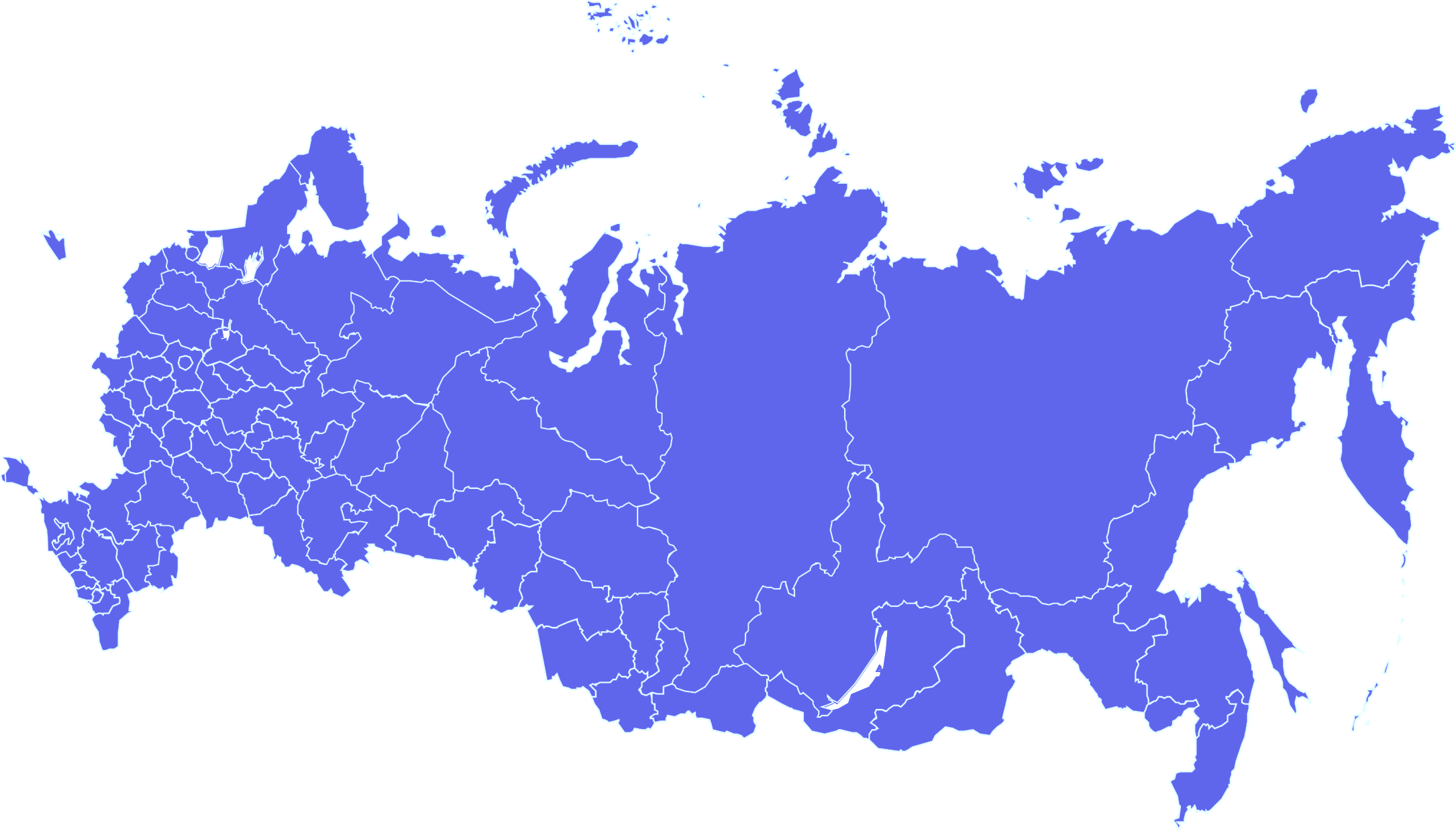 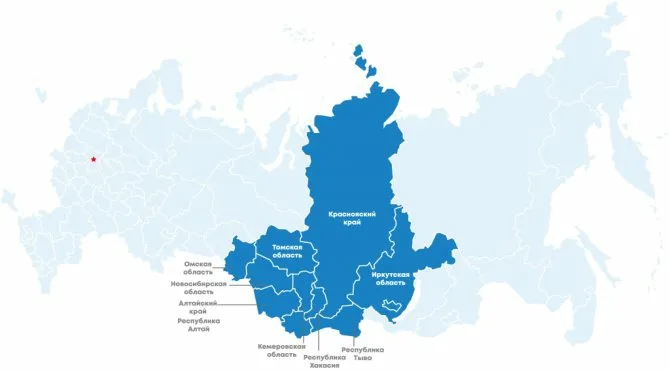 Задержание транспортного средства, осуществляющего перевозку опасного груза с нарушением обязательных требований
10
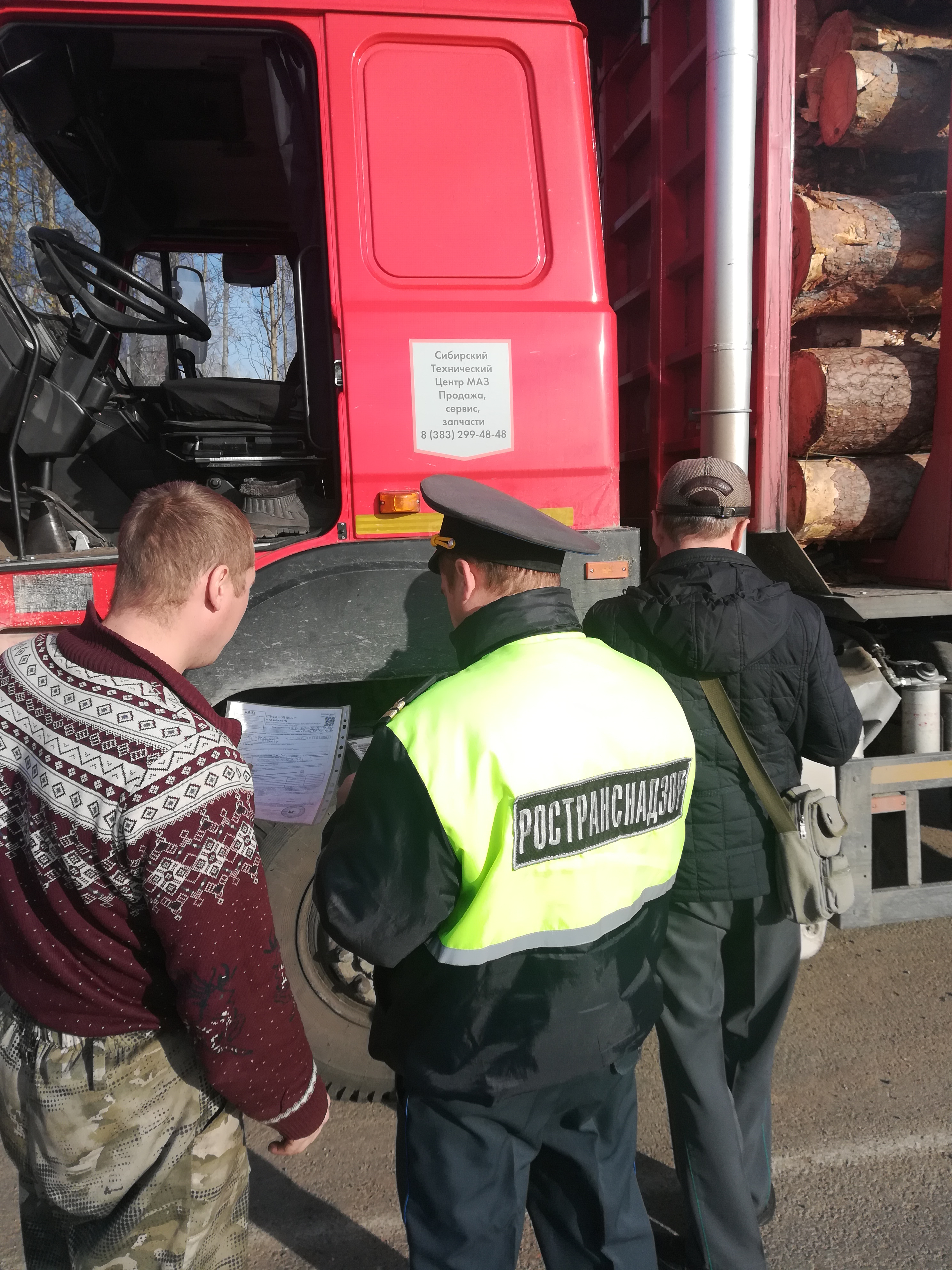 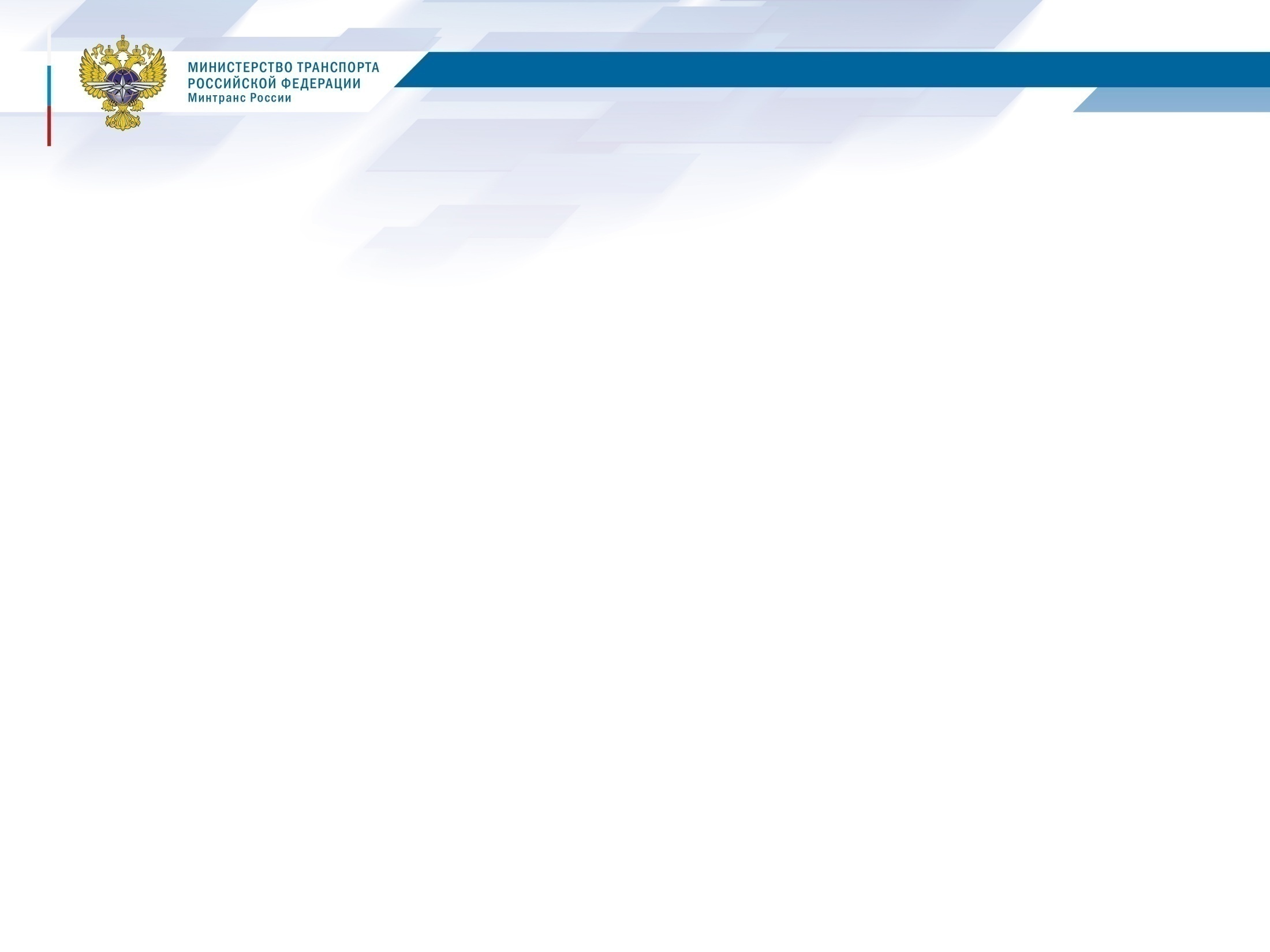 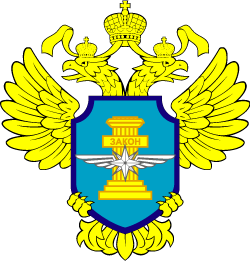 Федеральная служба по надзору в сфере транспорта
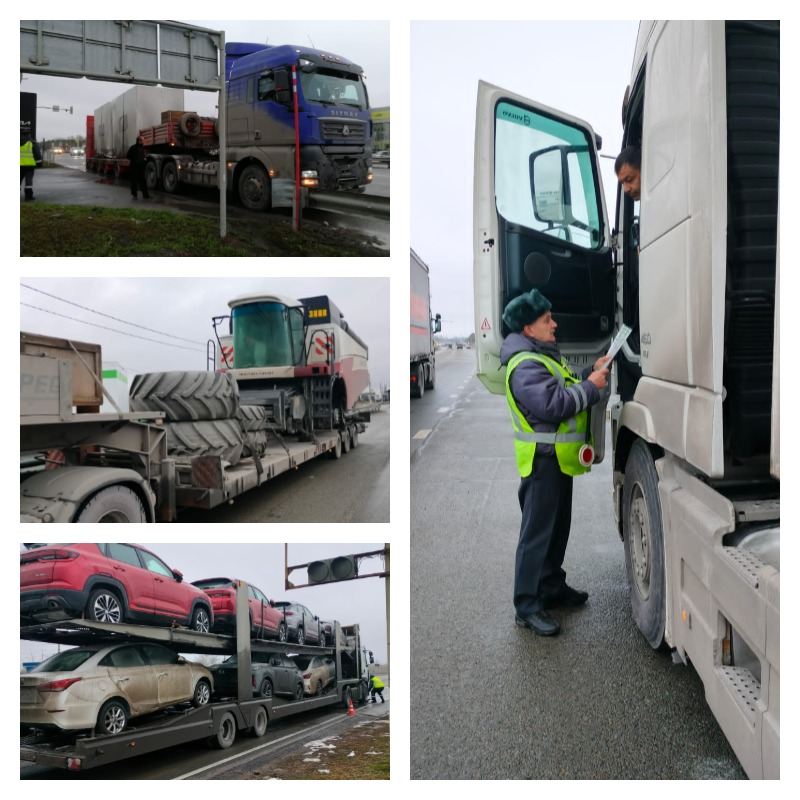 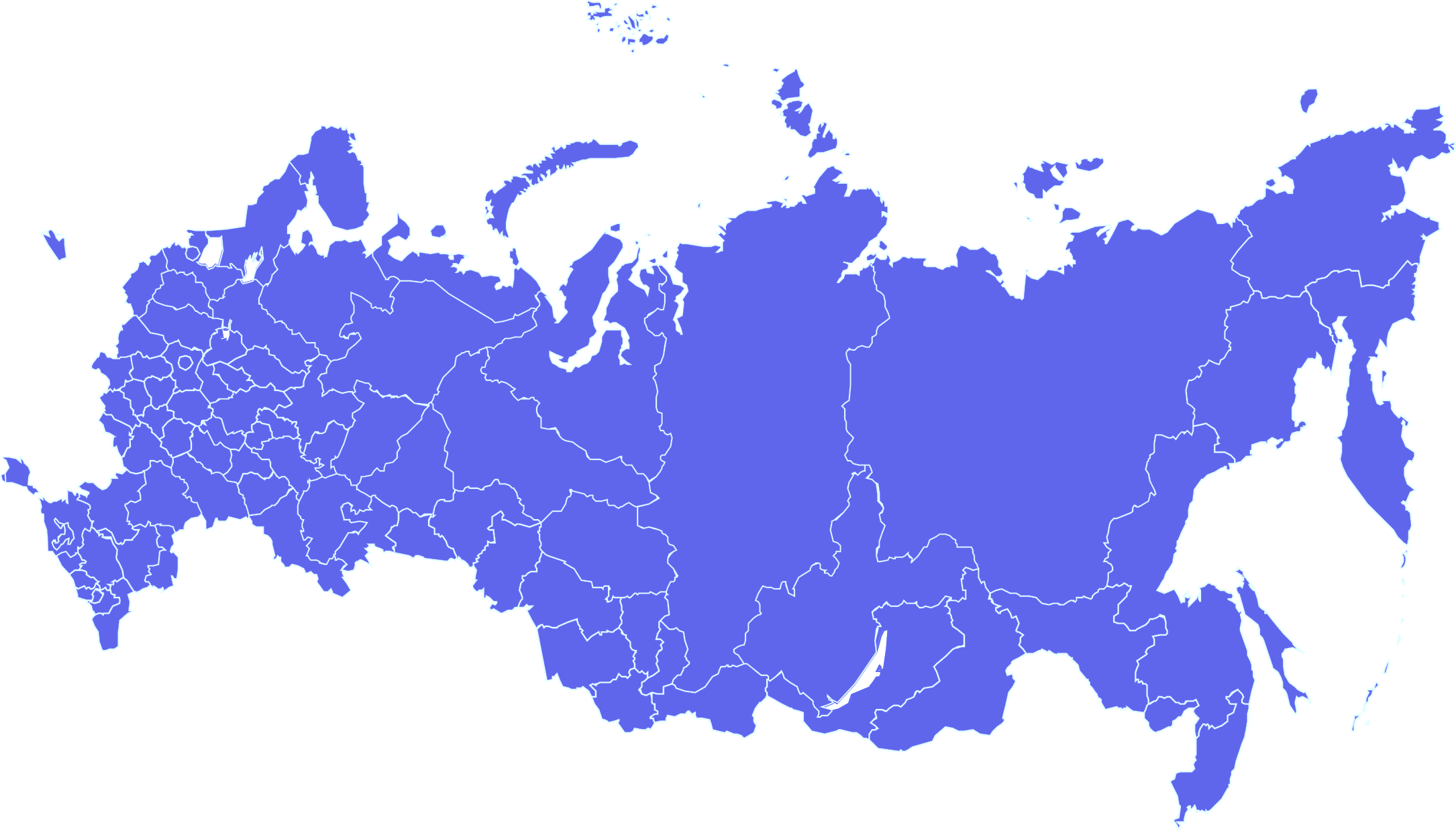 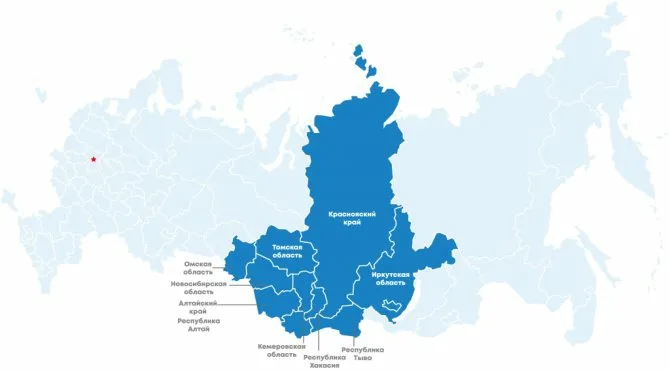 Контроль за осуществлением международных автомобильных перевозок
11
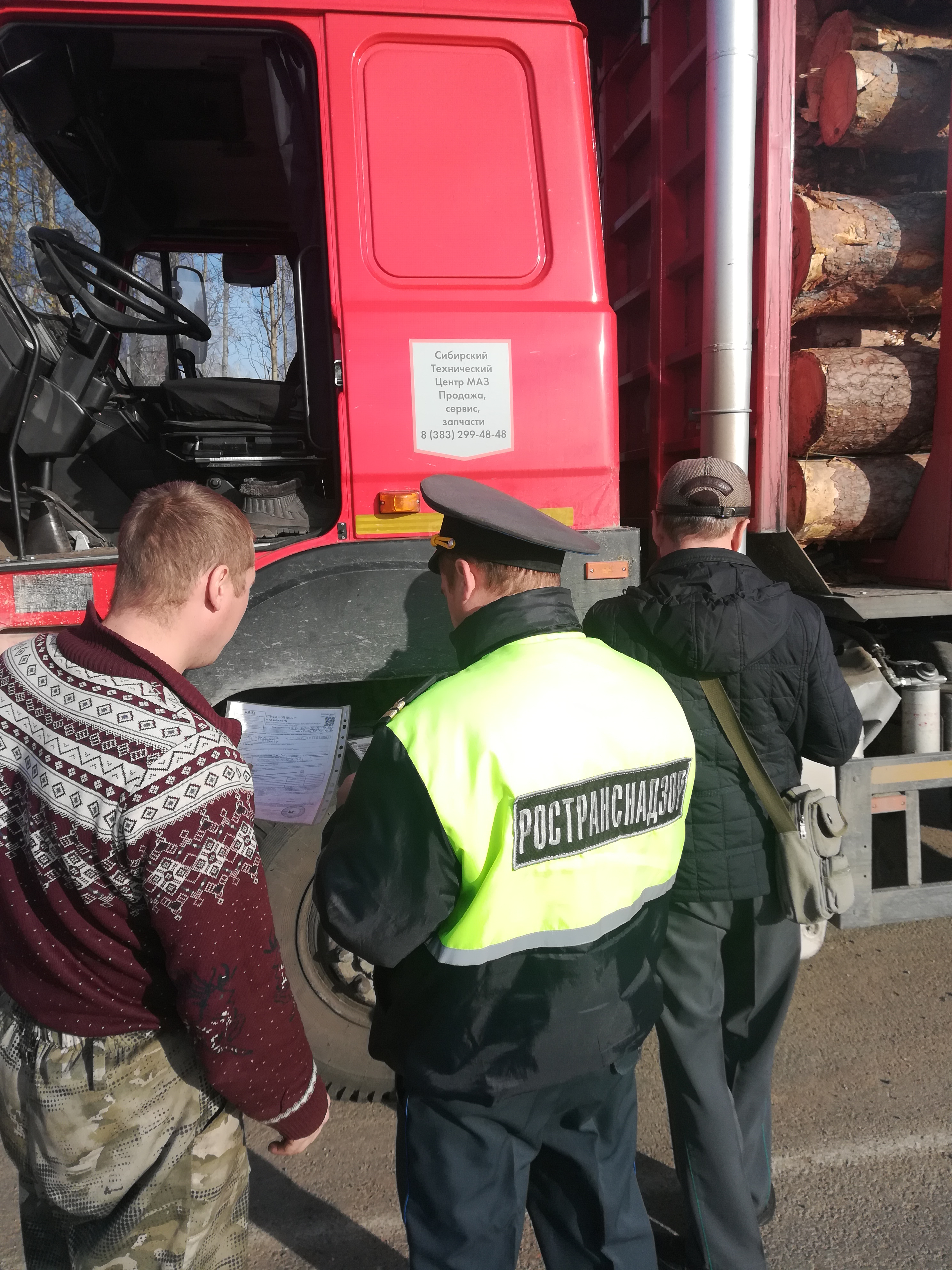 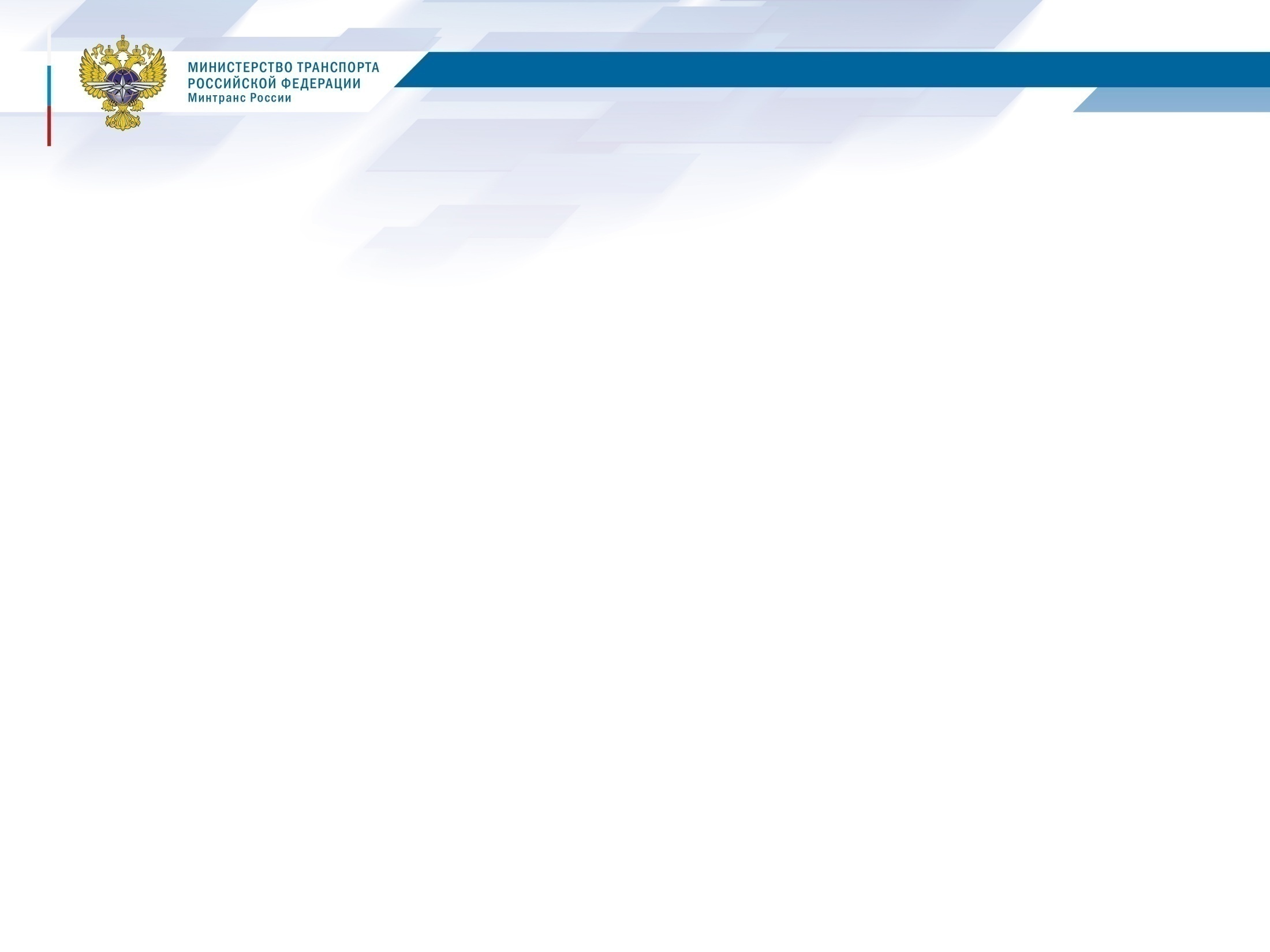 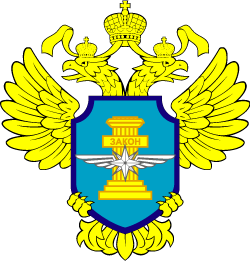 Федеральная служба по надзору в сфере транспорта
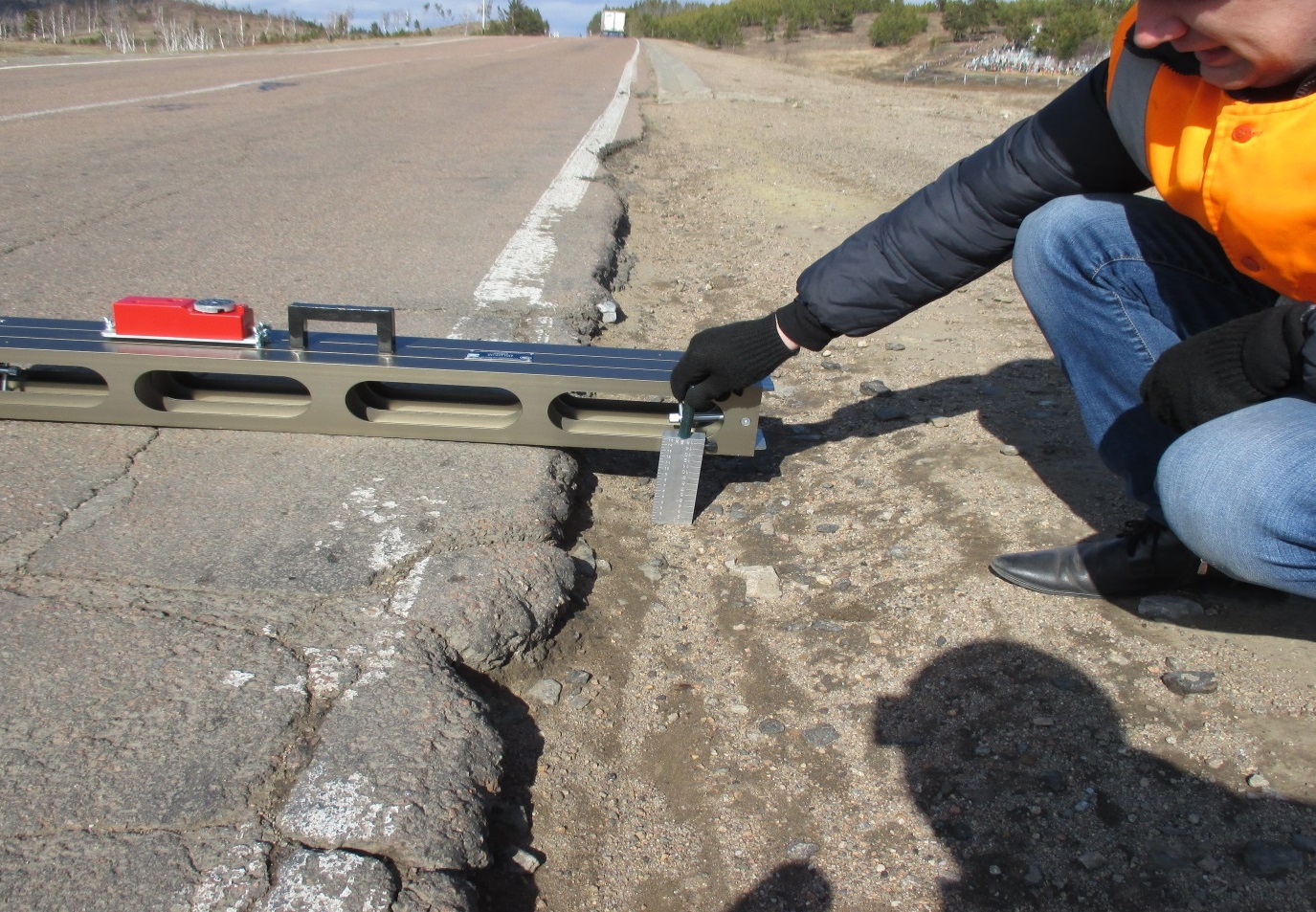 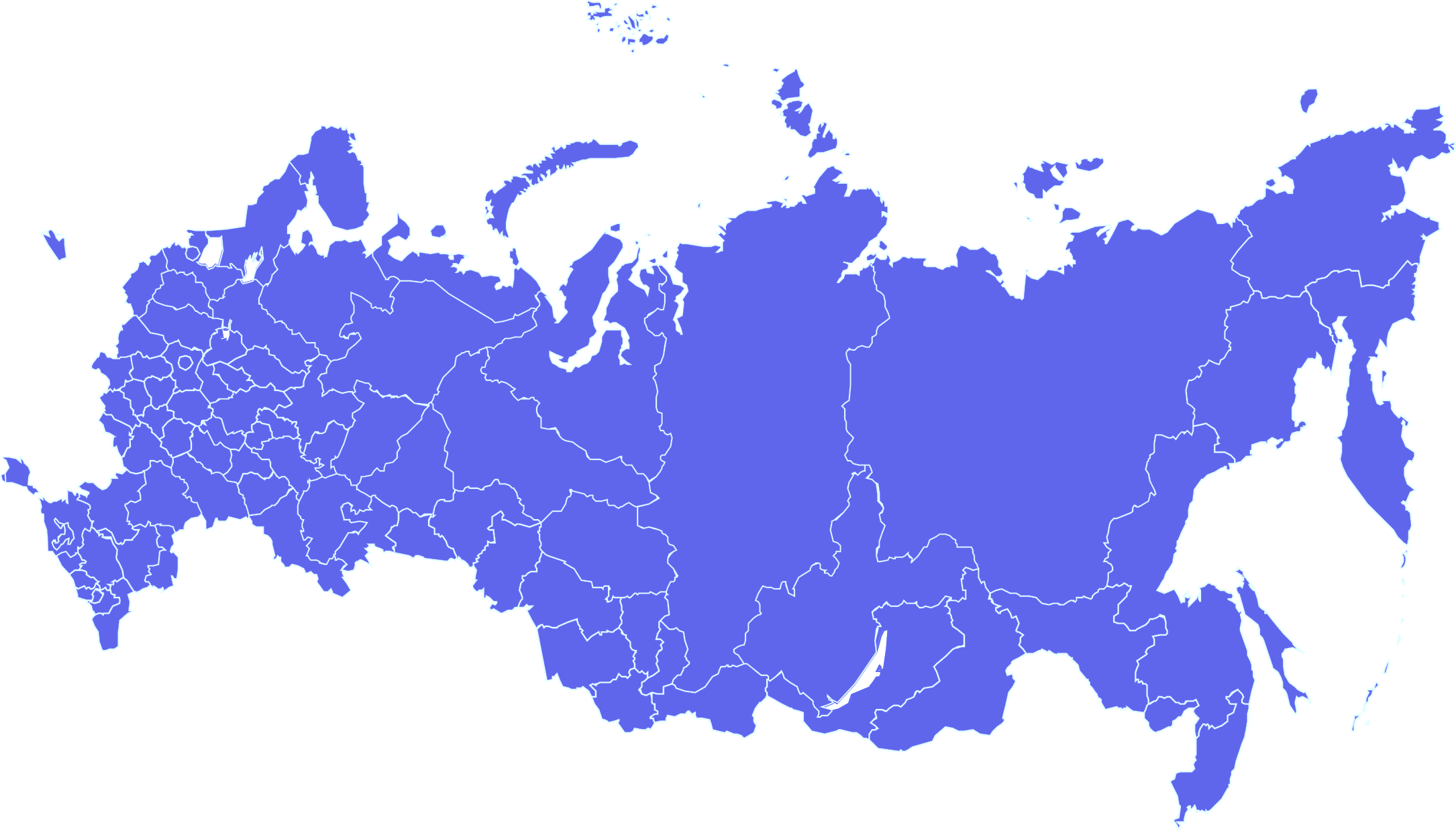 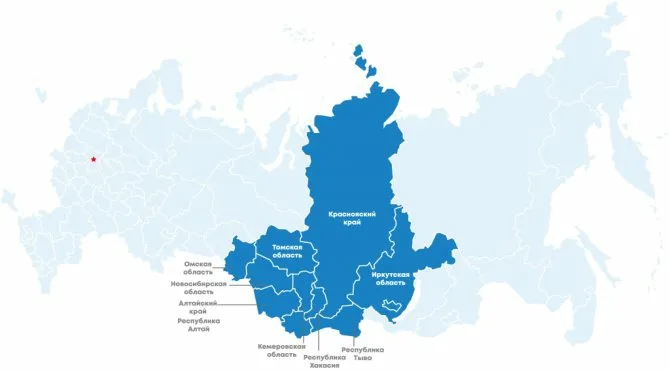 Контроль (надзор) на федеральной автодороге
12
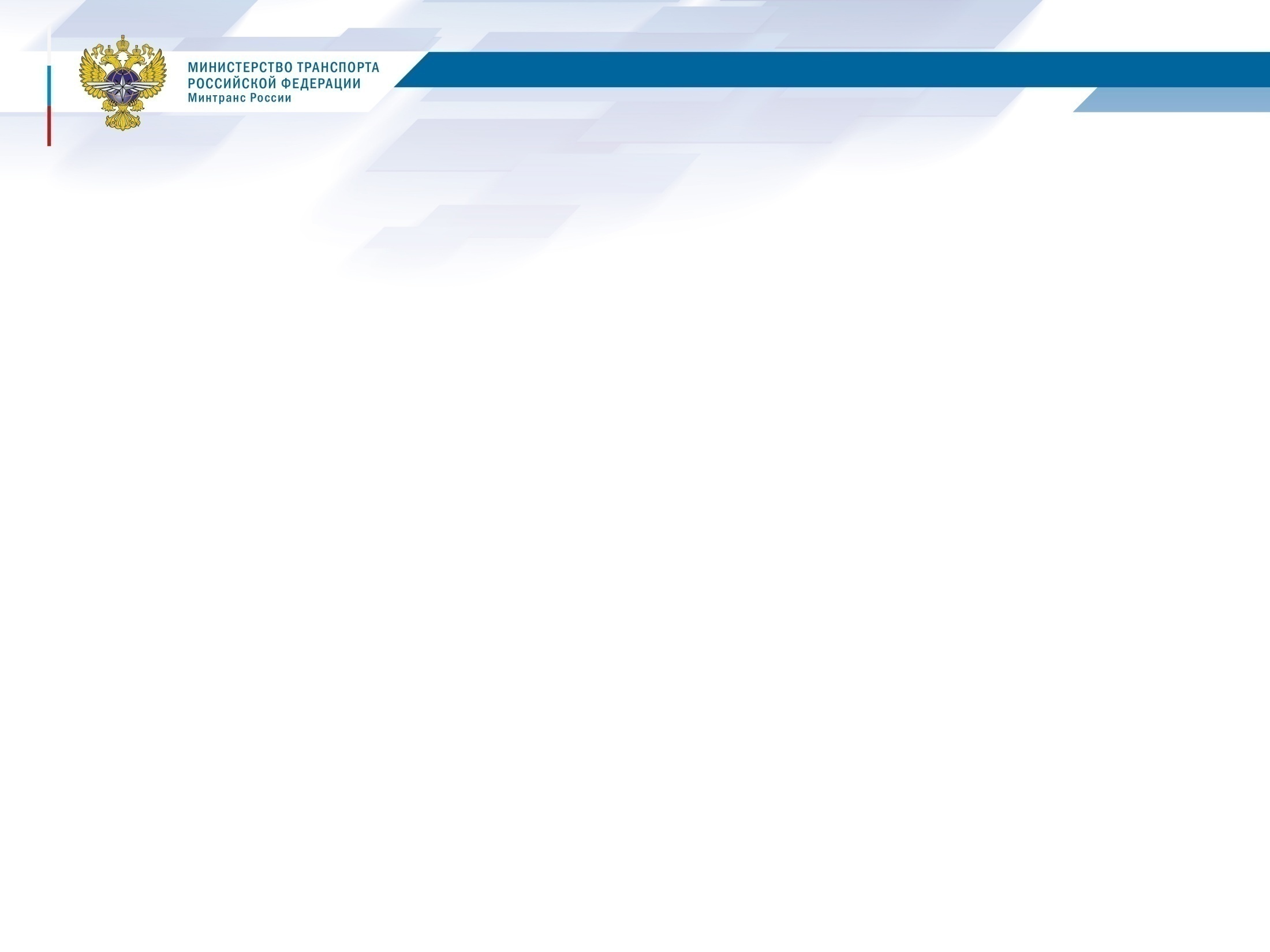 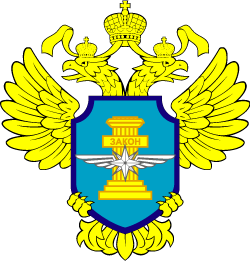 Федеральная служба по надзору в сфере транспорта
Показатели контроля федеральных автодорог по Сибирскому федеральному округу:

Количество обследованных автодорог, км. – 55843

2.   Количество выявленных нарушений – 8023

3.   Количество протоколов  – 275

4.   Сумма наложенных штрафов –  9 млн. 334 тыс. руб.
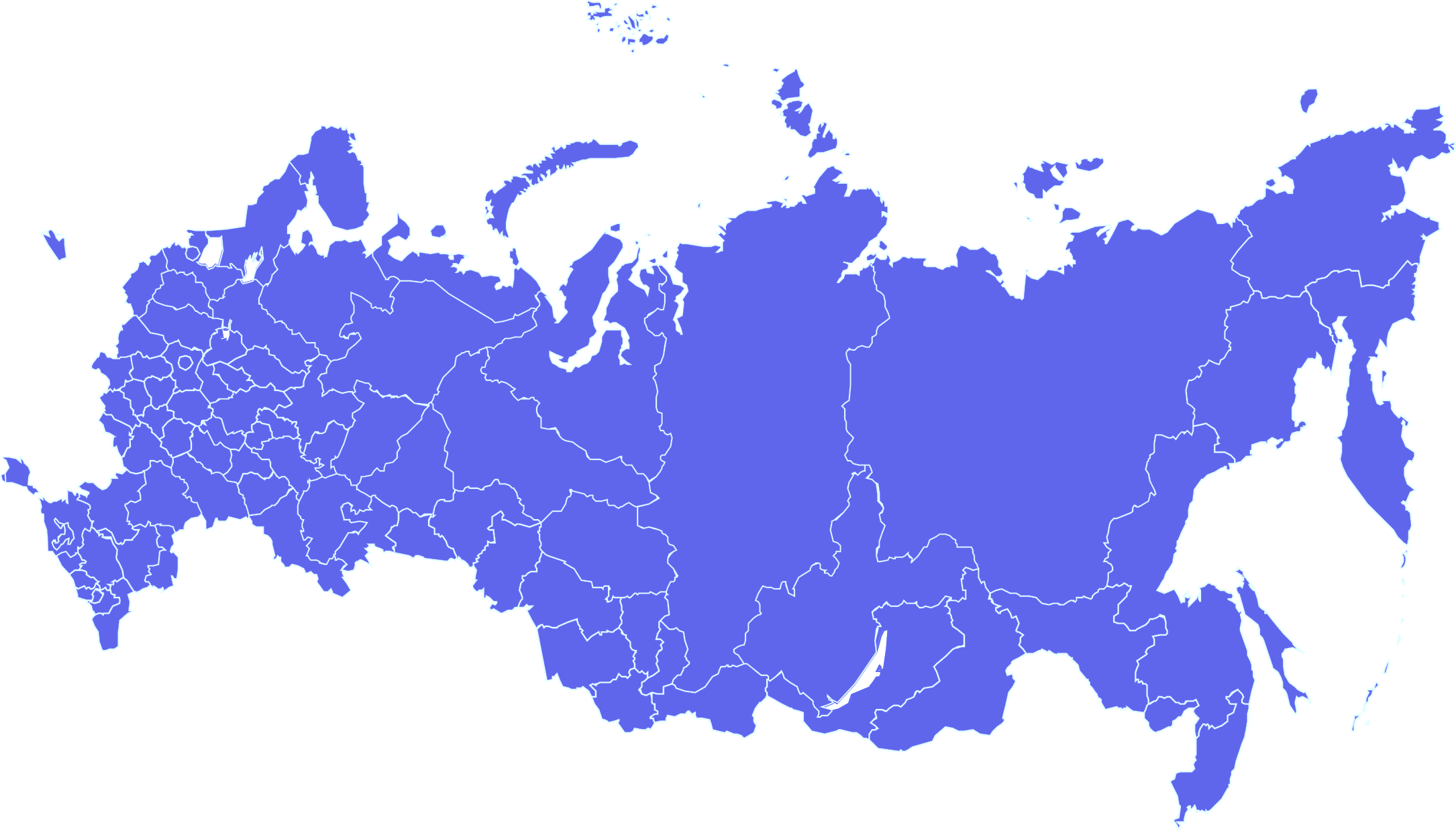 13
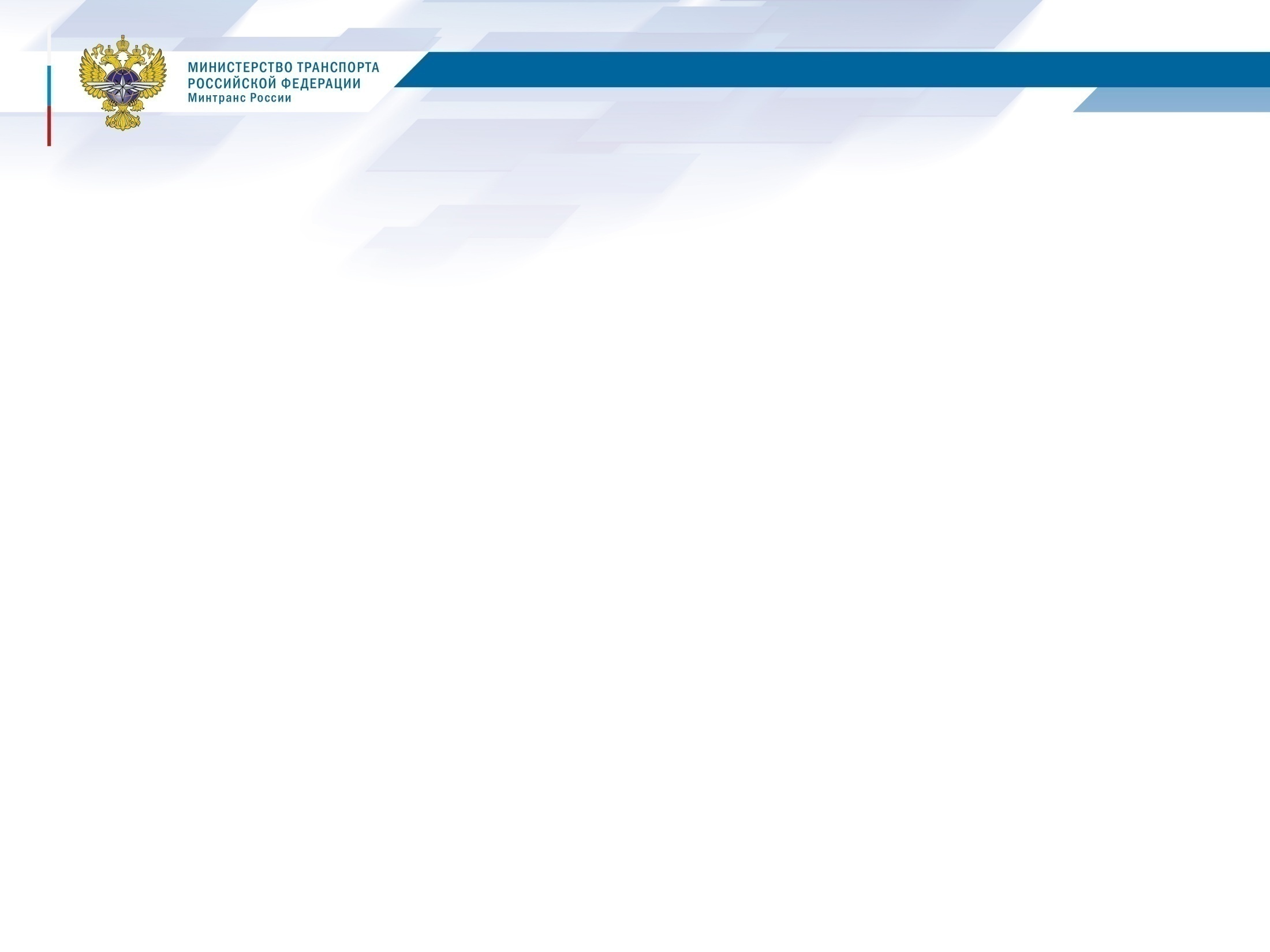 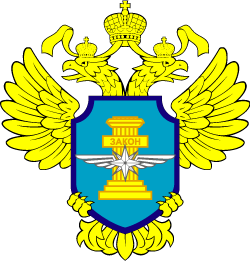 Федеральная служба по надзору в сфере транспорта
Обязательные требования к обеспечению доступности для инвалидов объектов транспортной инфраструктуры и предоставляемых услуг установлены:
    - ст.15 Федерального закона от 24.11.1995 №181-ФЗ;  
    - приказом Минтранса РФ от 20.09.2021 №321.
Обеспечение доступности транспортной инфраструктуры                       для инвалидов и маломобильных групп населения
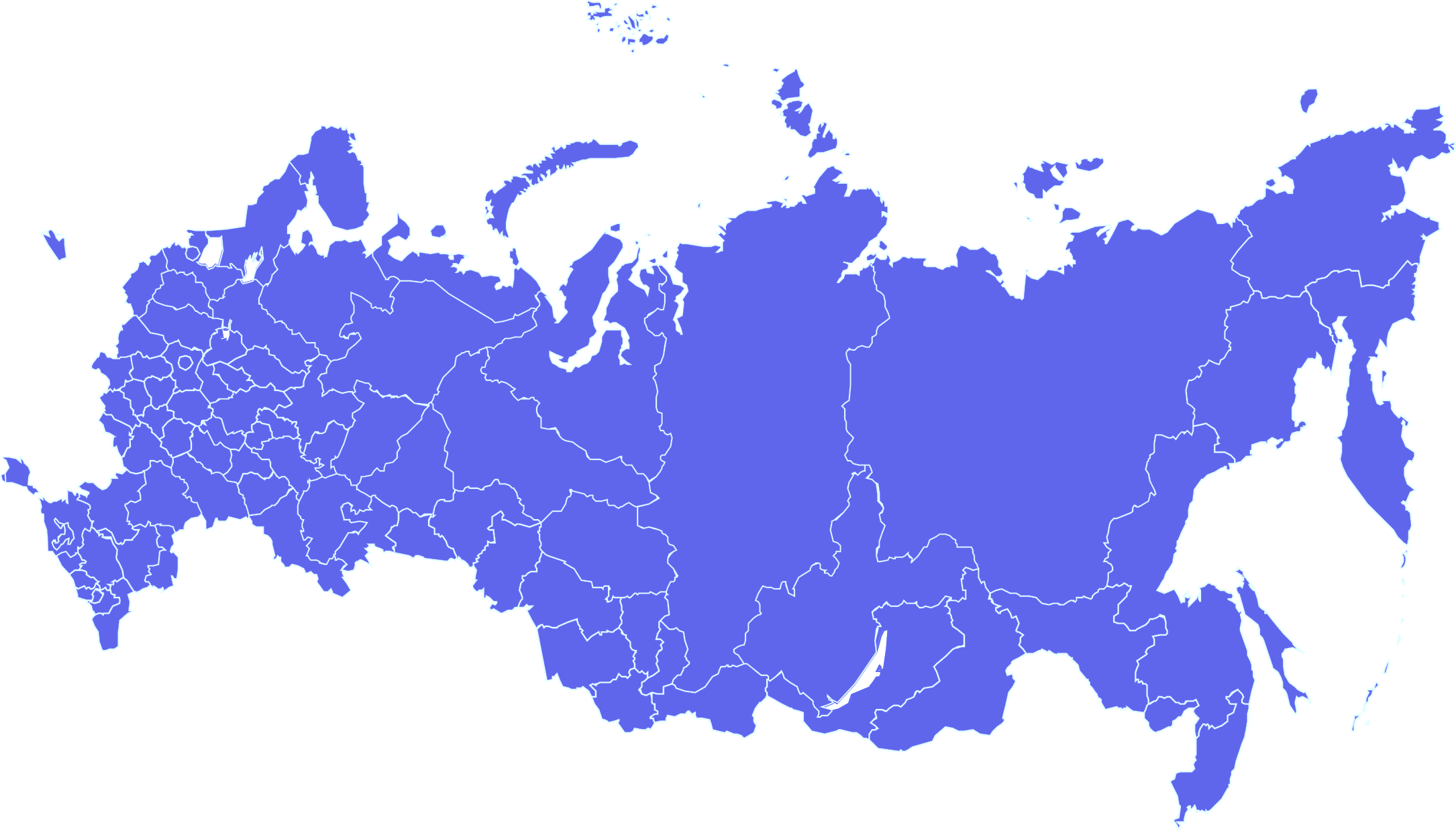 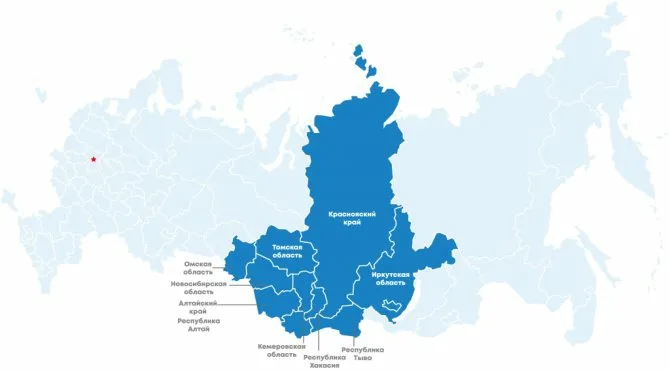 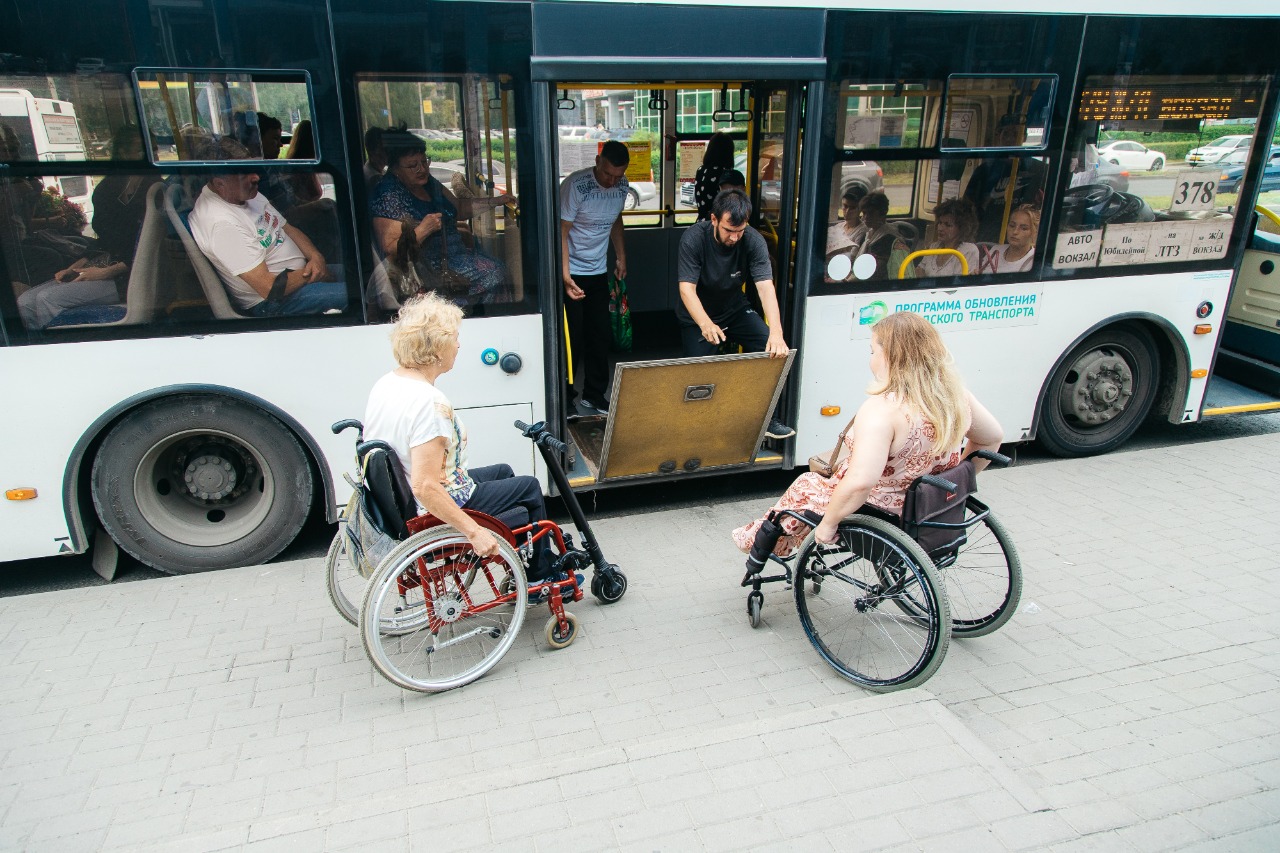 Ответственность за нарушения – ст.9.13 КоАП РФ, штраф:
на должностных лиц -  2 - 3 тыс. рублей; 
на юридических лиц - 20 - 30 тыс рублей.
14
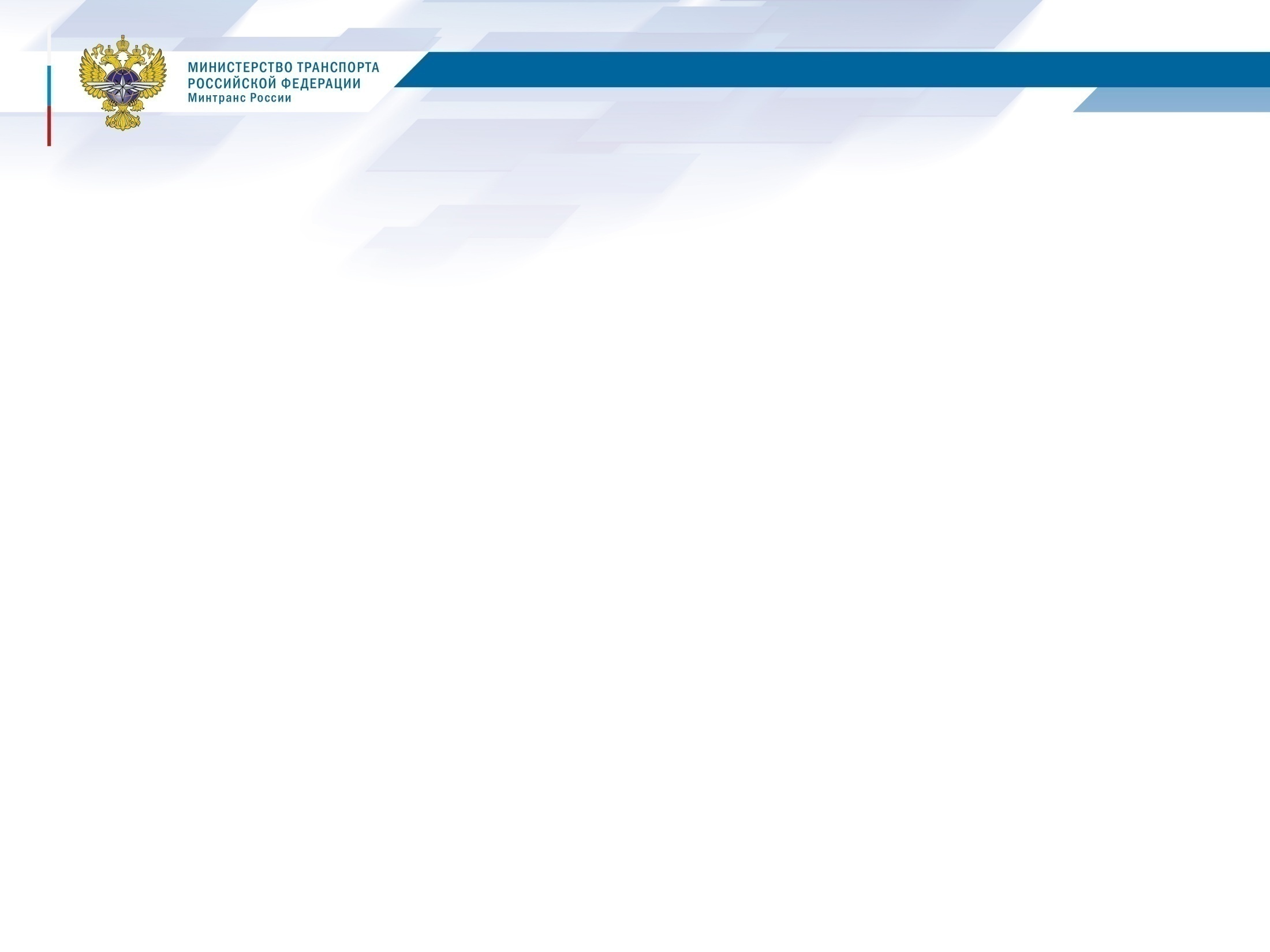 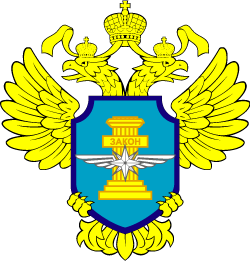 Федеральная служба по надзору в сфере транспорта
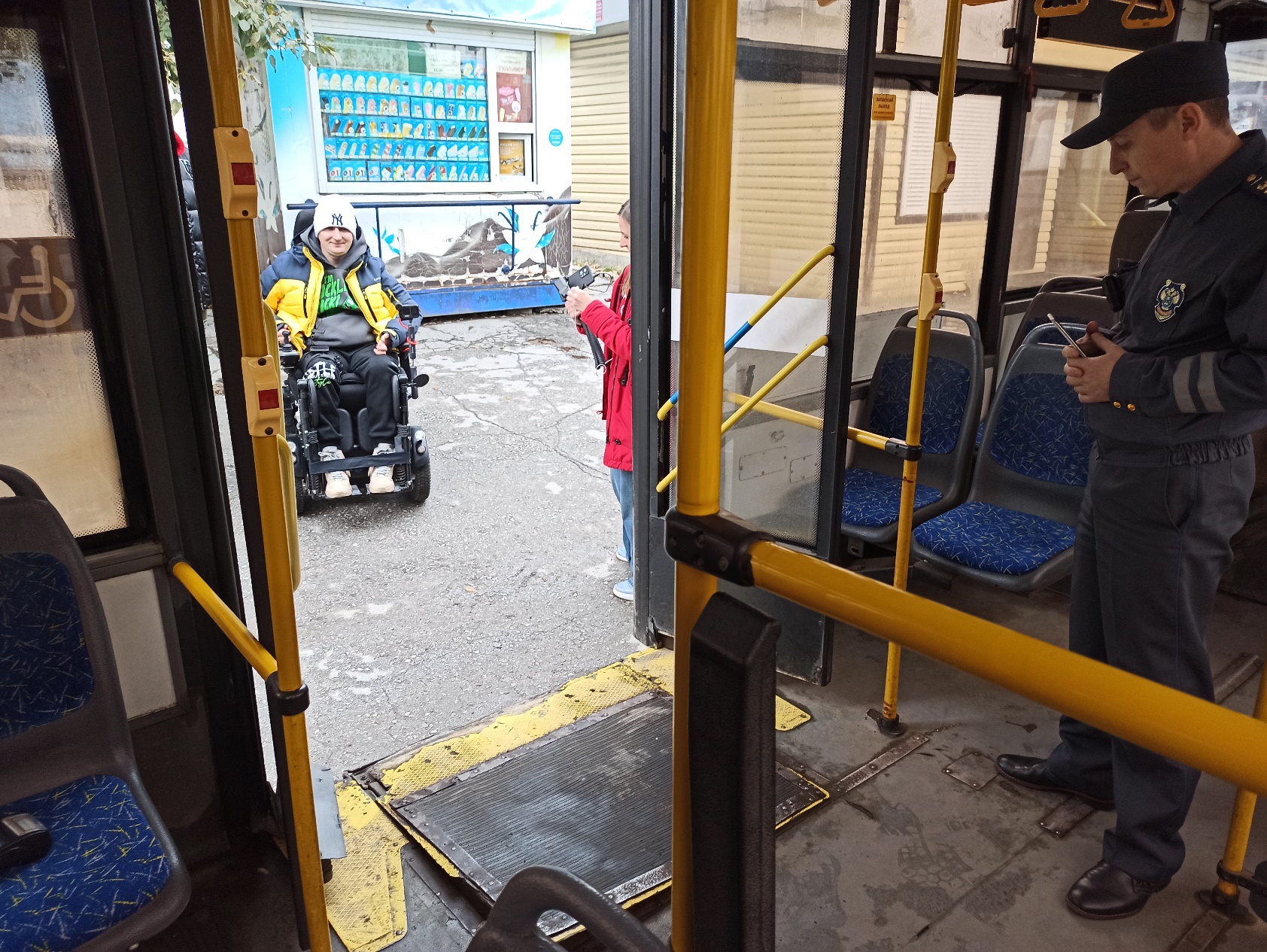 Осмотр автобуса с участием активистов ОНФ в Новосибирской области и Центра независимой жизни «Финист»
15
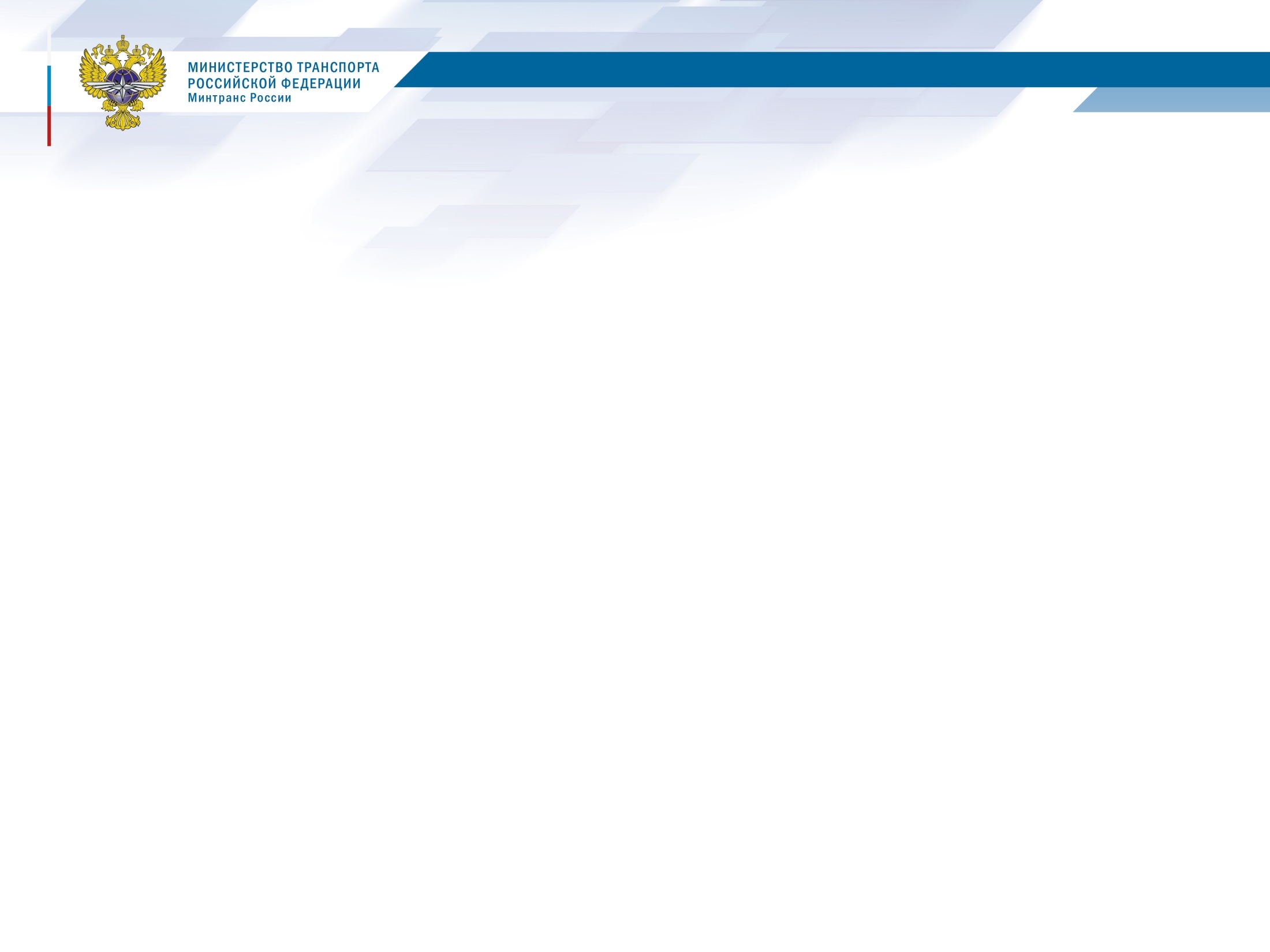 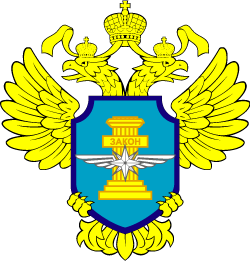 Федеральная служба по надзору в сфере транспорта
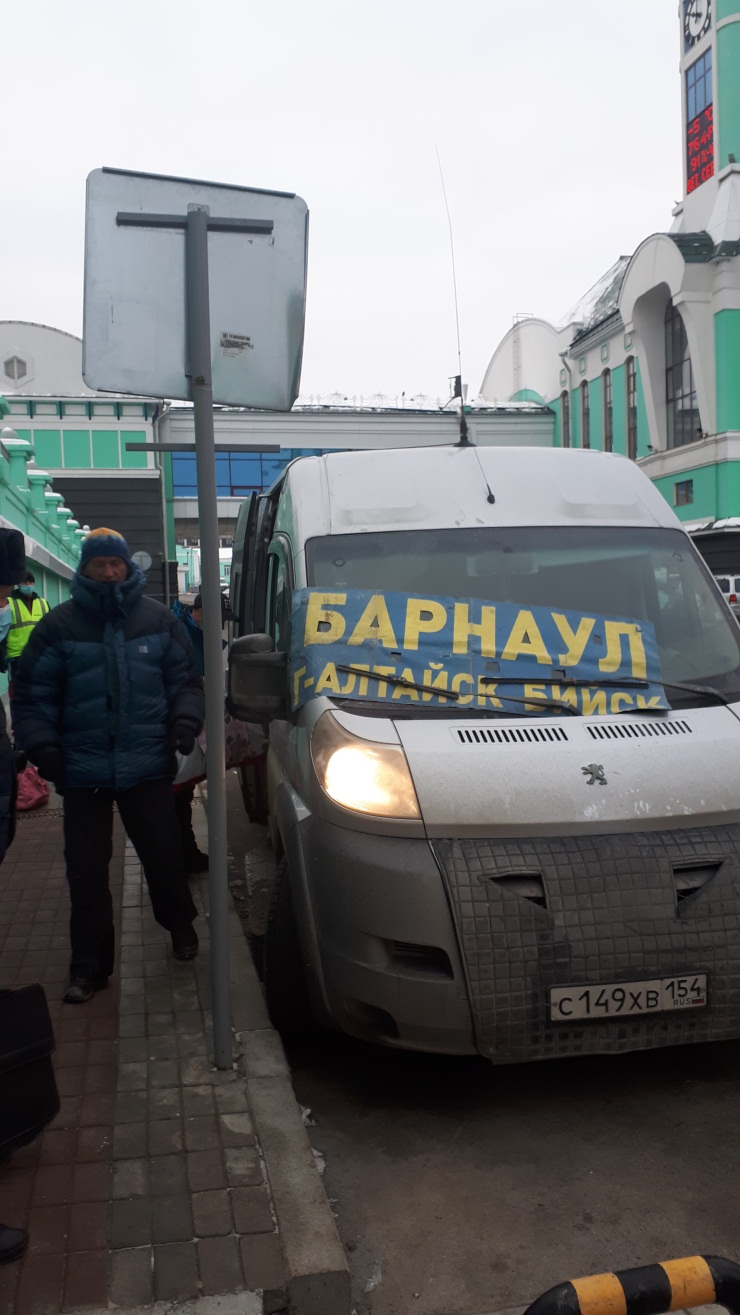 Осуществление регулярной перевозки пассажиров 
под видом перевозки по заказу
(ч.4 ст.11.33 КоАП РФ)
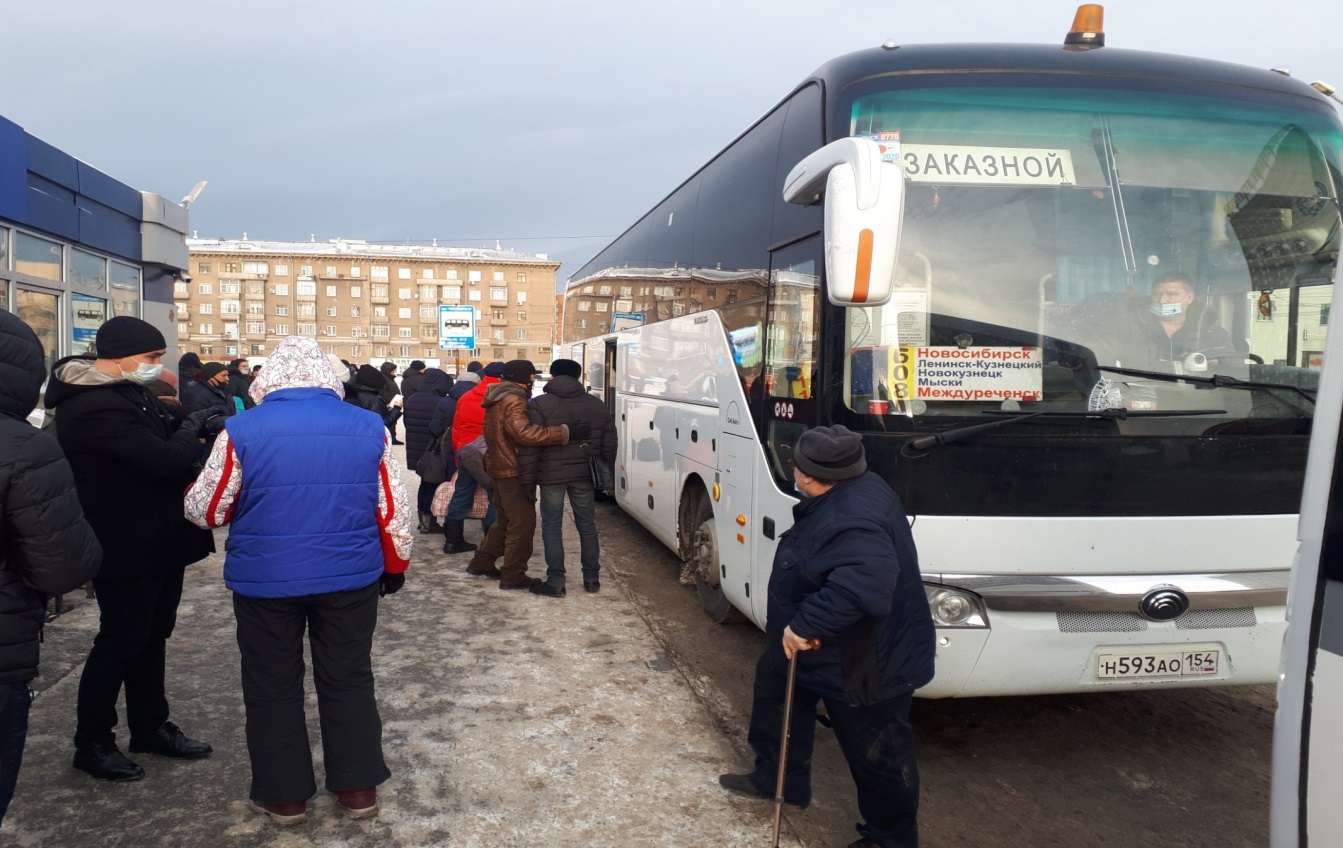 Перевозка пассажиров без лицензии (ч.1 ст.14.1.2 КоАП РФ)
16
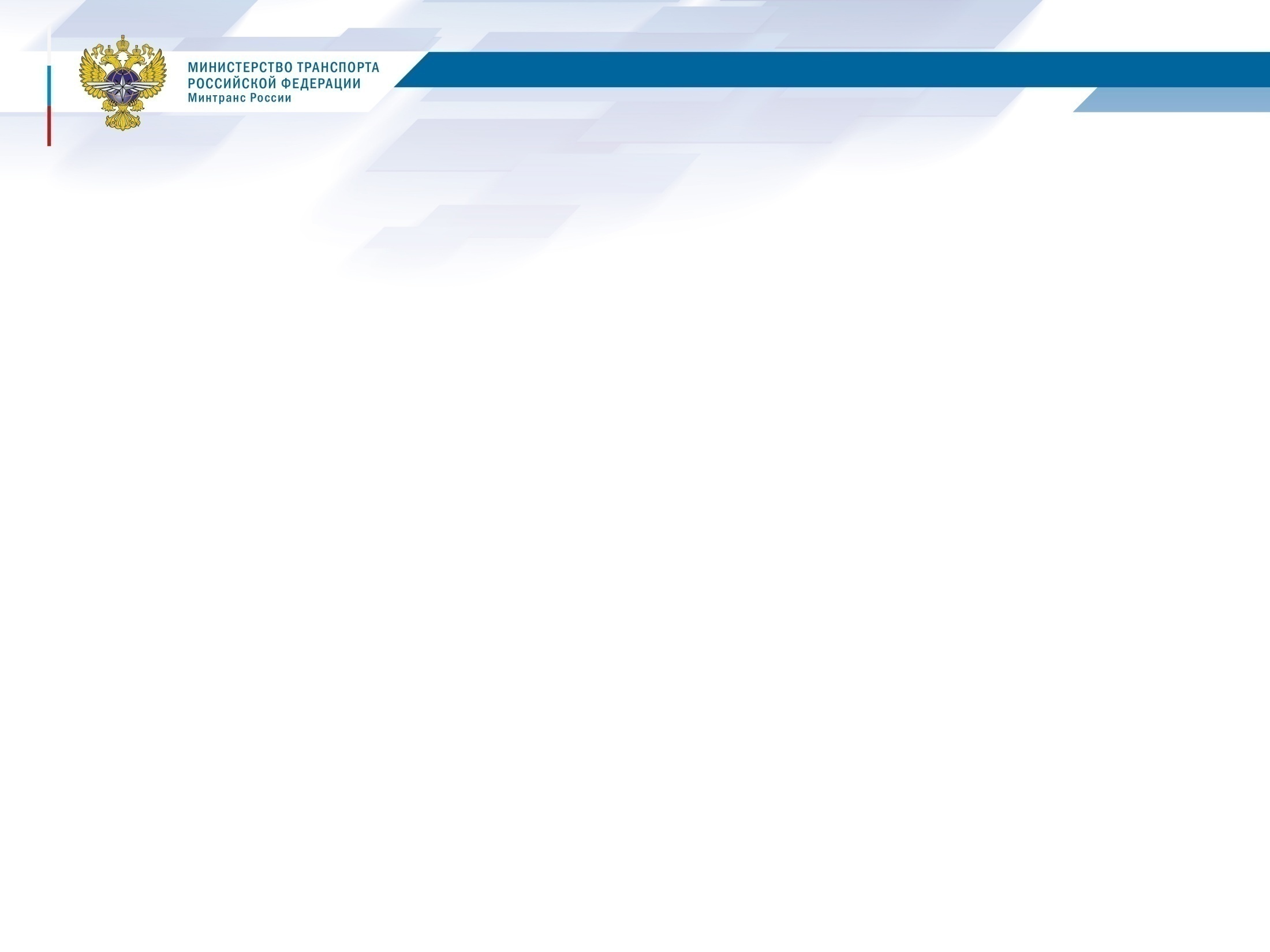 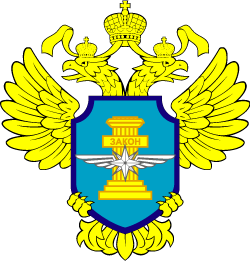 Федеральная служба по надзору в сфере транспорта
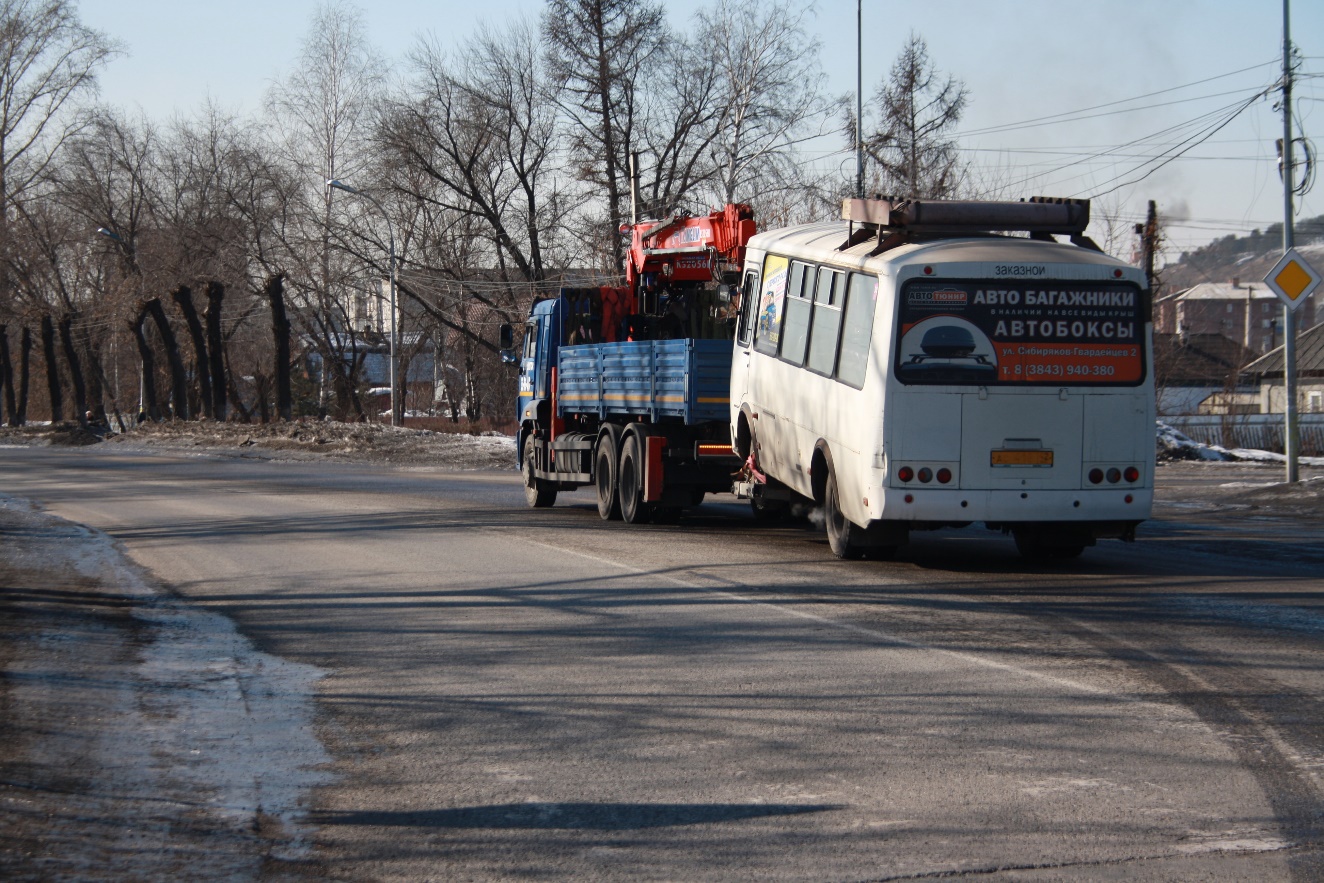 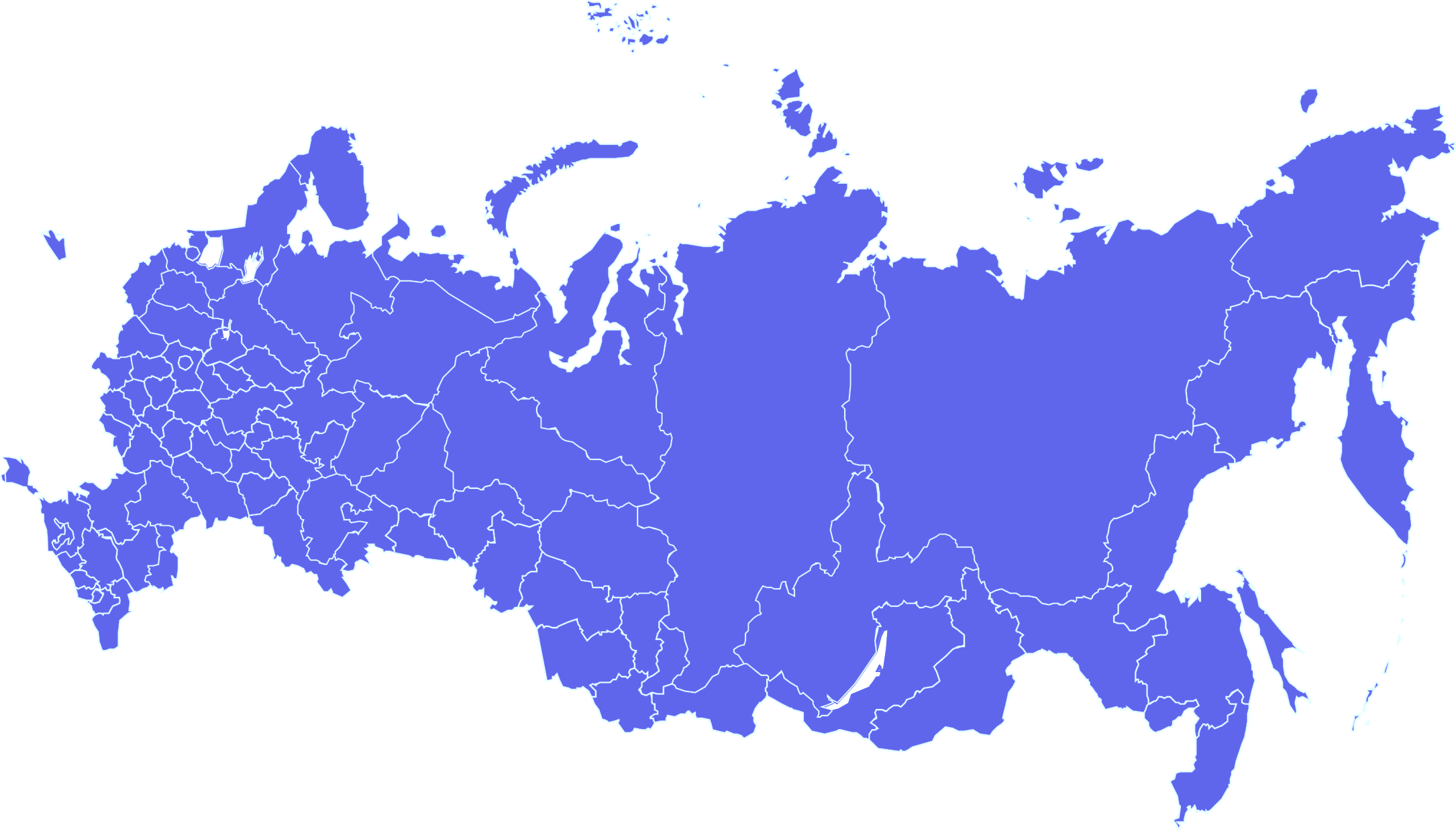 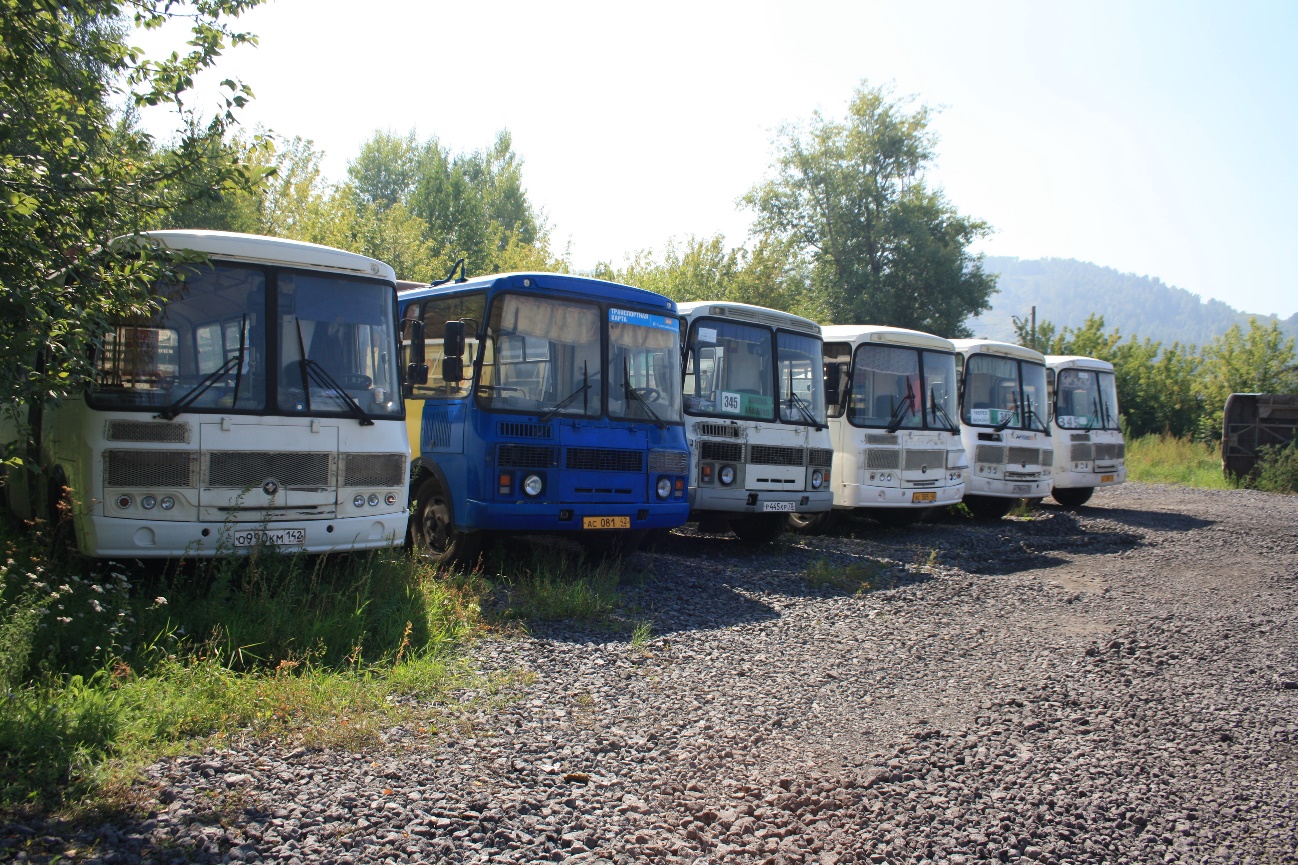 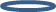 Арестованные автобусы, на которых осуществлялись  нелегальные перевозки, Кемровская область
17
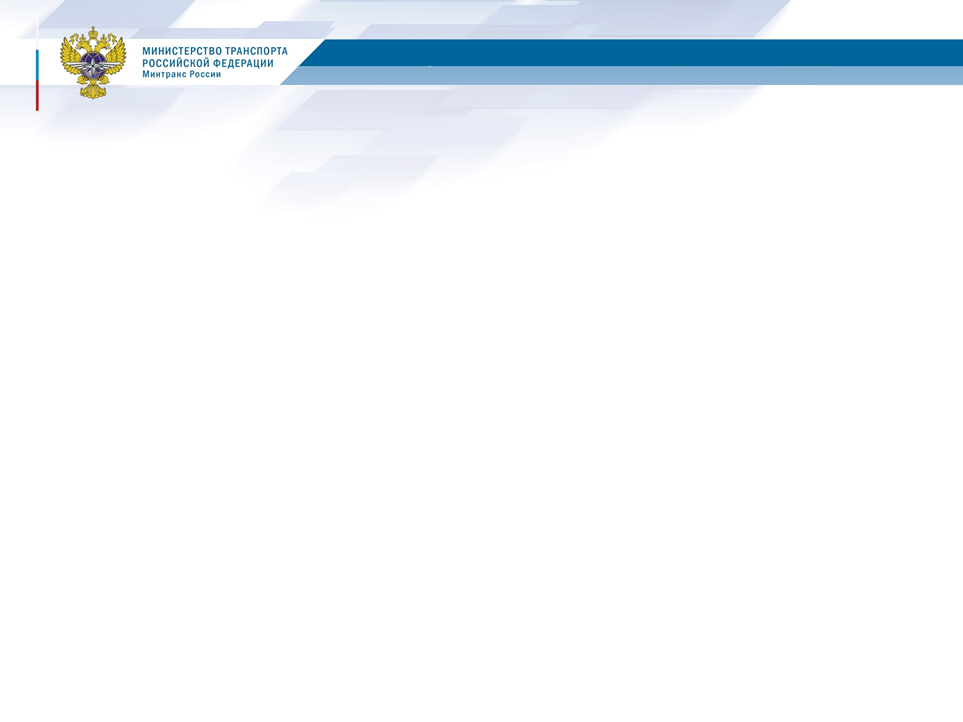 Федеральная служба по надзору в сфере транспорта
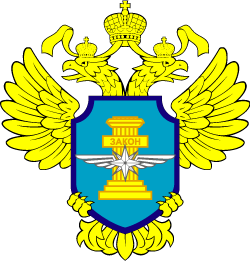 С 01.01.2023 Ространснадзор уполномочен рассматривать дела по ст.12.21.1 КоАП РФ (нарушение правил движения тяжеловесного и (или) крупногабаритного транспортного средства)                                                                                     по материалам поступающим с АПВГК
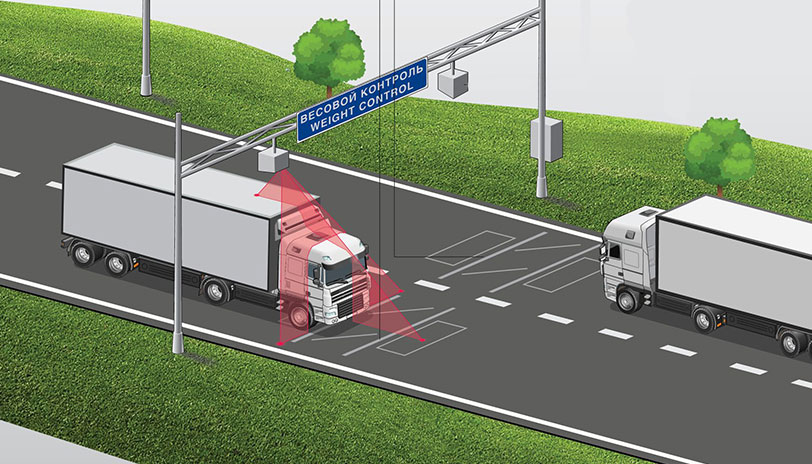 Штраф по ч.2 - 6 ст.12.21.1 КоАП РФ на собственника (владельца ТС) 
от 200 до 400 тыс. рублей
2
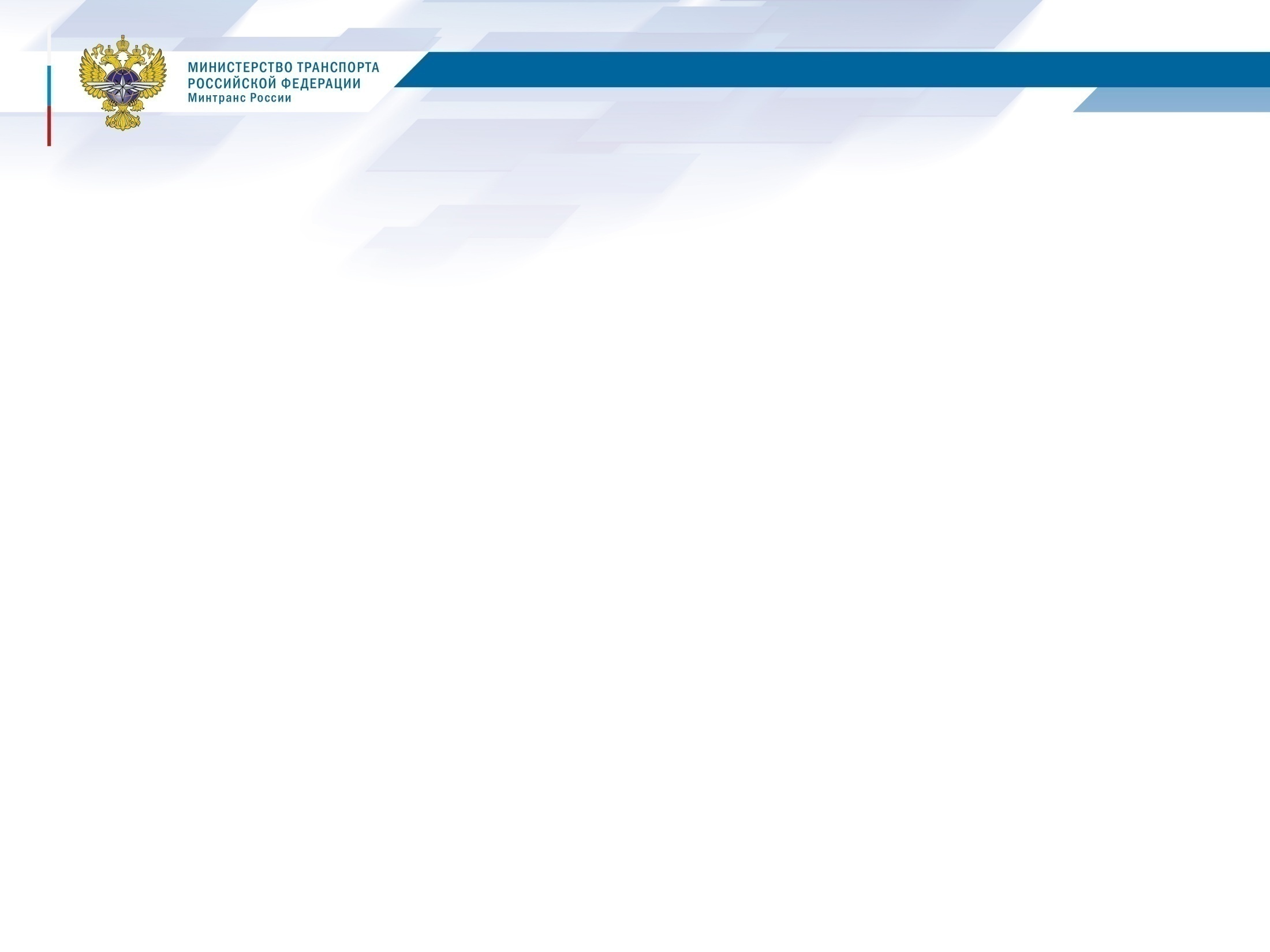 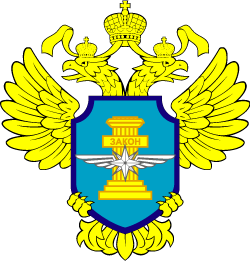 Федеральная служба по надзору в сфере транспорта
Принятые меры по материалам поступившим с АПВГК в 2023 году
19
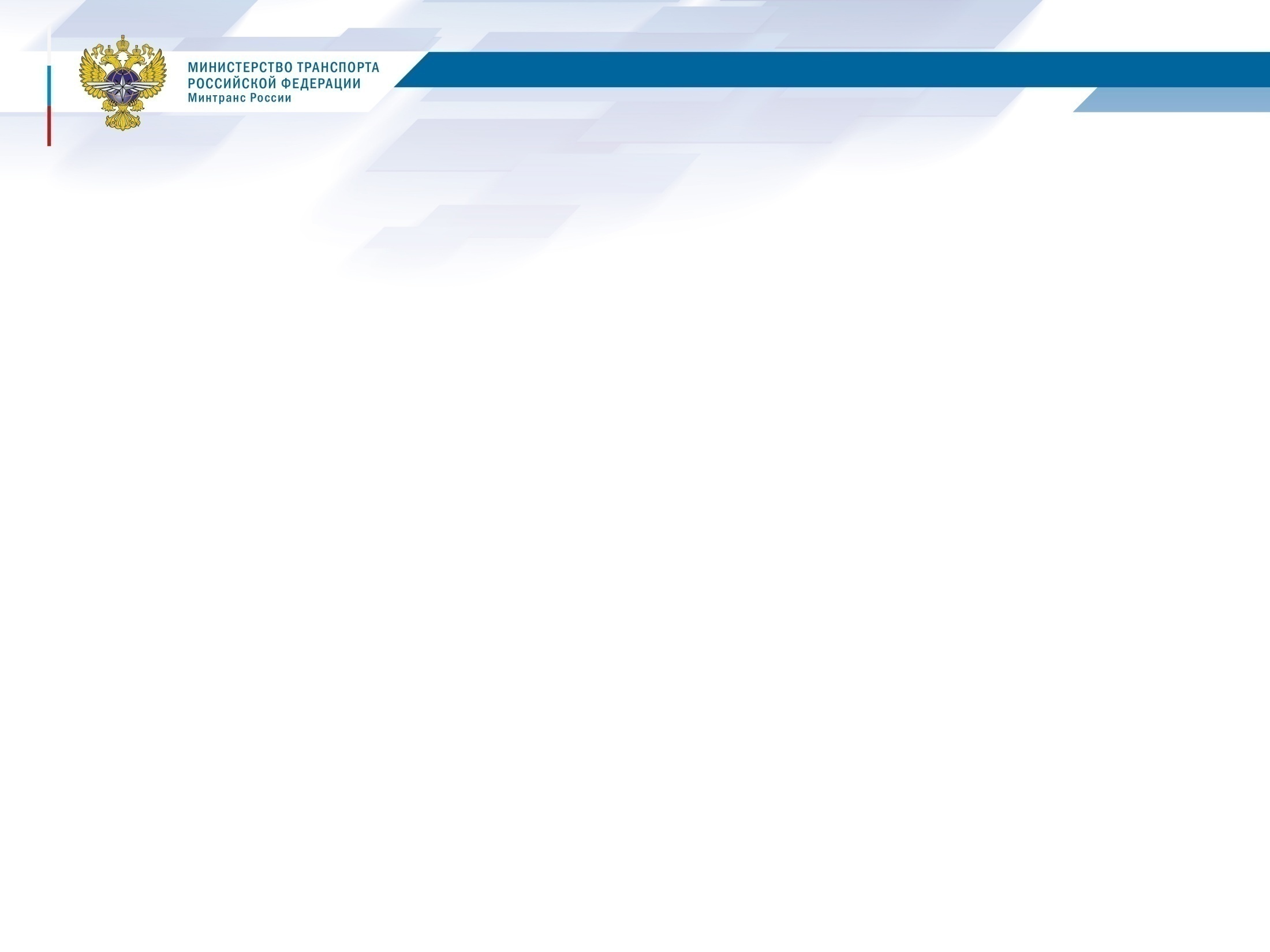 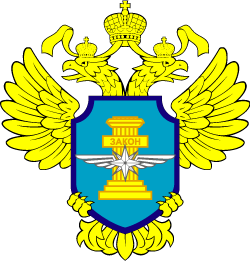 Федеральная служба по надзору в сфере транспорта
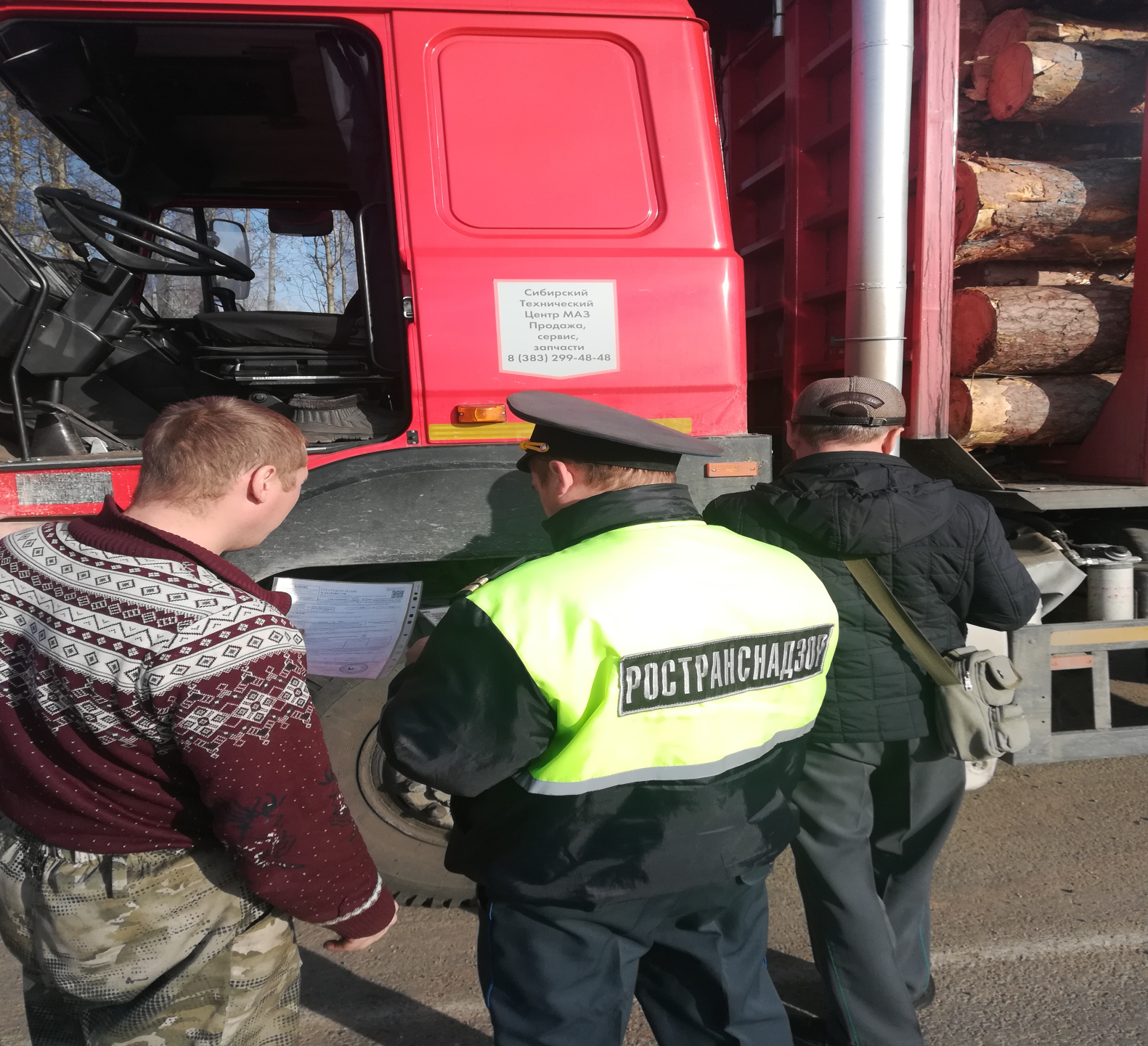 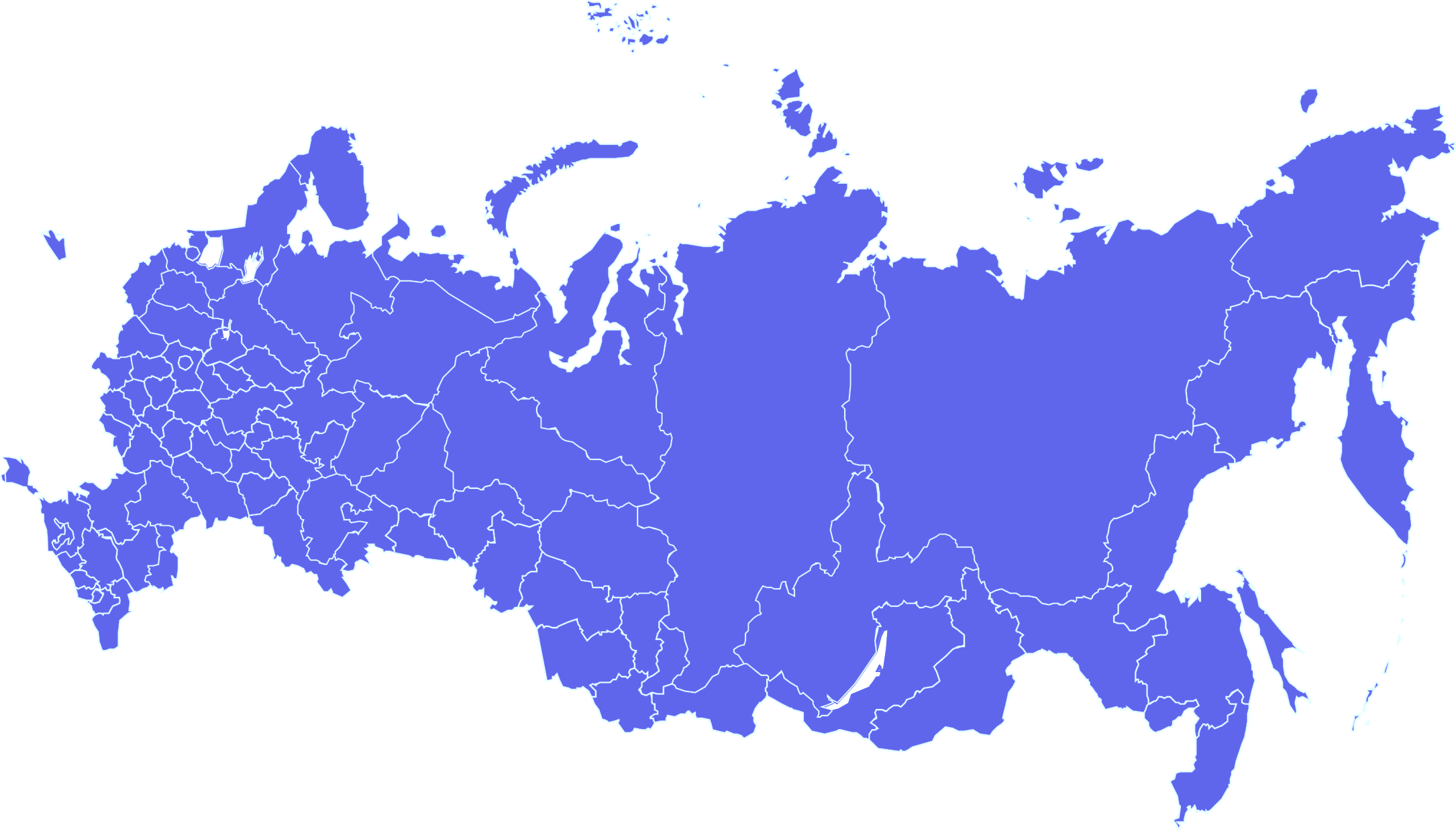 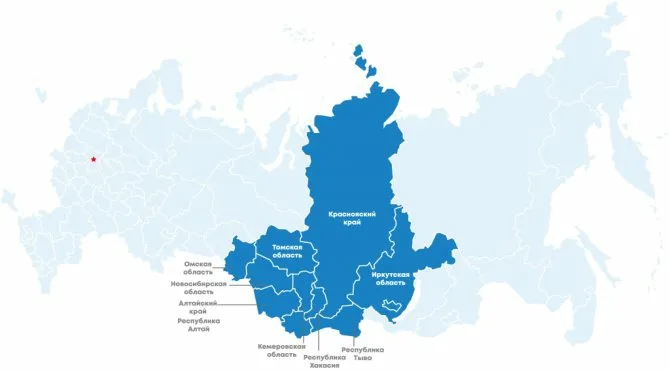 Контроль за осуществлением международных перевозок древесины
20
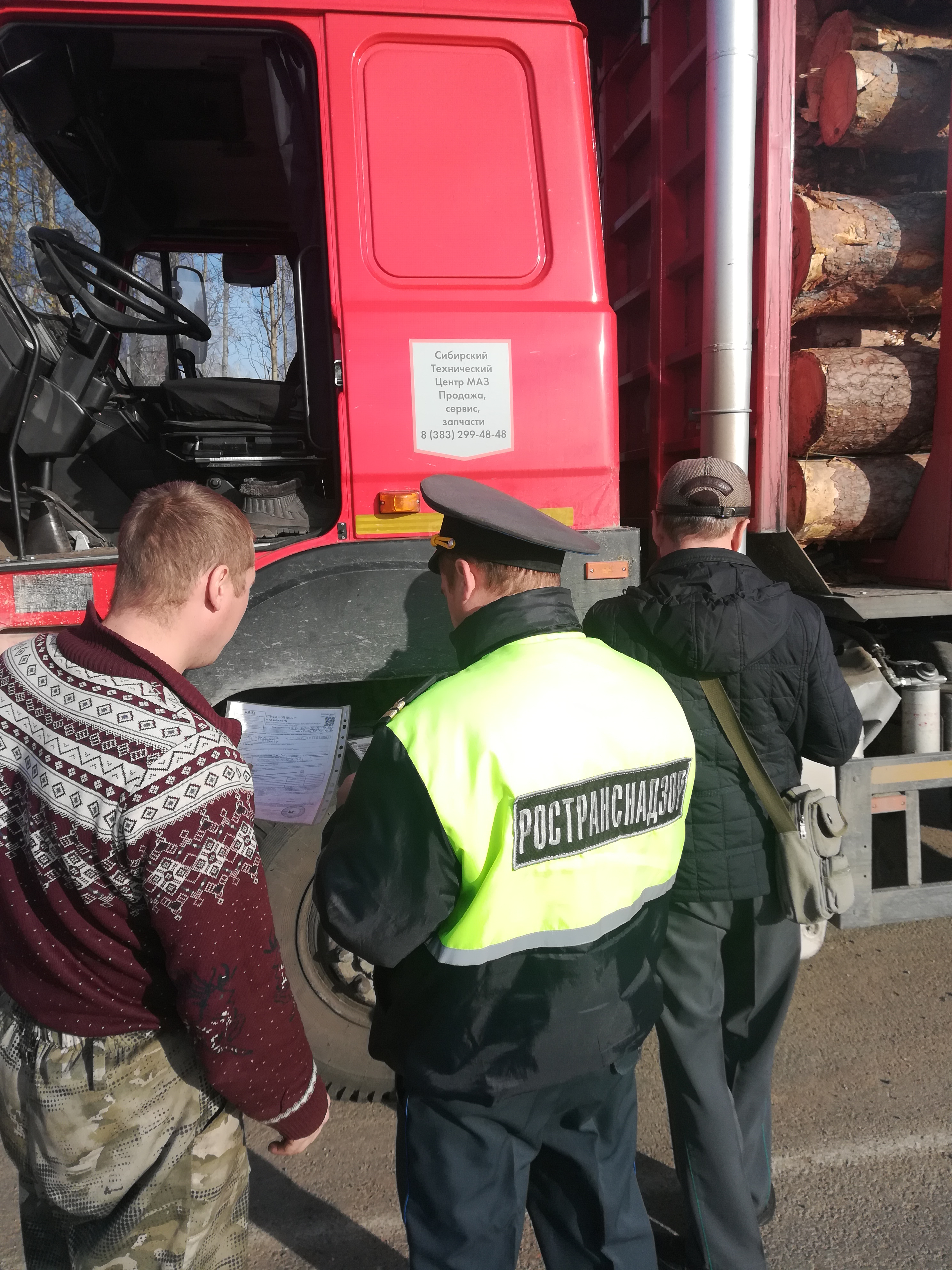 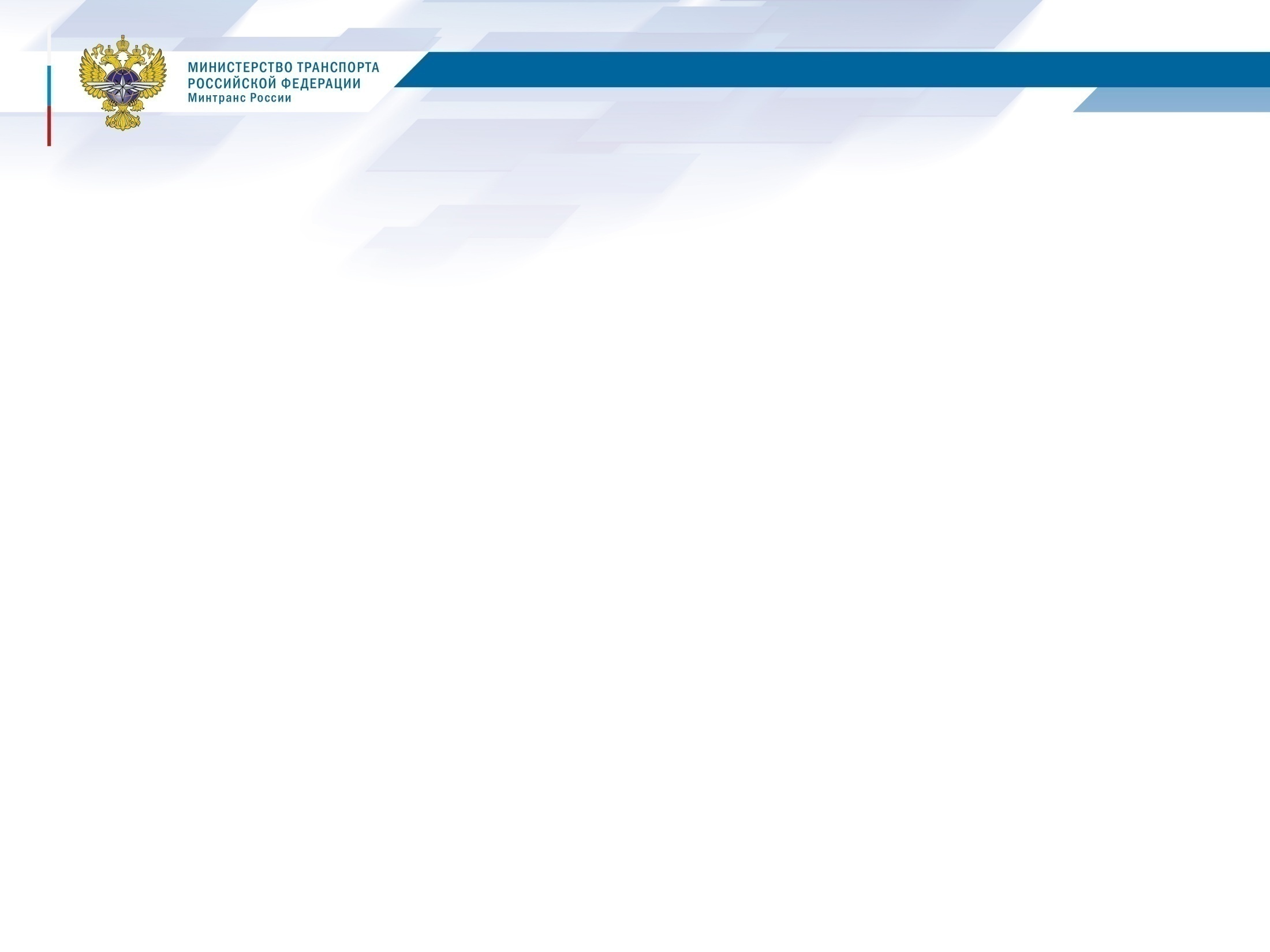 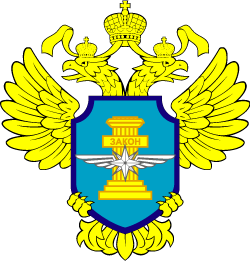 Федеральная служба по надзору в сфере транспорта
Типовые нарушения, выявленные при контроле на линии
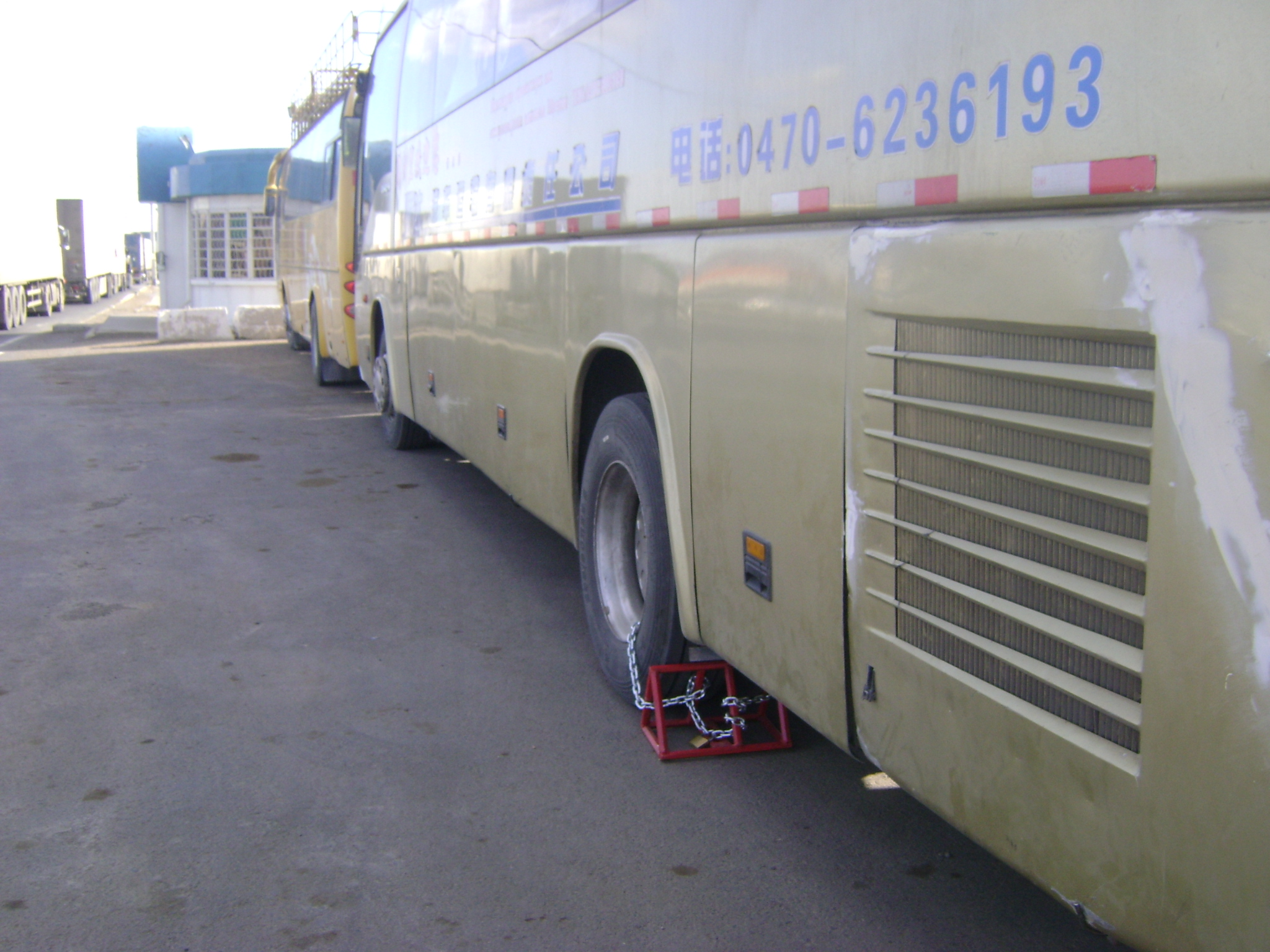 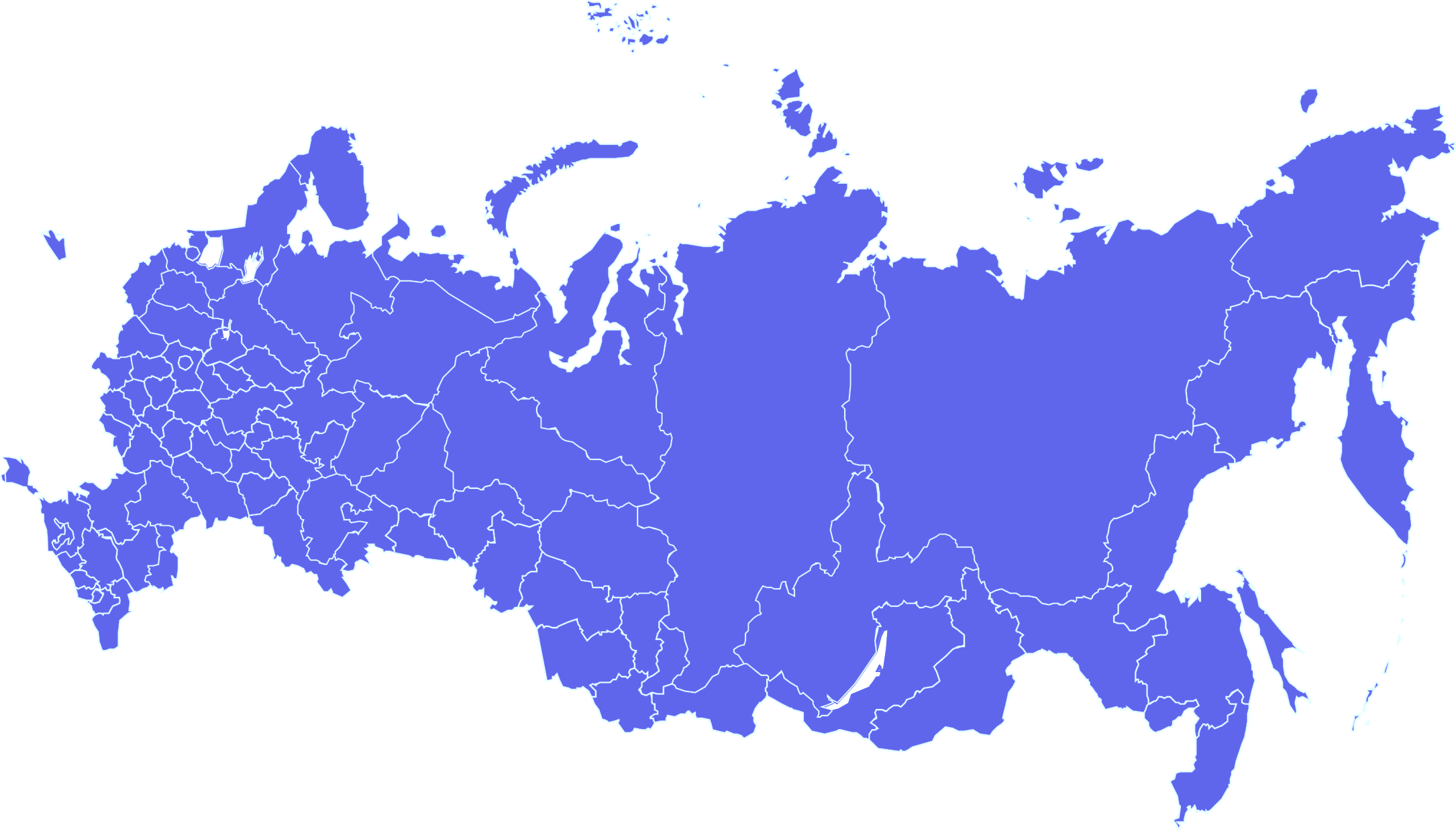 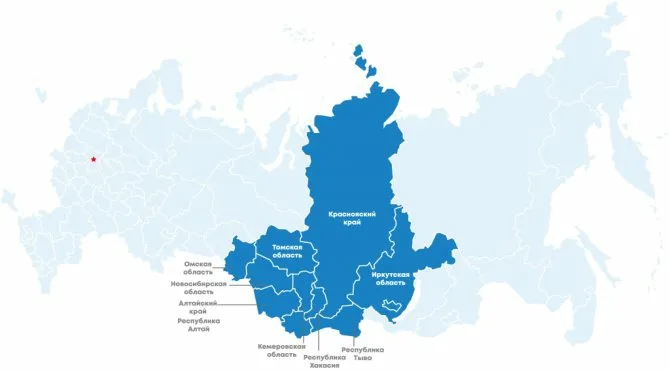 Задержание иностранных транспортных средств
21
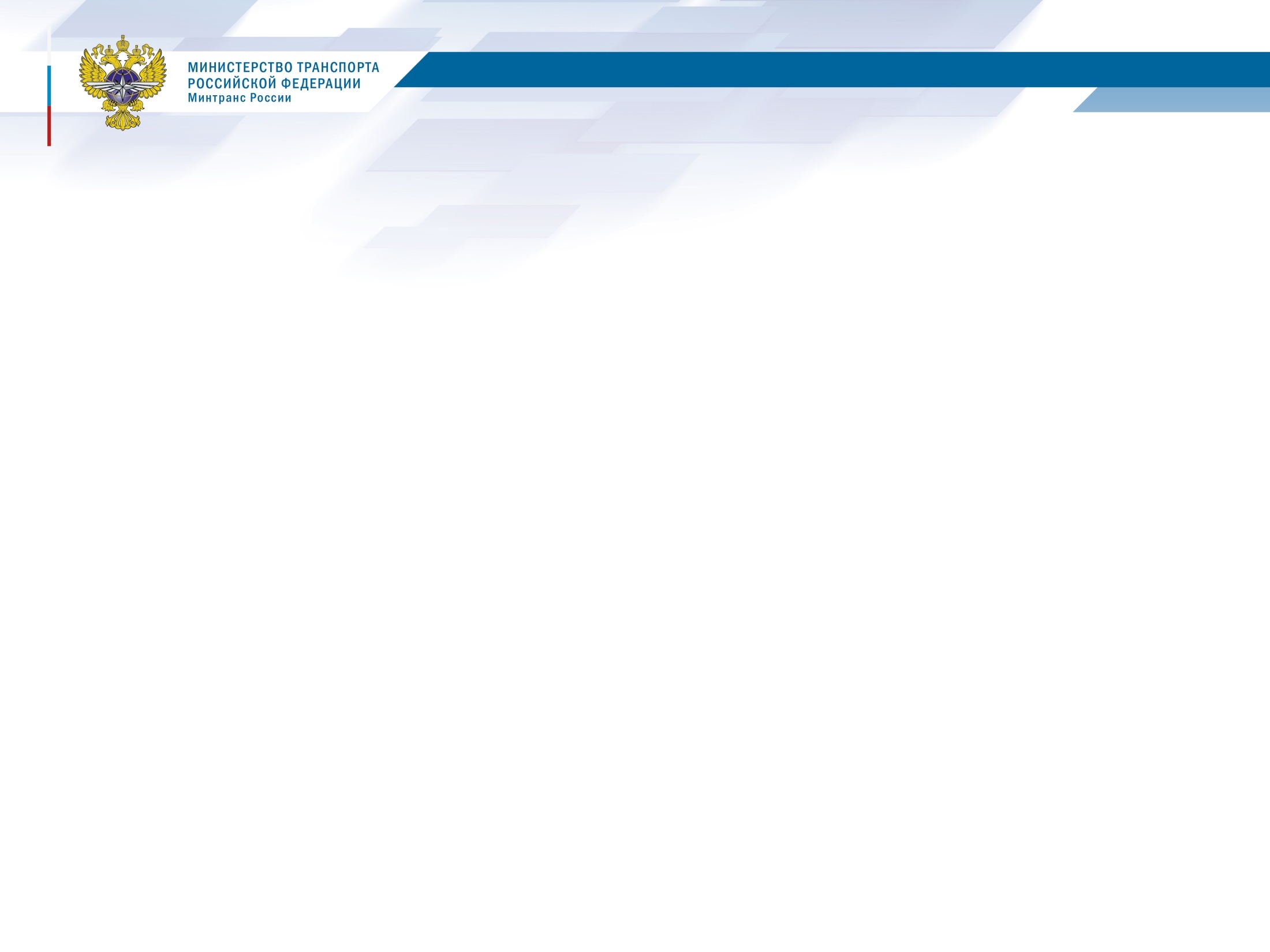 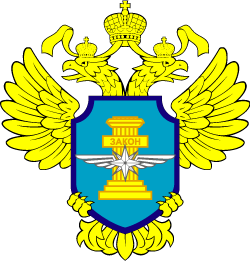 Федеральная служба по надзору в сфере транспорта
Типовые нарушения, выявленные при контроле на линии
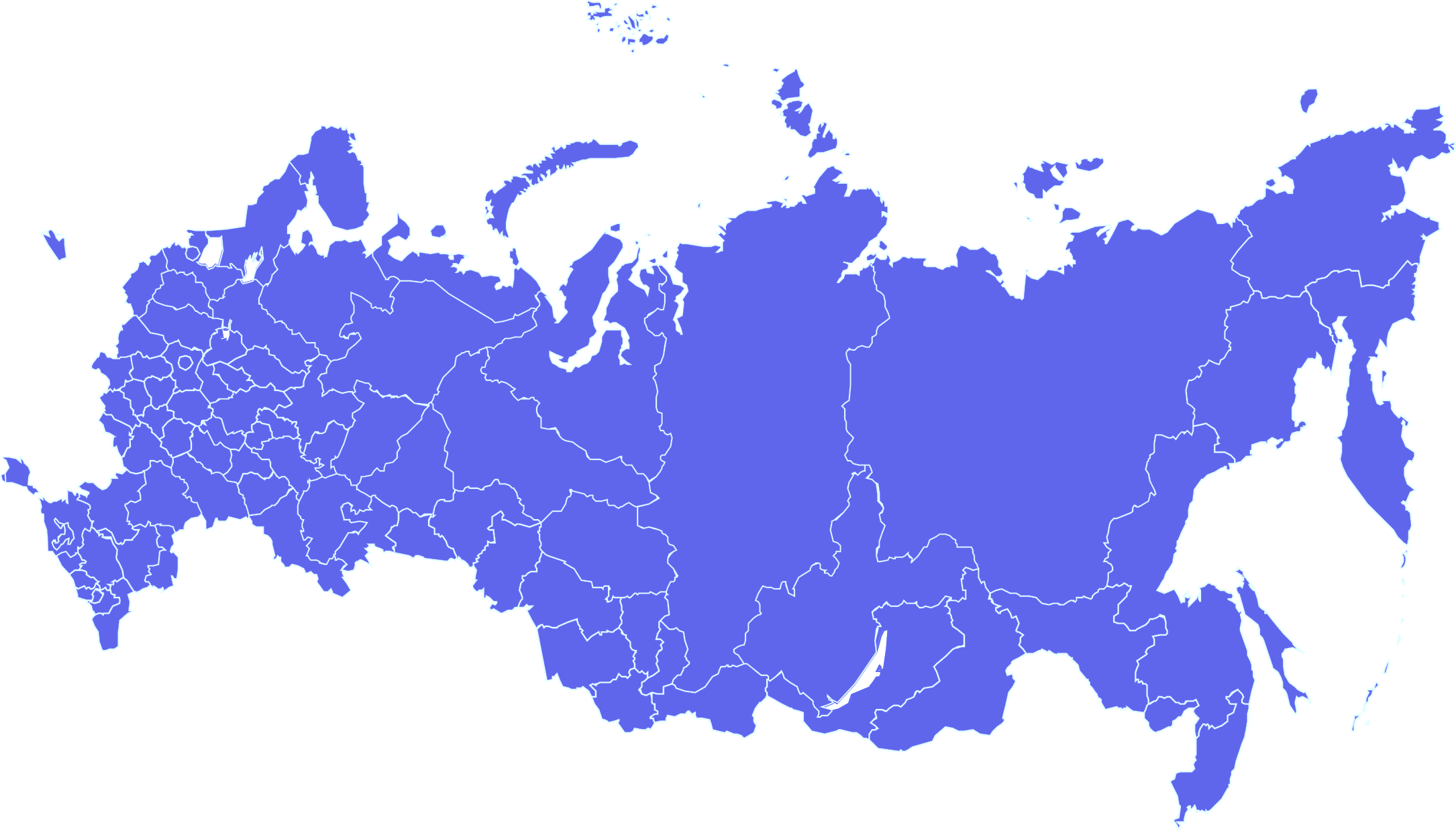 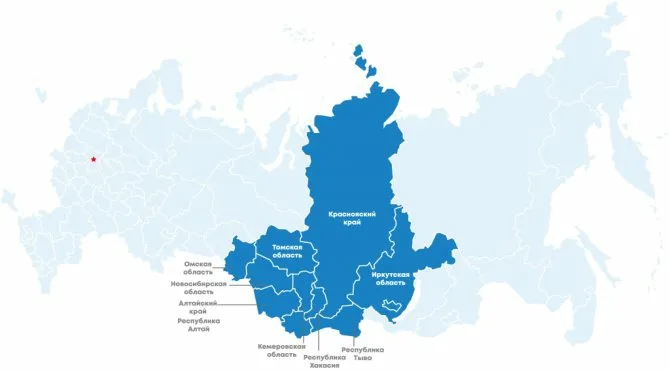 Карта водителя не вставлена в слот тахографа              
                         (ч. 1 ст. 11.23 КоАП РФ)
22
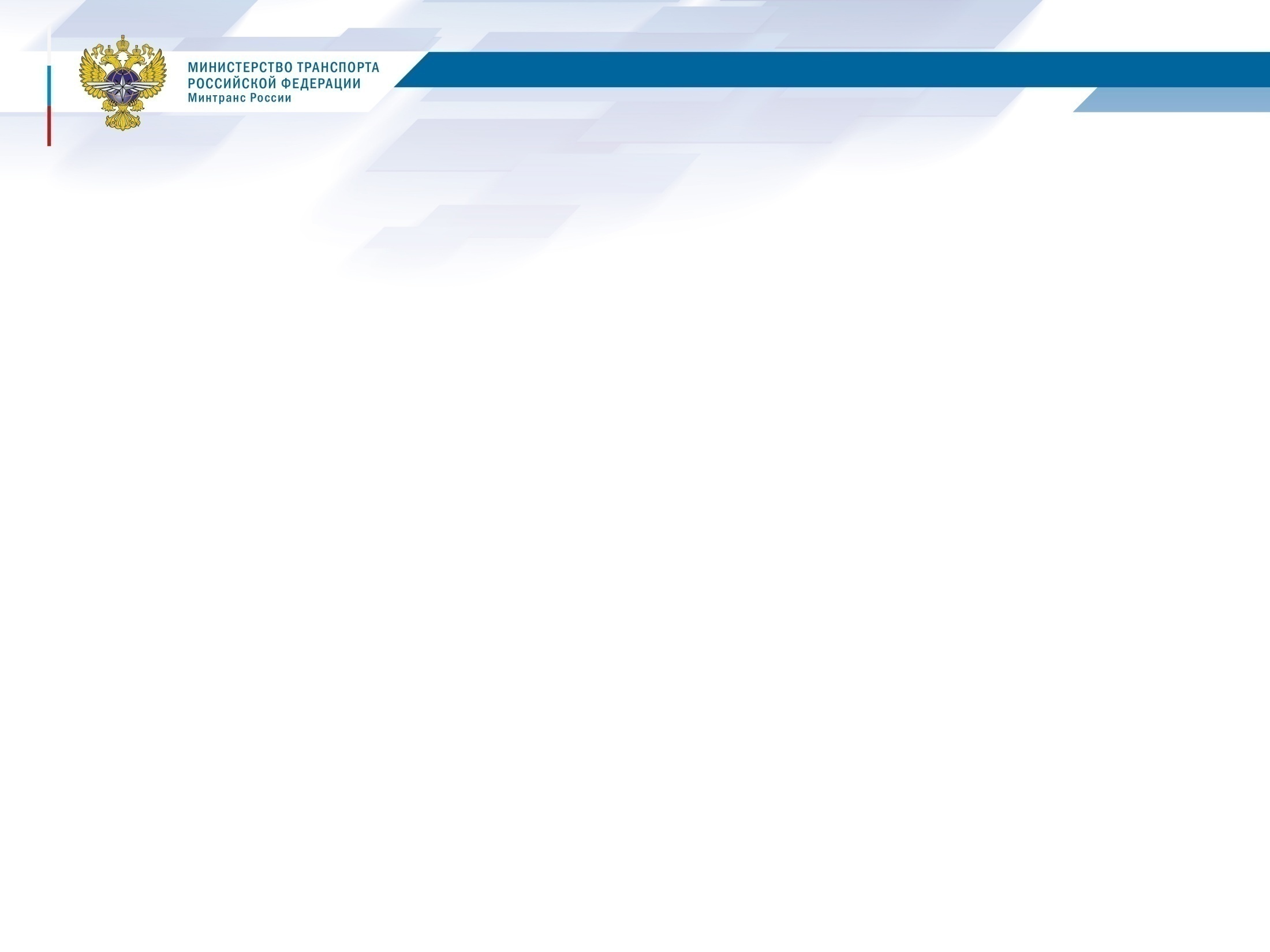 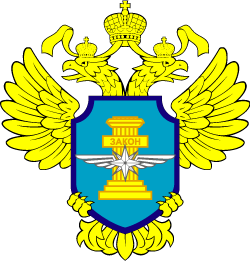 Федеральная служба по надзору в сфере транспорта
Типовые нарушения, выявленные при контроле на линии
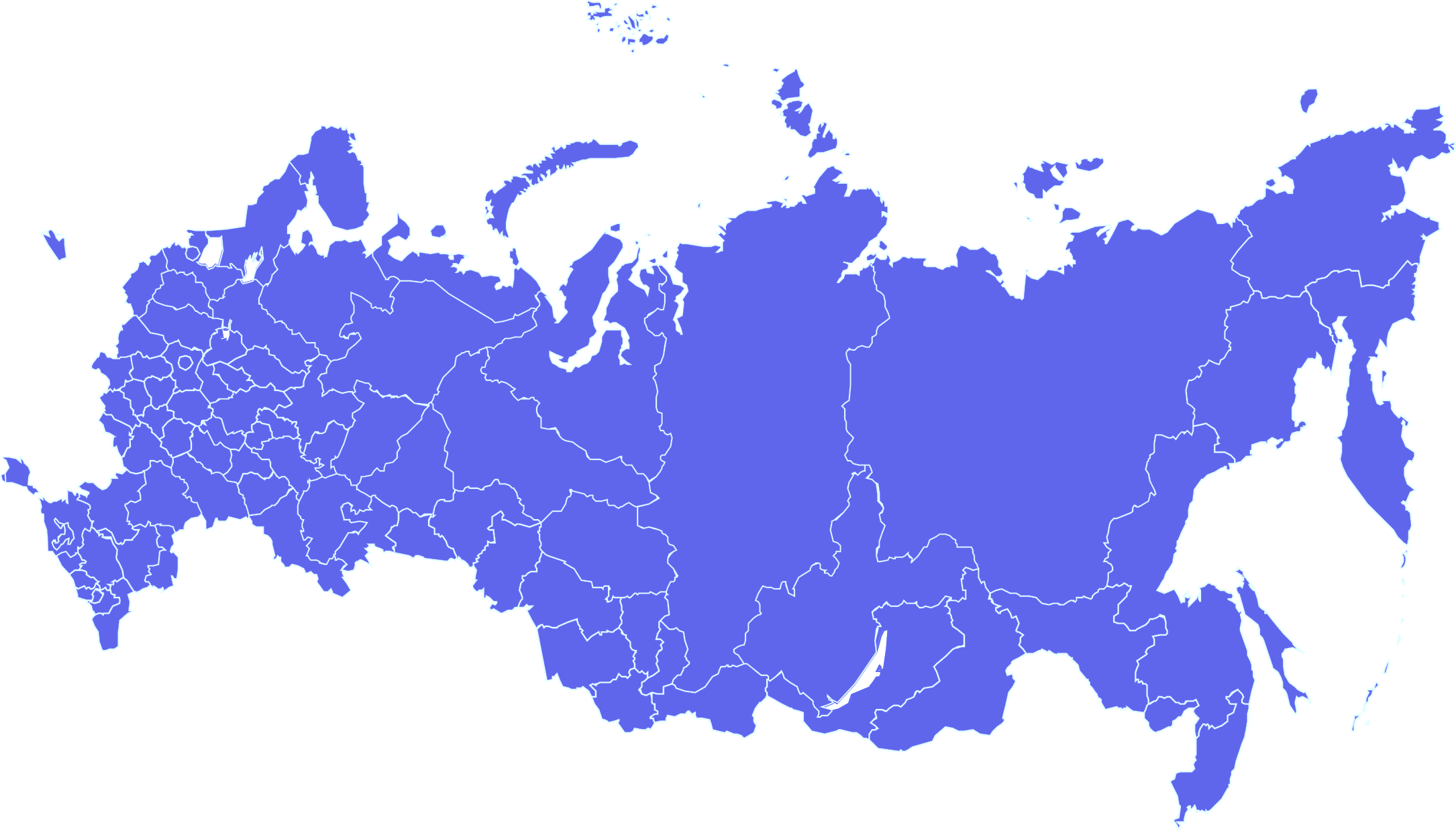 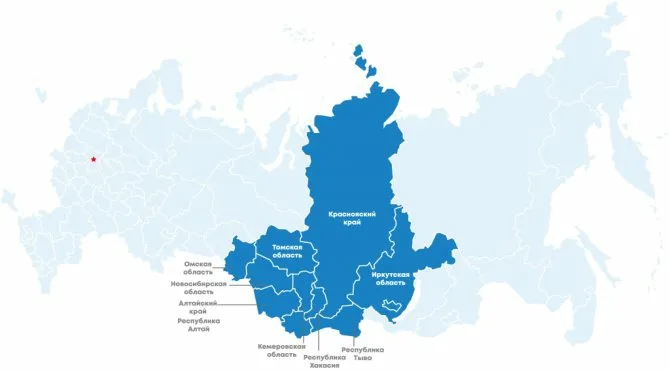 Превышение допускаемых осевых нагрузок из-за неправильного размещения груза при погрузке                          (ст. 12.21.1 КоАП РФ)
23
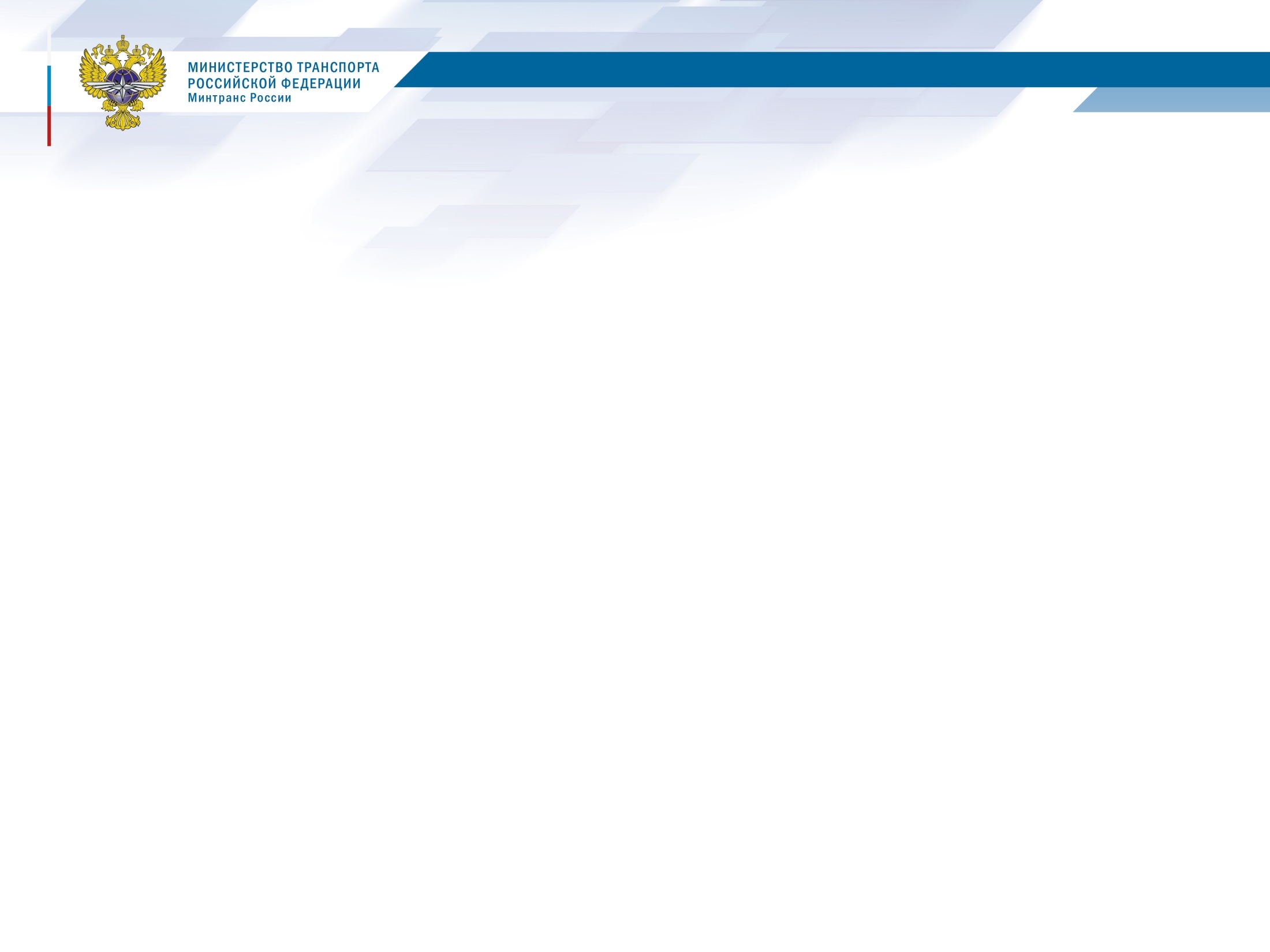 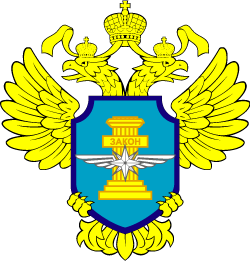 Федеральная служба по надзору в сфере транспорта
Типовые нарушения, выявленные при контроле на линии
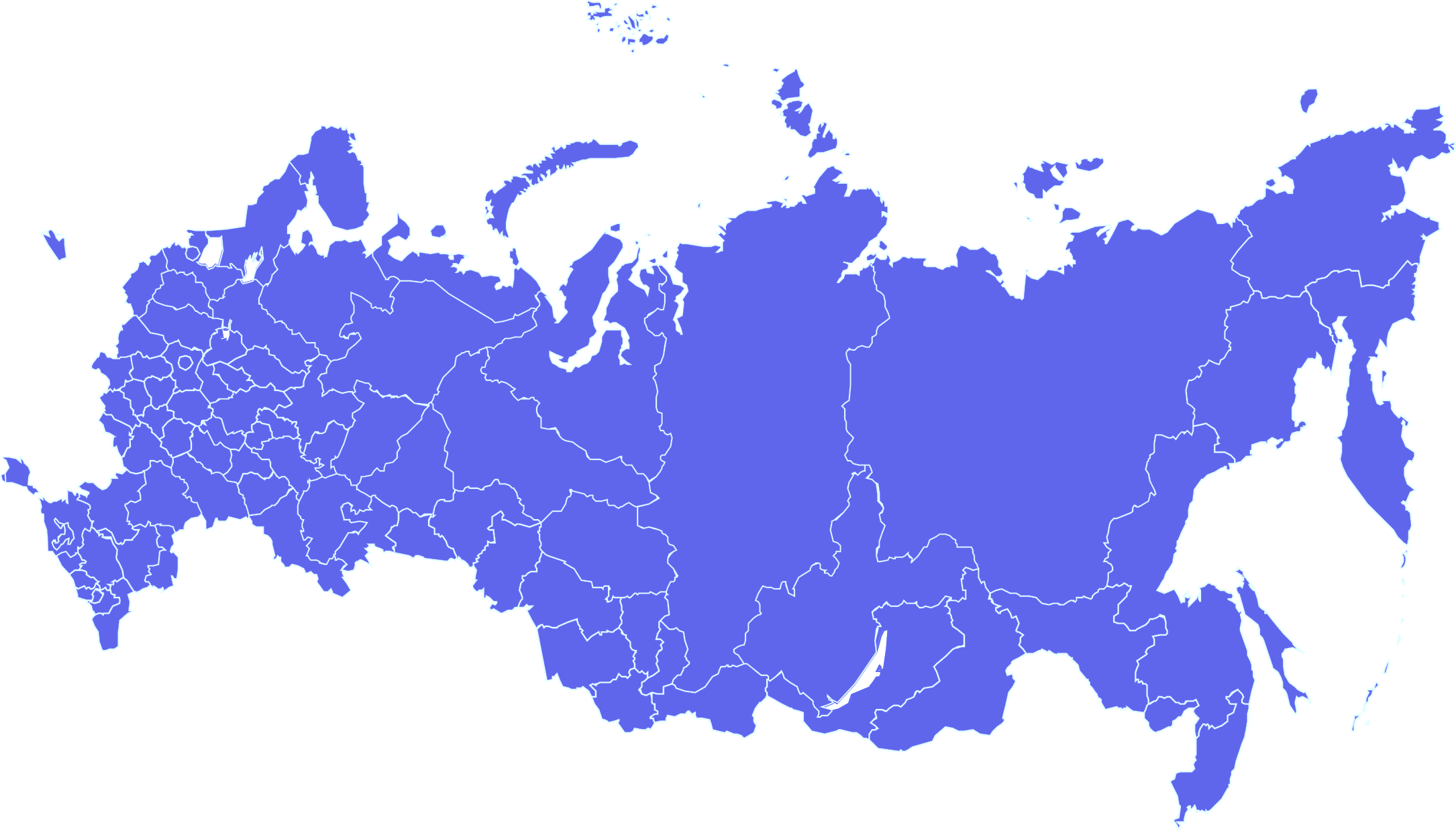 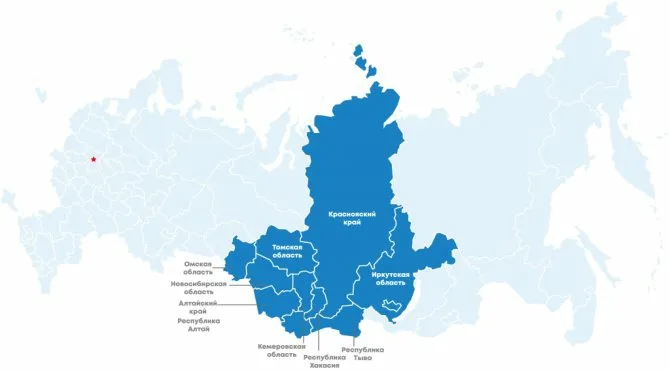 Нарушение правил перевозки опасных грузов (не заполнена табличка при перевозке ОГ в цистернах)               (ч. 1 ст. 12.21.2 КоАП РФ)
24
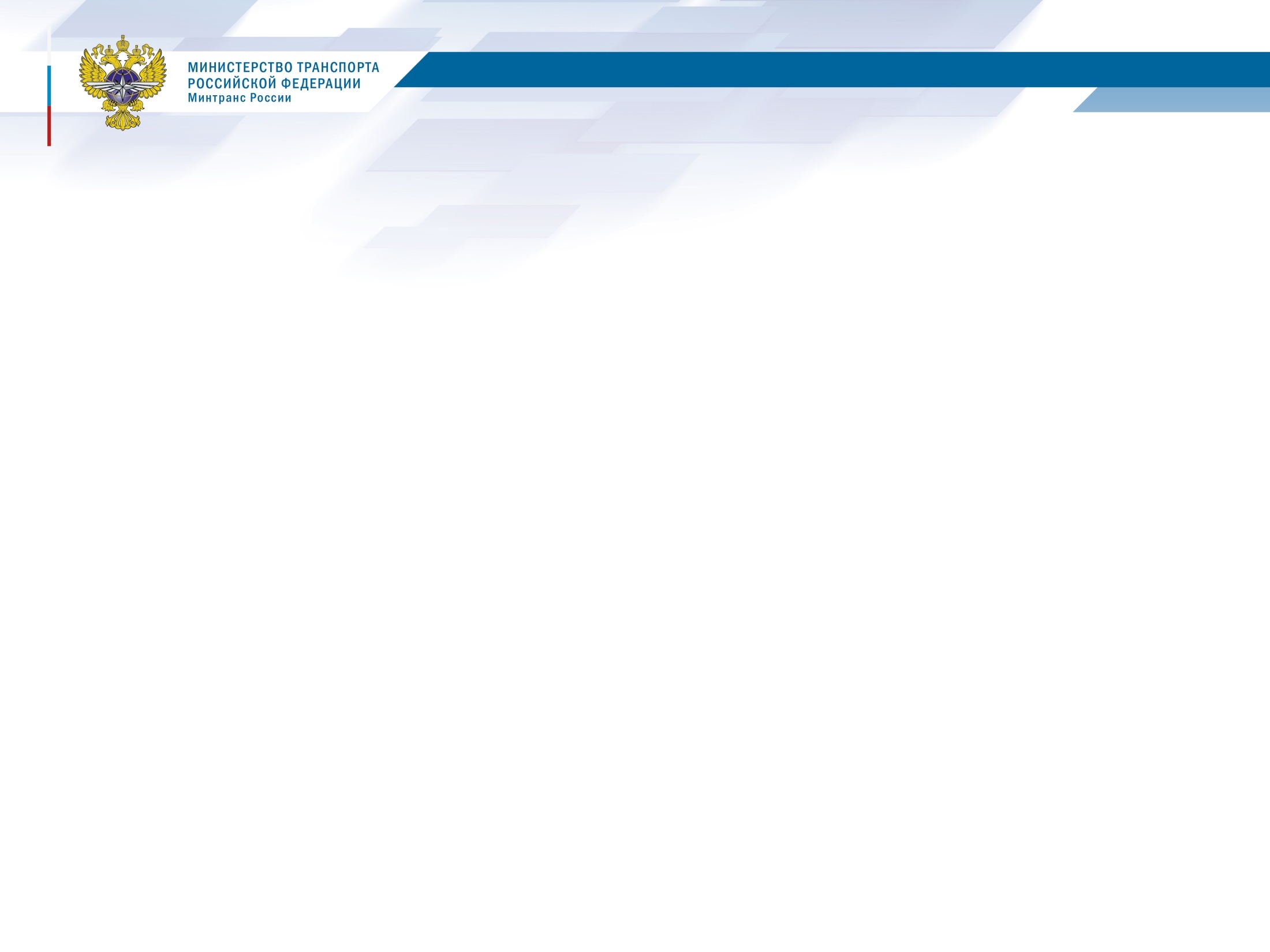 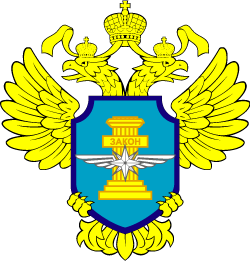 Федеральная служба по надзору в сфере транспорта
Типовые нарушения, выявленные при контроле на линии
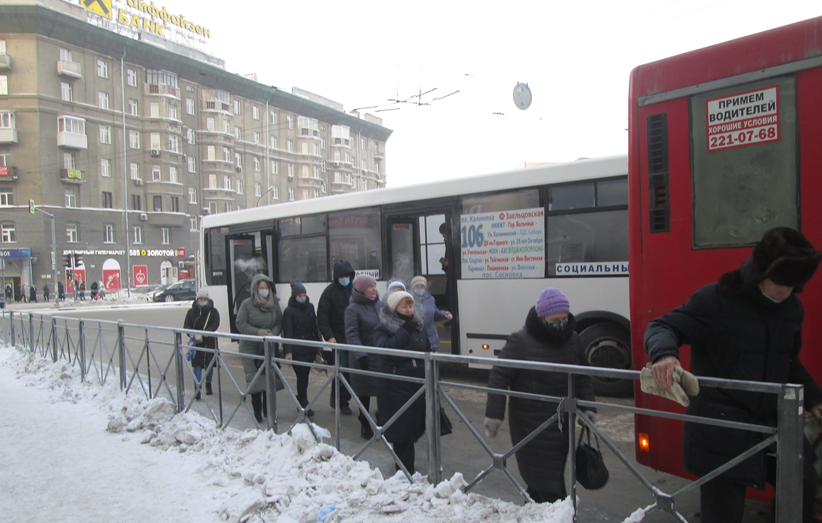 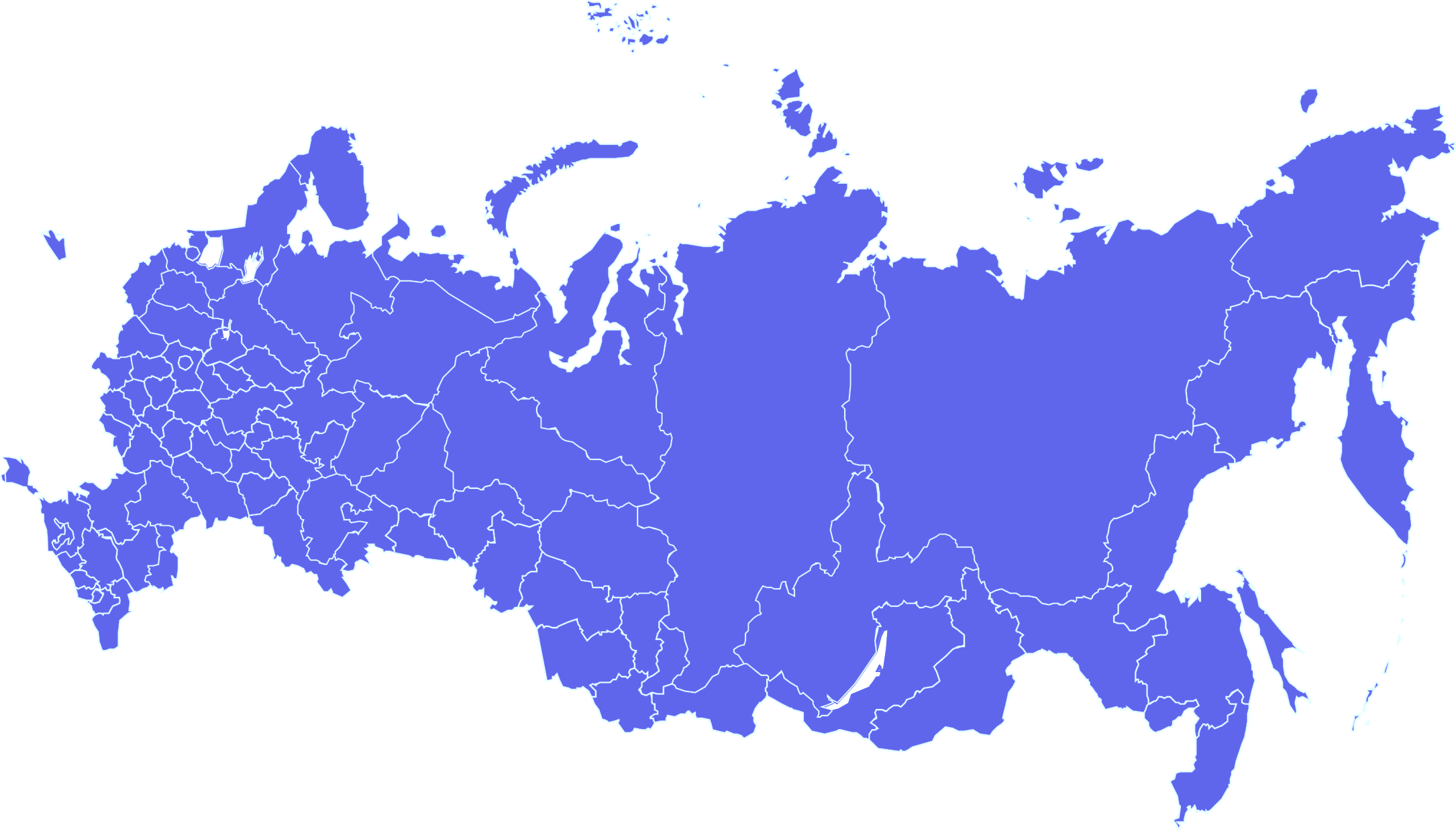 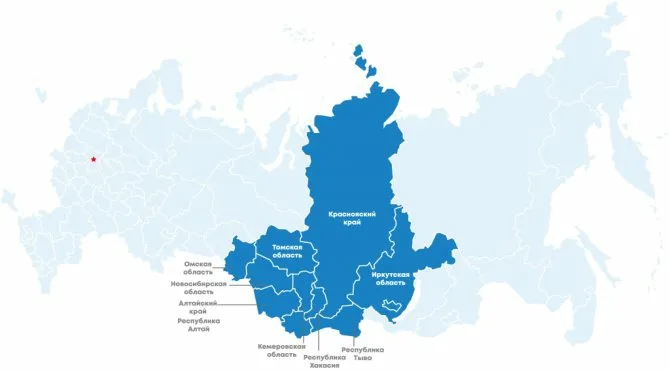 Посадка (высадка) из автобуса пассажиров в неустановленных местах (ч. 1 ст. 11.33 КоАП РФ)
25
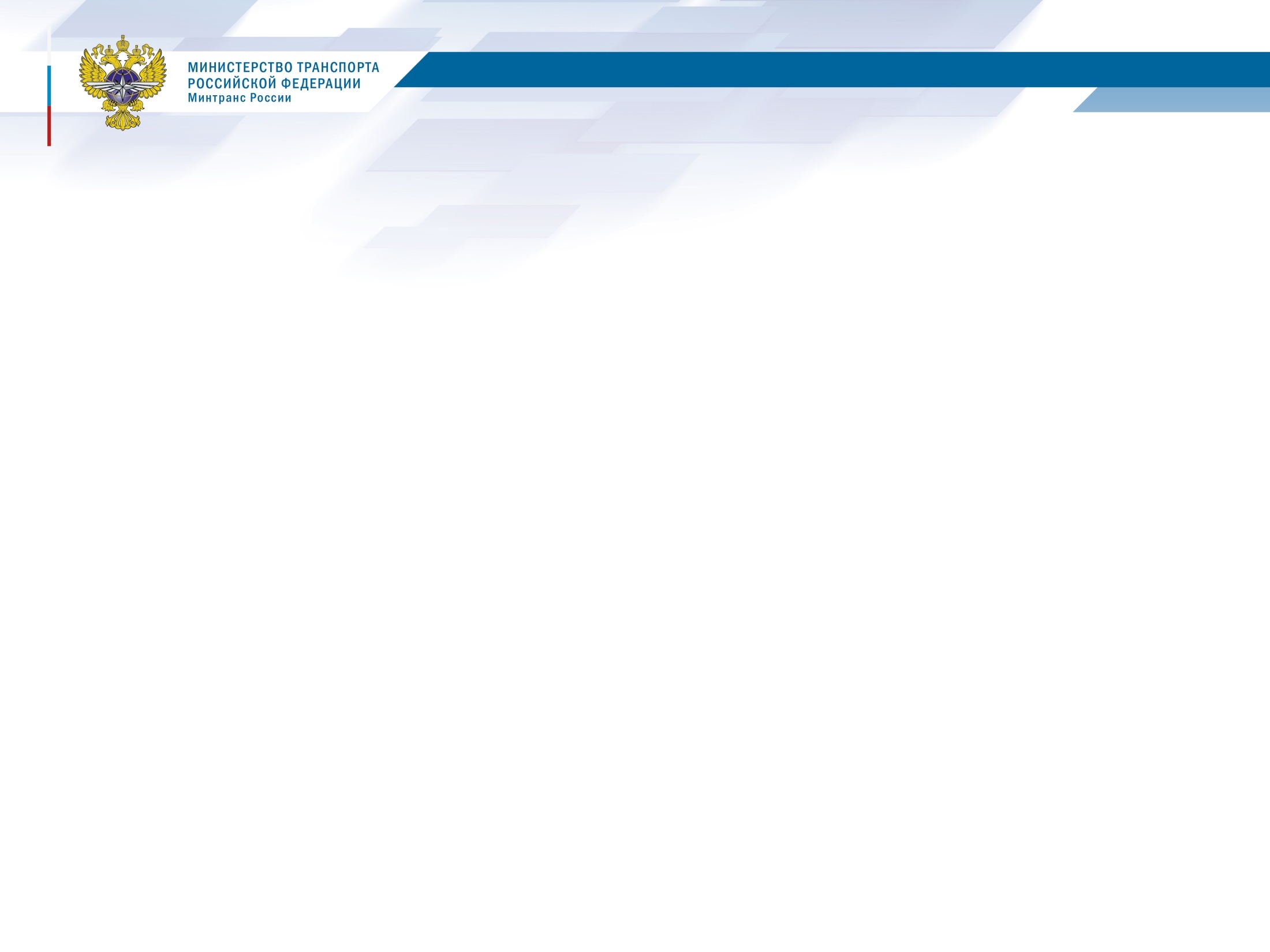 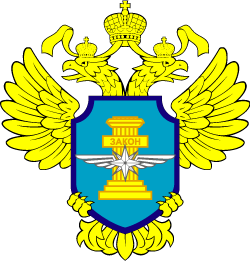 Федеральная служба по надзору в сфере транспорта
Административная практика
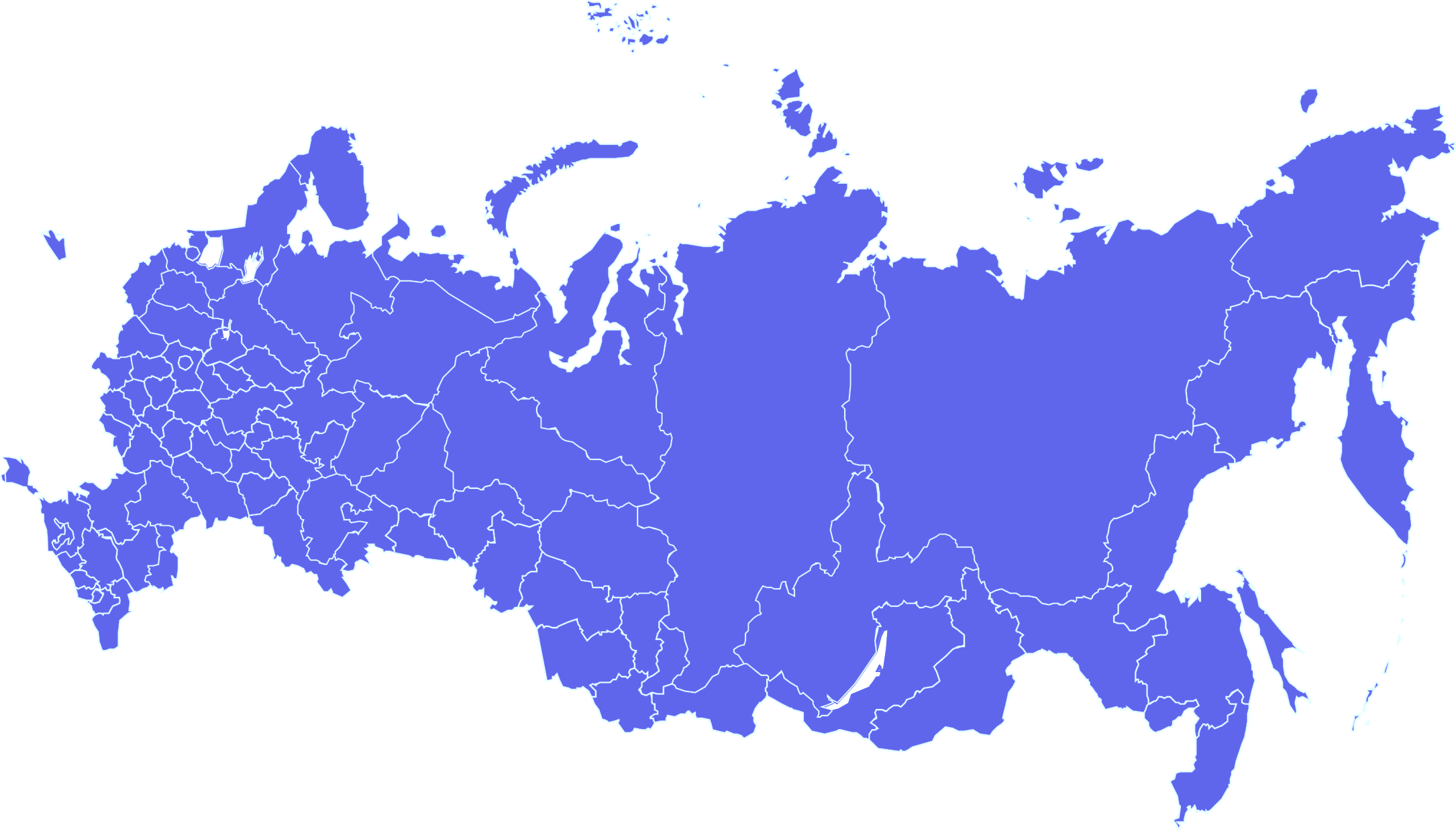 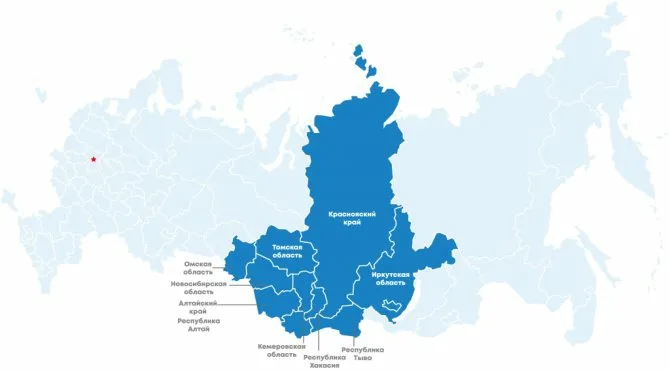 26
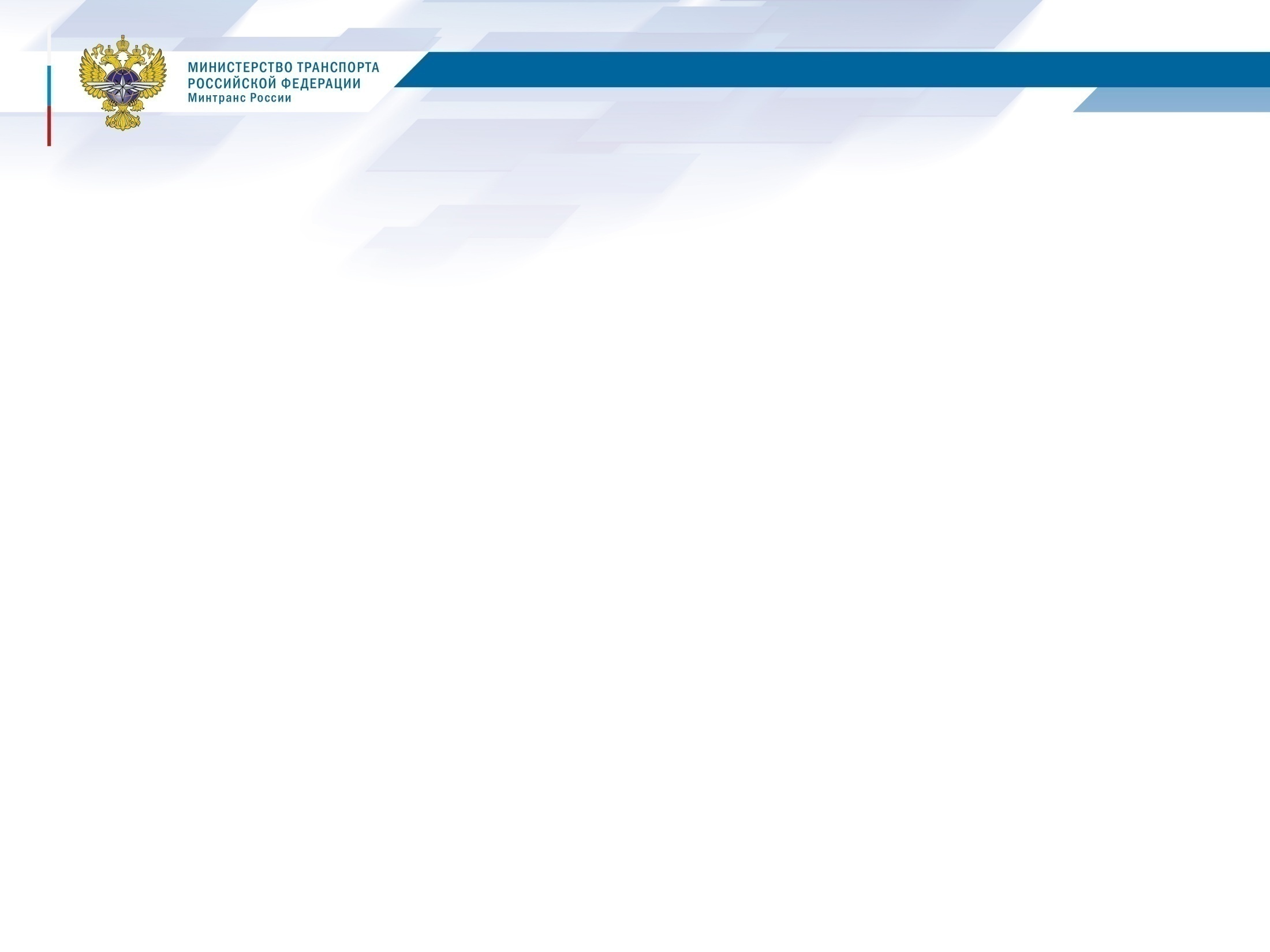 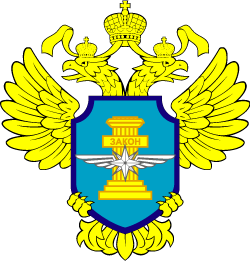 Федеральная служба по надзору в сфере транспорта
Дорожно-транспортные происшествия с участием автобусов 
в Сибирском федеральном округе в 2023 году
27
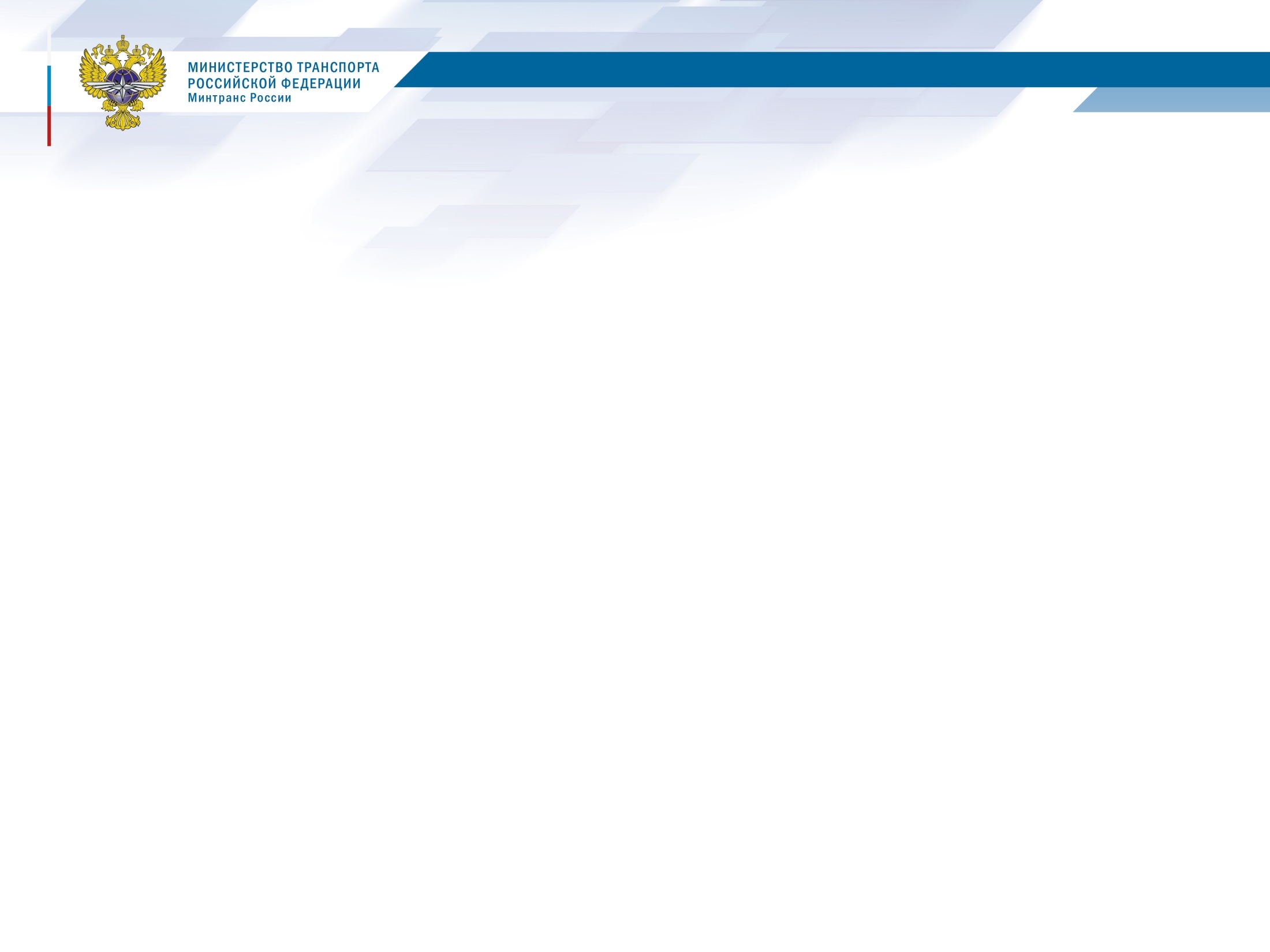 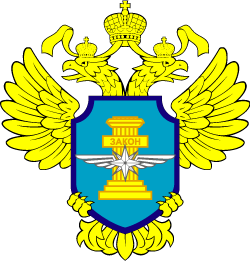 Федеральная служба по надзору в сфере транспорта
28
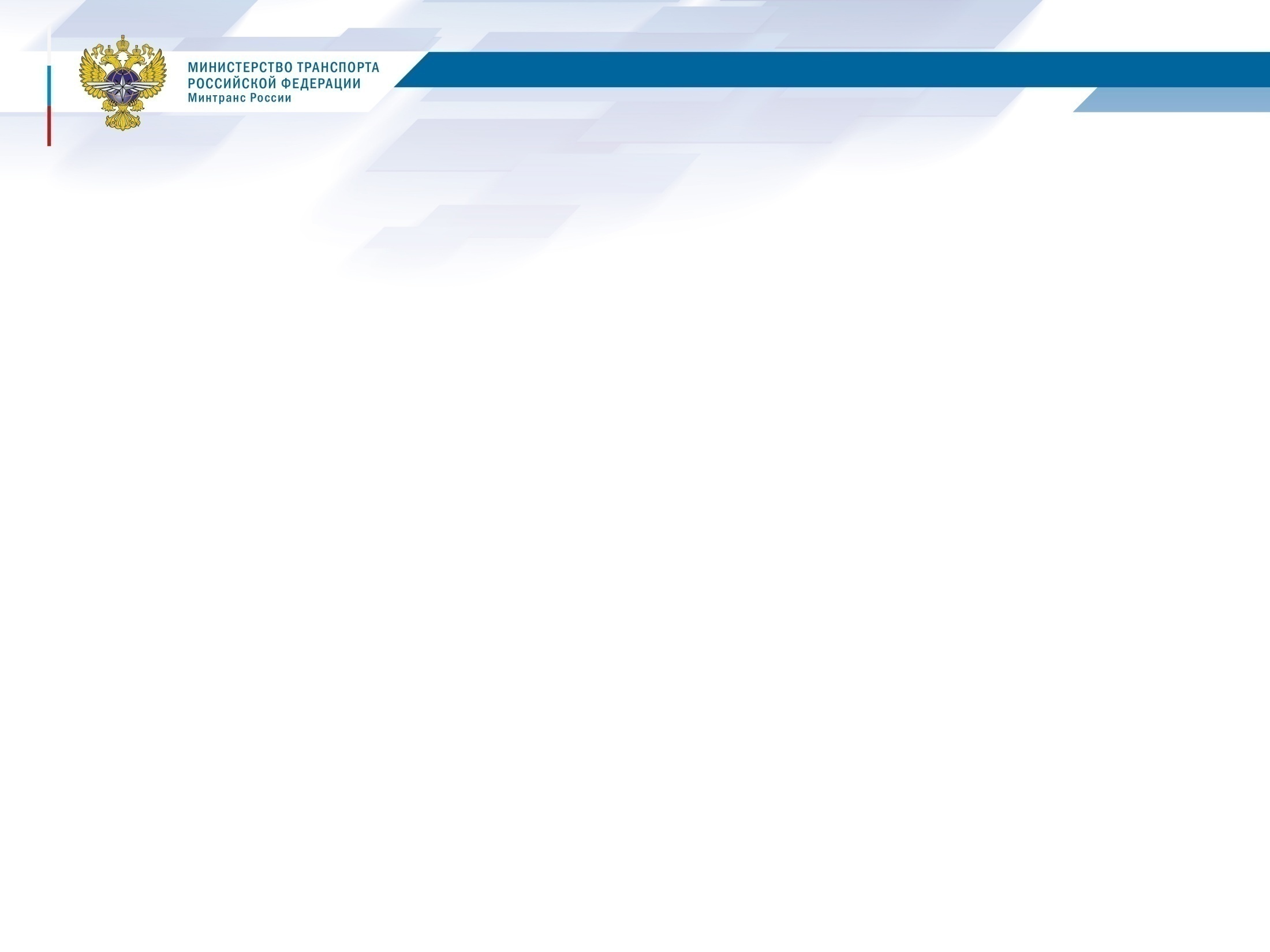 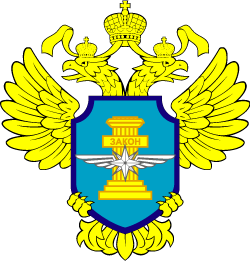 Федеральная служба по надзору в сфере транспорта
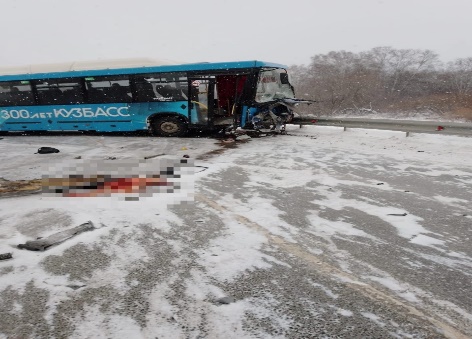 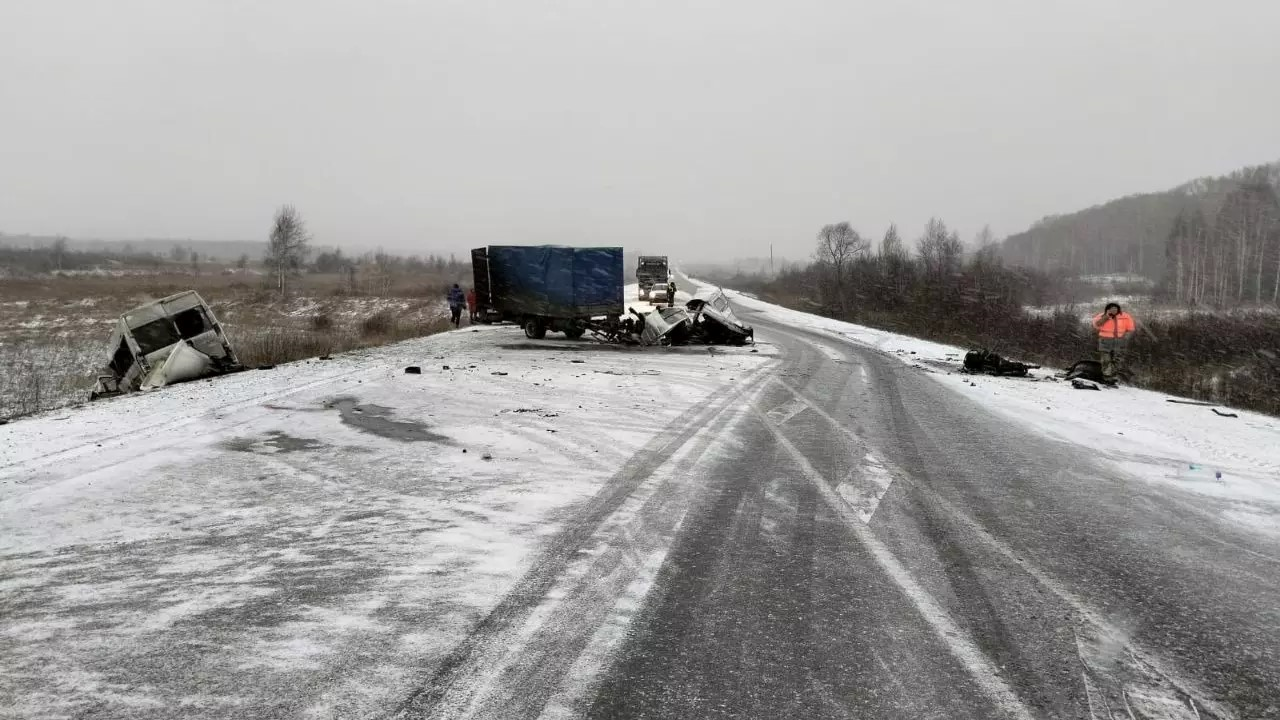 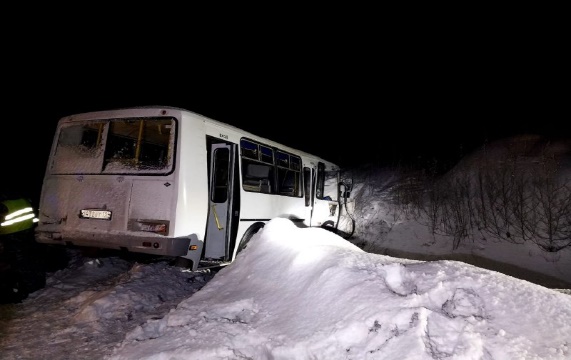 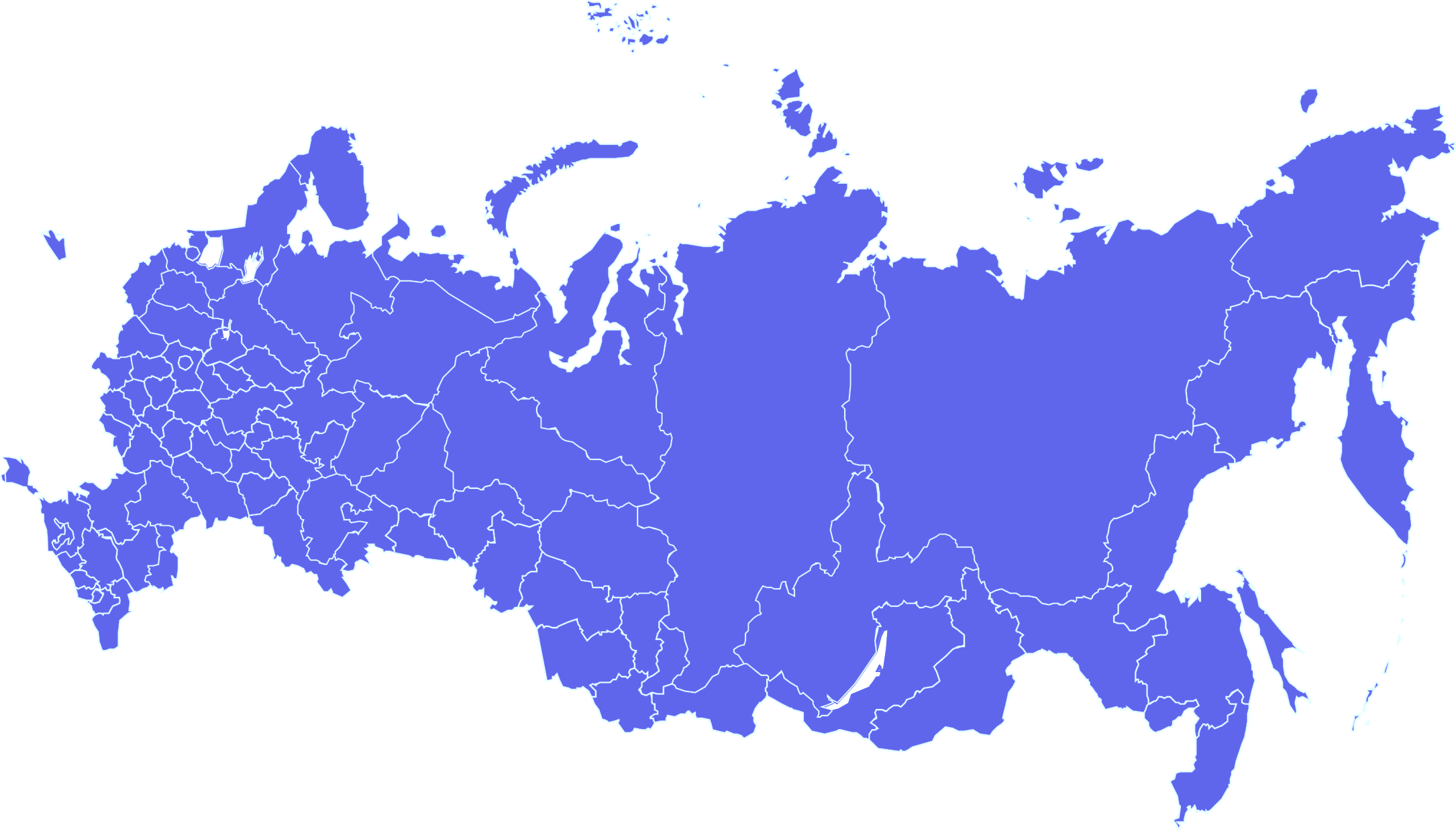 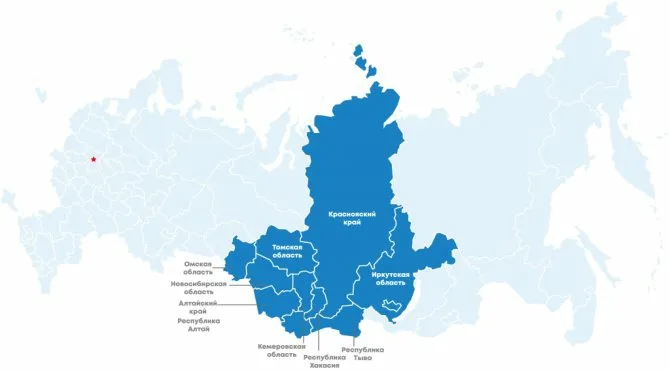 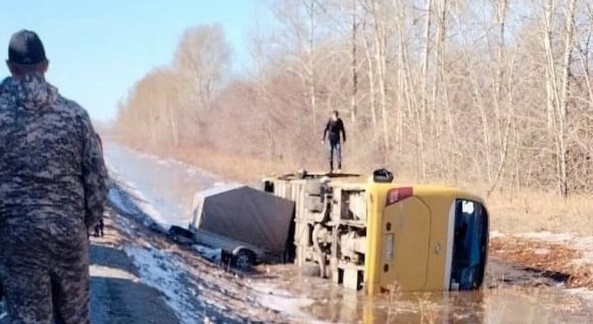 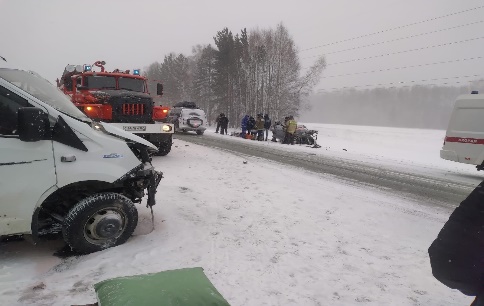 29
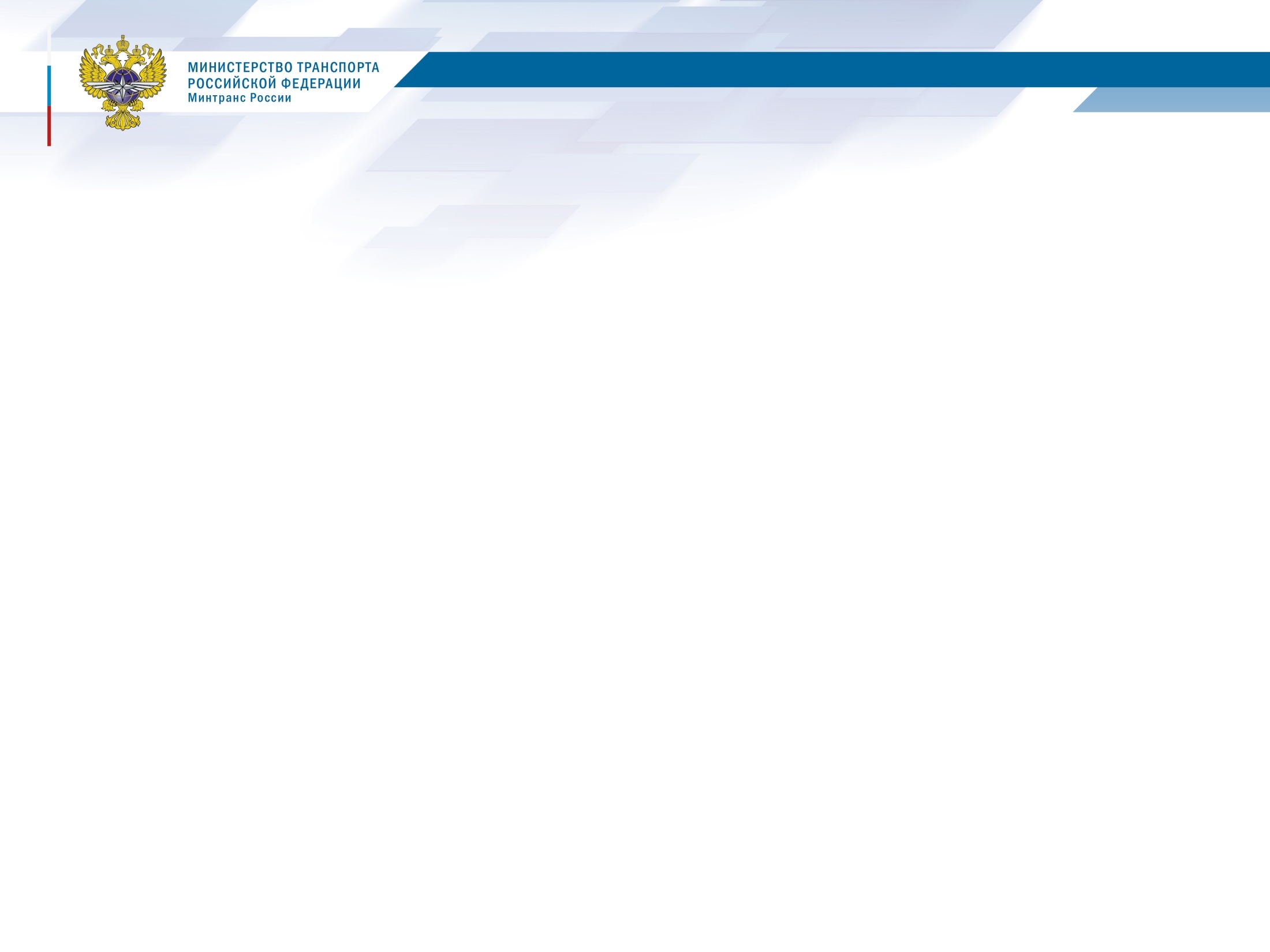 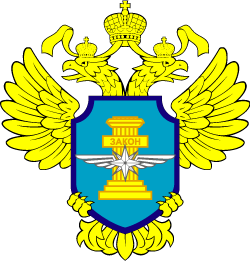 Федеральная служба по надзору в сфере транспорта
Статья 20 Федерального закона от 10.12.1995 № 196-ФЗ            «О безопасности дорожного движения»
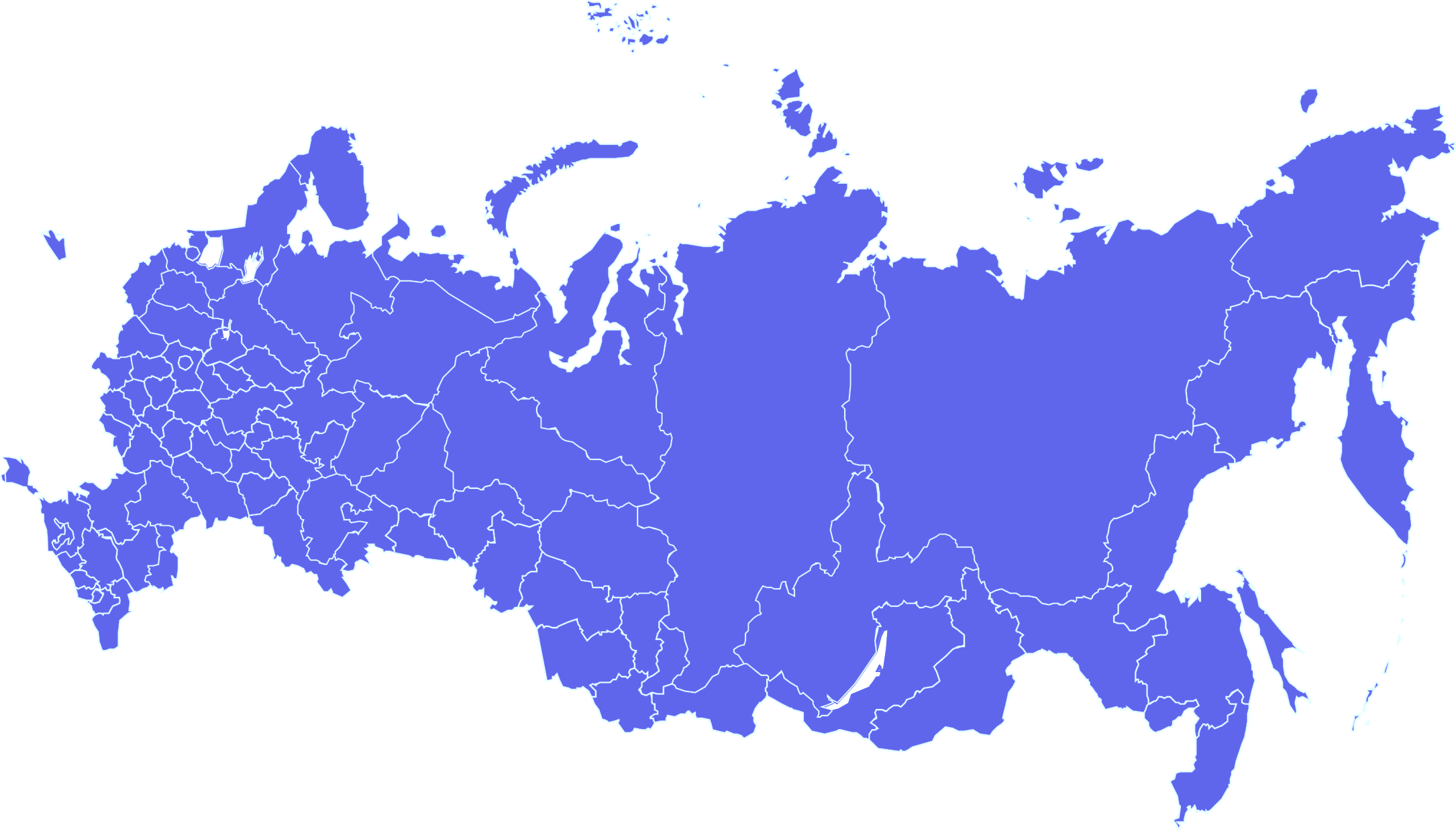 Положение о лицензировании деятельности по перевозкам пассажиров и иных лиц автобусами, утв. постановлением Правительства РФ от 07.10.2020 № 1616
Обязательные требования 
при перевозках пассажиров и грузов
Правила обеспечения безопасности перевозок автомобильным транспортом и городским наземным электрическим транспортом, утв. приказом Минтранса России от 30.04.2021 № 145
Порядок организации и проведения предрейсового или предсменного контроля технического состояния транспортных средств, утв. приказом Минтранса России от 15.01.2021 № 9
Правила организованной перевозки группы детей автобусами, утв. постановление Правительства РФ от 23.09.2020 № 1527
30
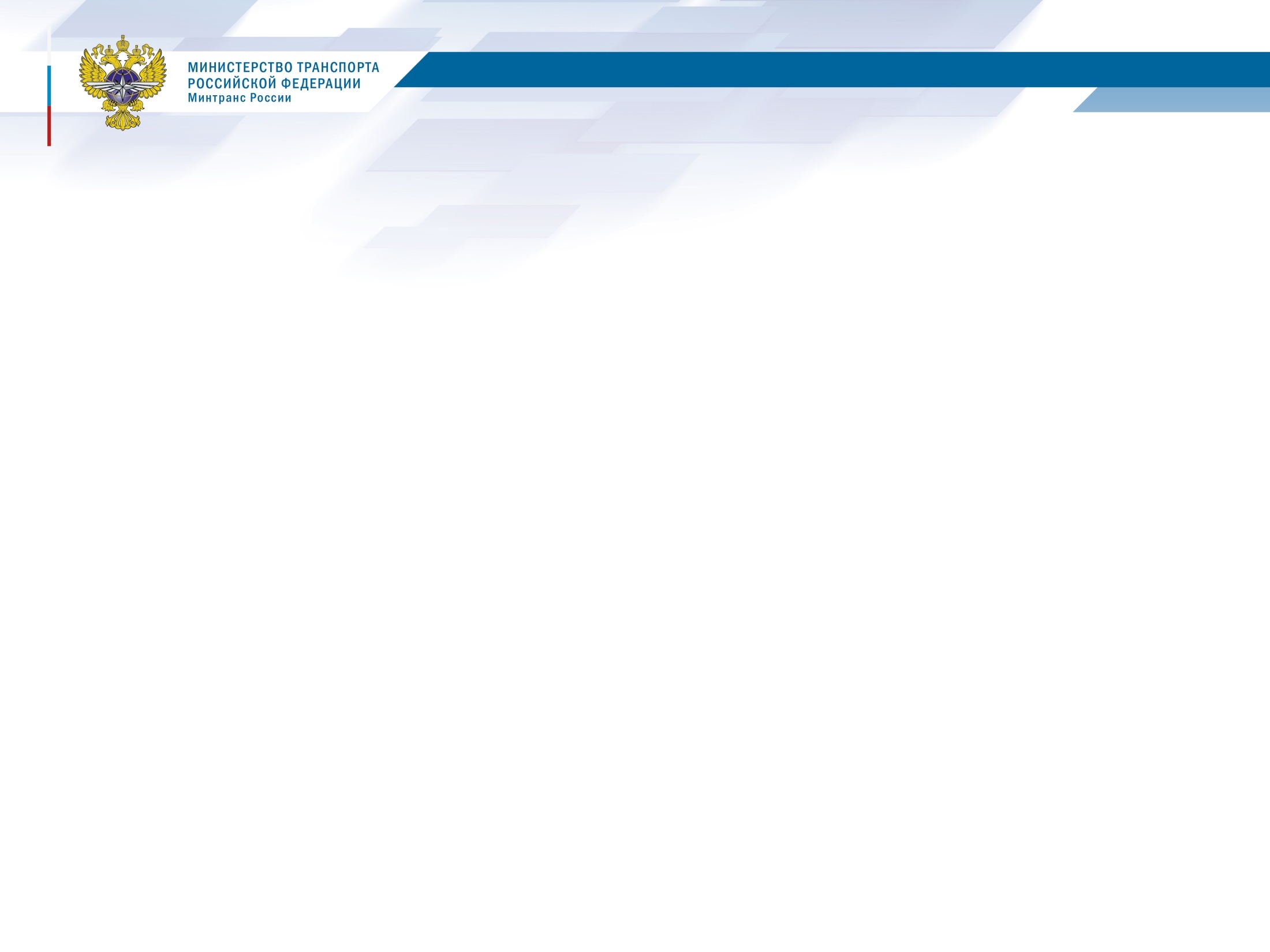 Постановление Правительства РФ от 01.12.2023 № 2060
(вступает в силу 01.03.2024, действует до 01.03.2030)
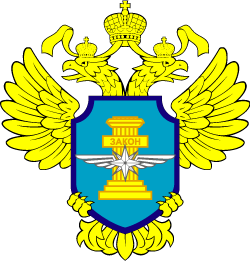 Федеральная служба по надзору в сфере транспорта
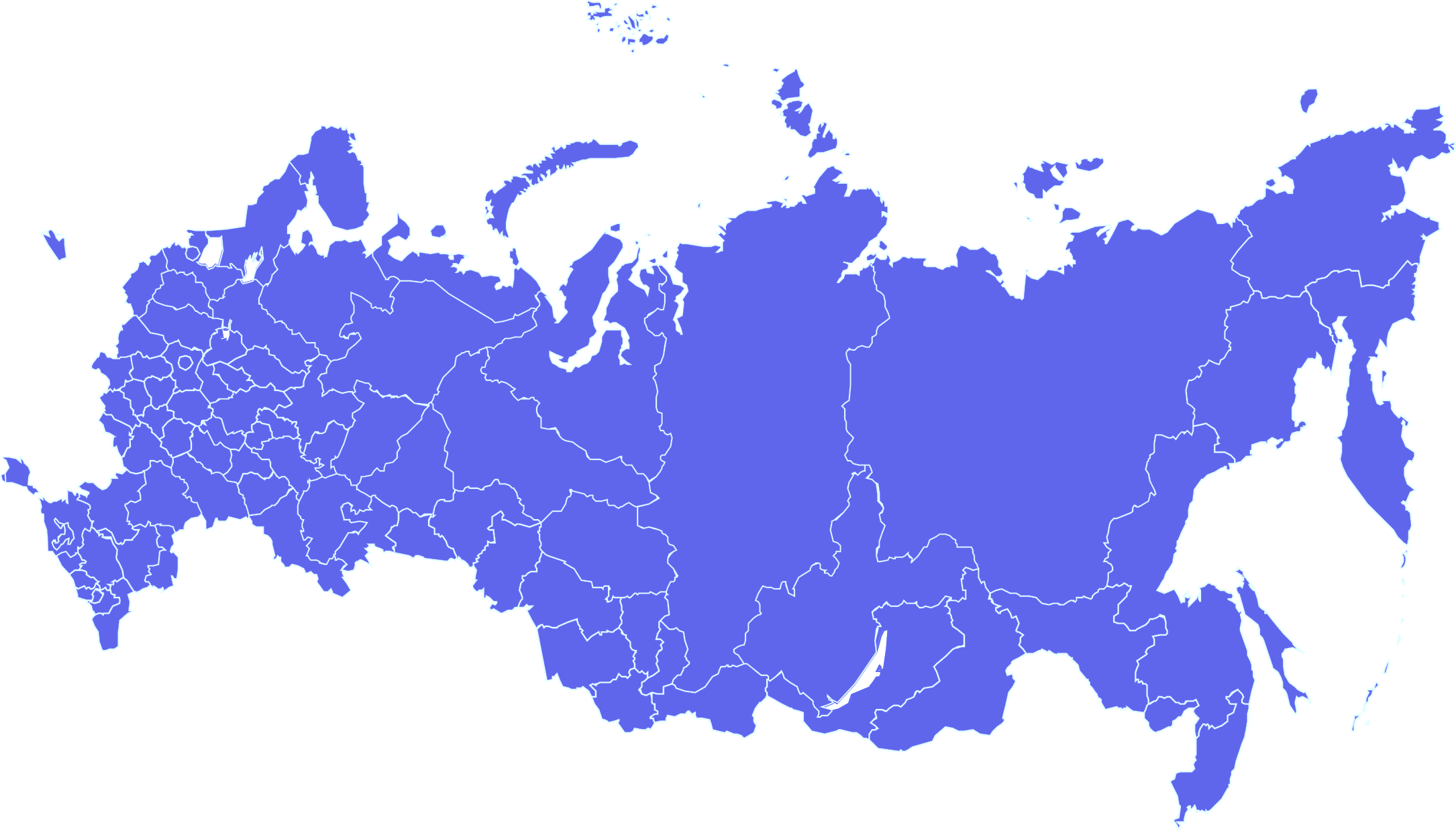 утверждает Правил движения тяжеловесного и (или) крупногабаритного транспортного средства
Постановление Правительства РФ от 31.01.2020 № 67 «Об утверждении Правил возмещения вреда, причиняемого тяжеловесными транспортными средства»                                 признается утратившим силу
31
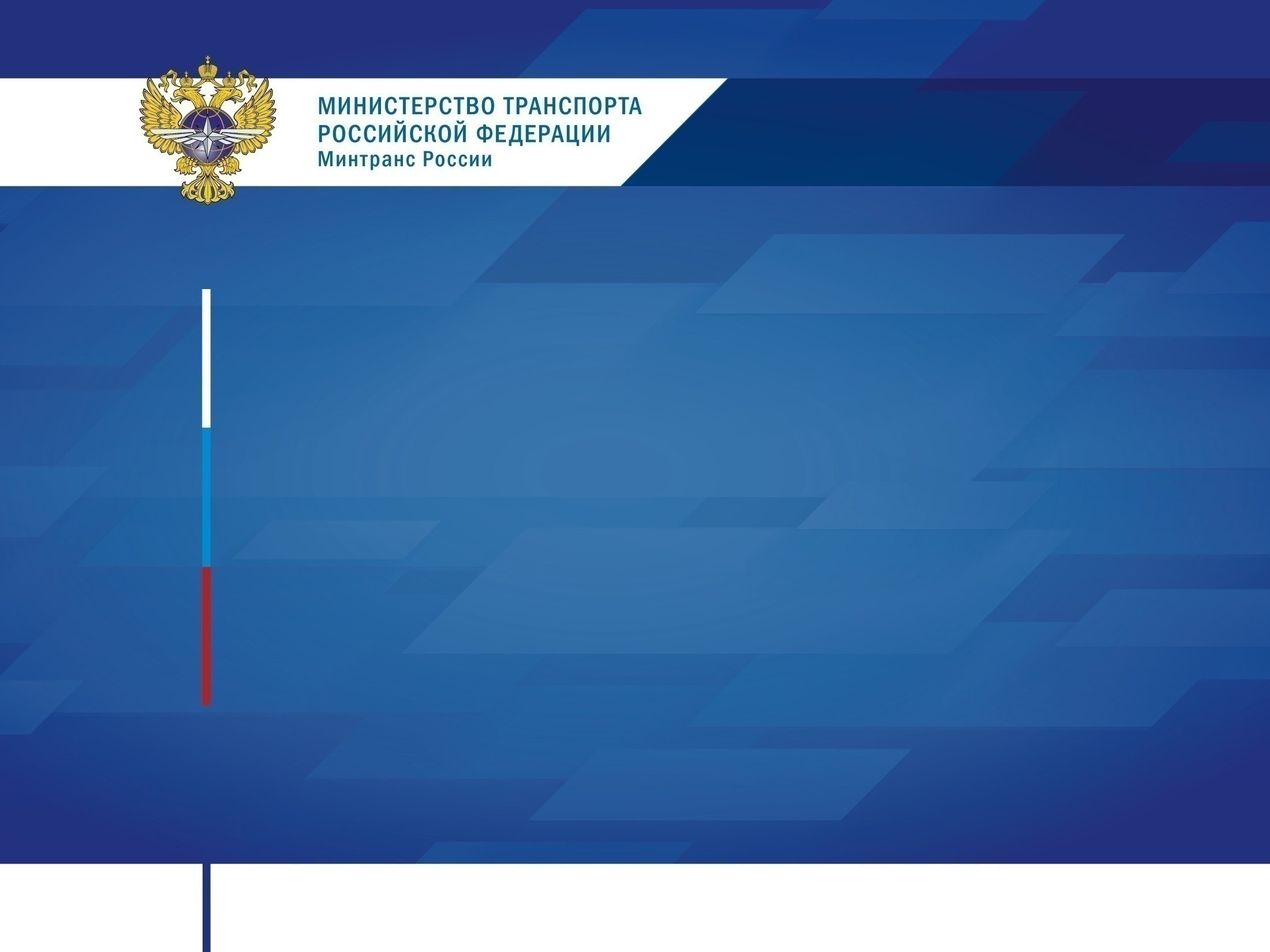 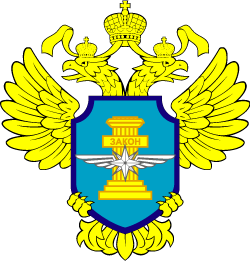 Межрегиональное территориальное управление Федеральной службы 
по надзору в сфере транспорта по Сибирскому федеральному округу
СПАСИБО ЗА ВНИМАНИЕ!
Доклад и презентация будут размещены 
на официальном сайте МТУ Ространснадзора по СФО в подразделе «Публичные обсуждения…» раздела «Деятельность»:

https://rostransnadzor.gov.ru/rostransnadzor/podrazdeleniya/mtusfo